Government Eklavya College, Dondilohara 2023-24
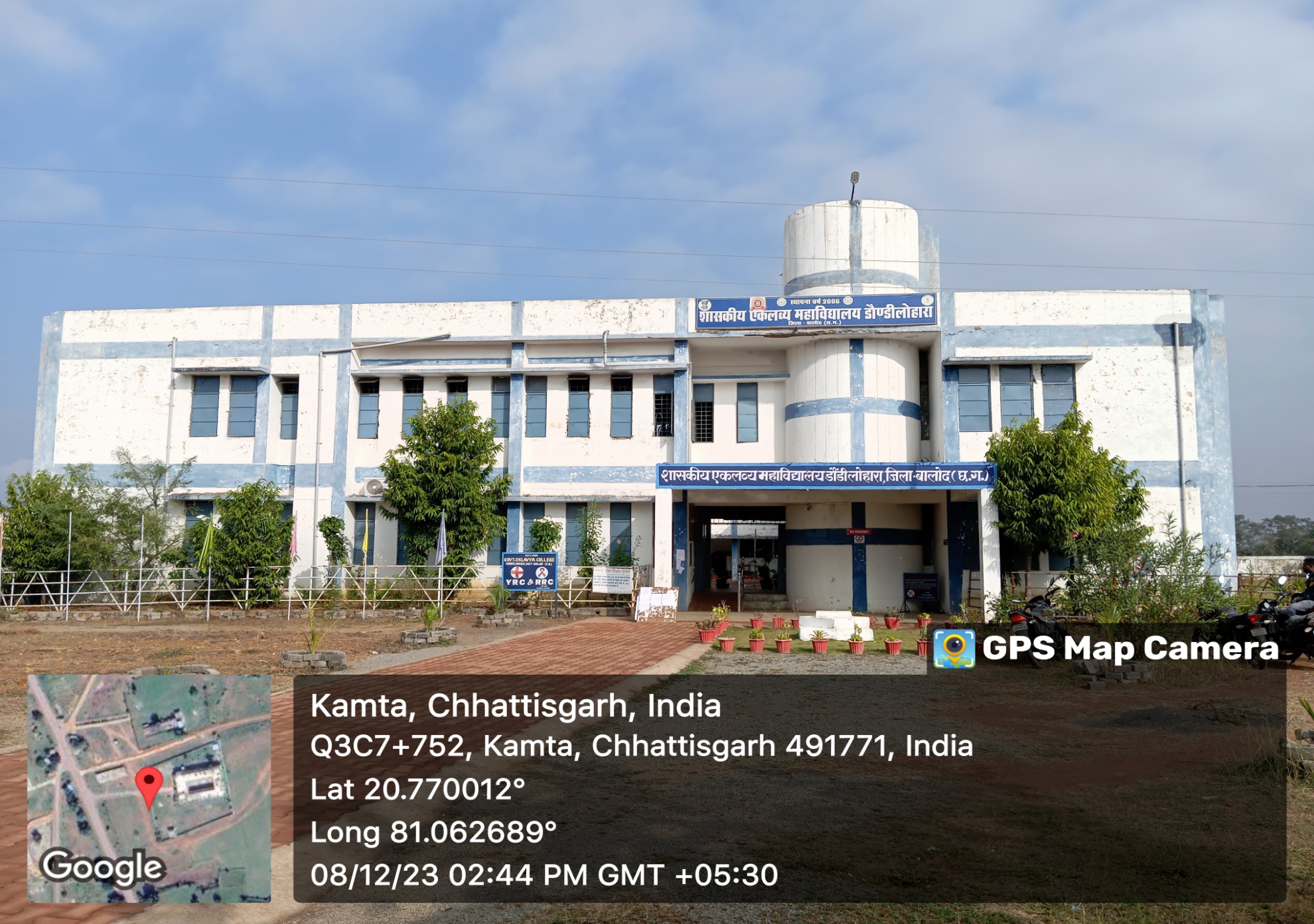 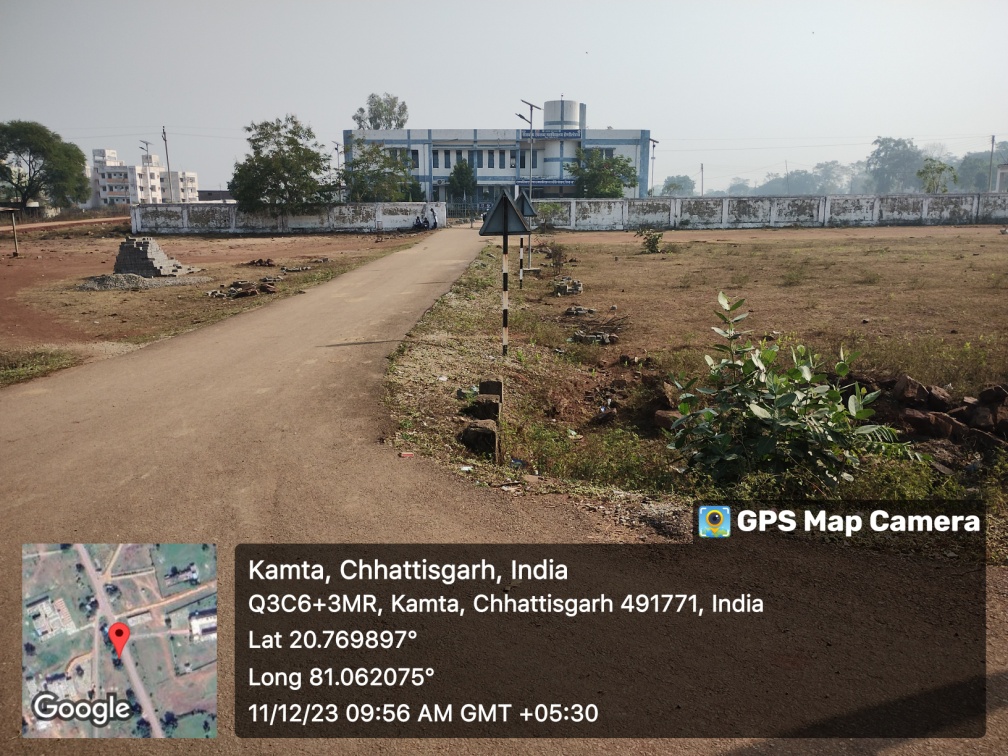 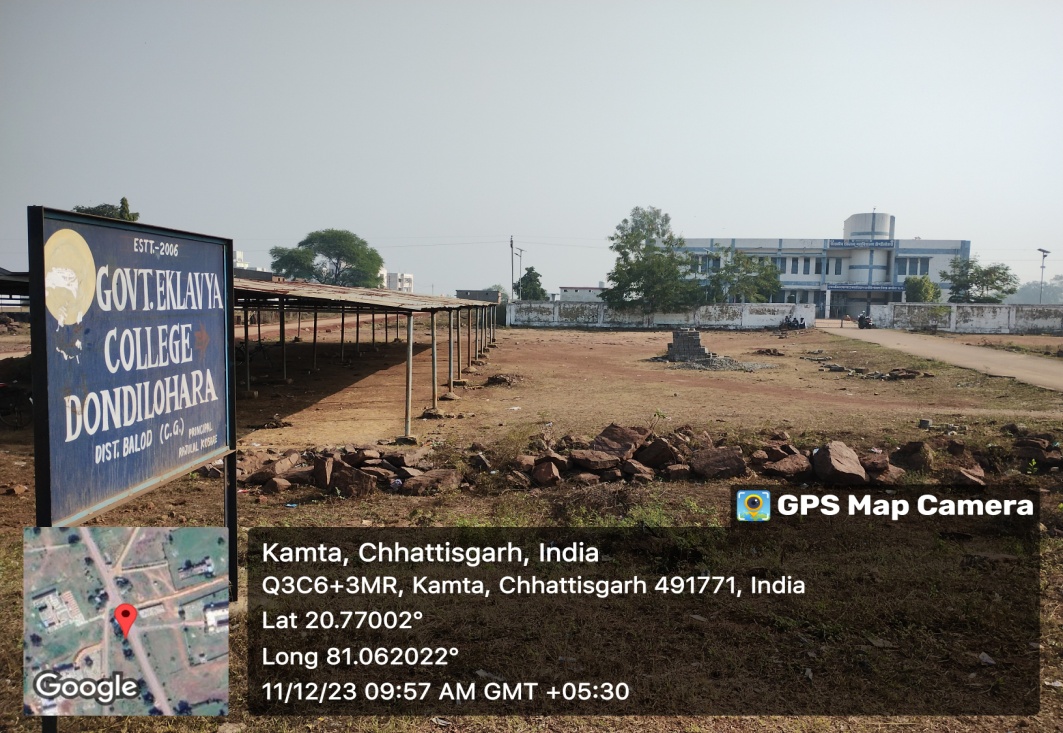 Cycle stand
View from main road
Cycle stand
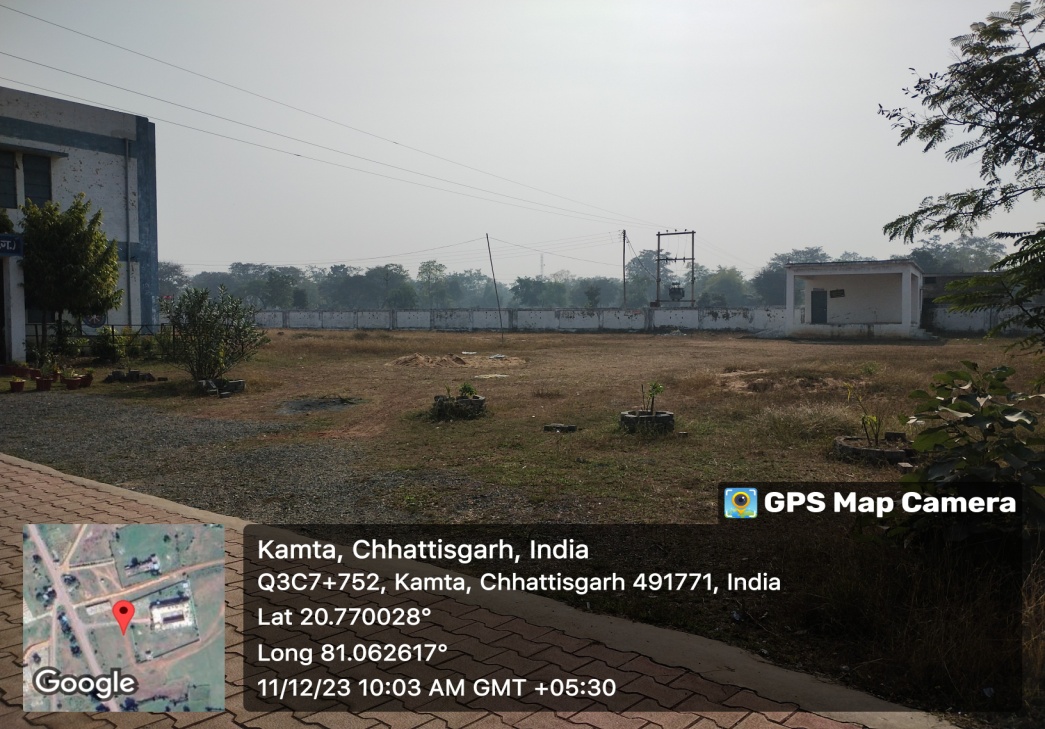 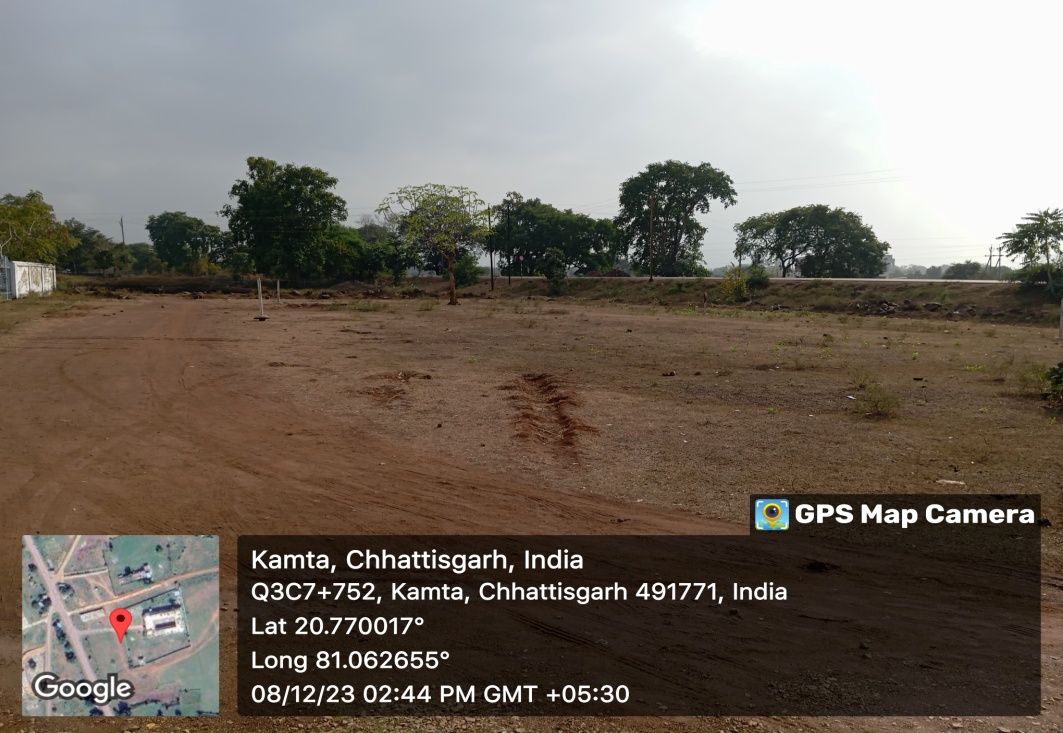 Playground
Open theatre
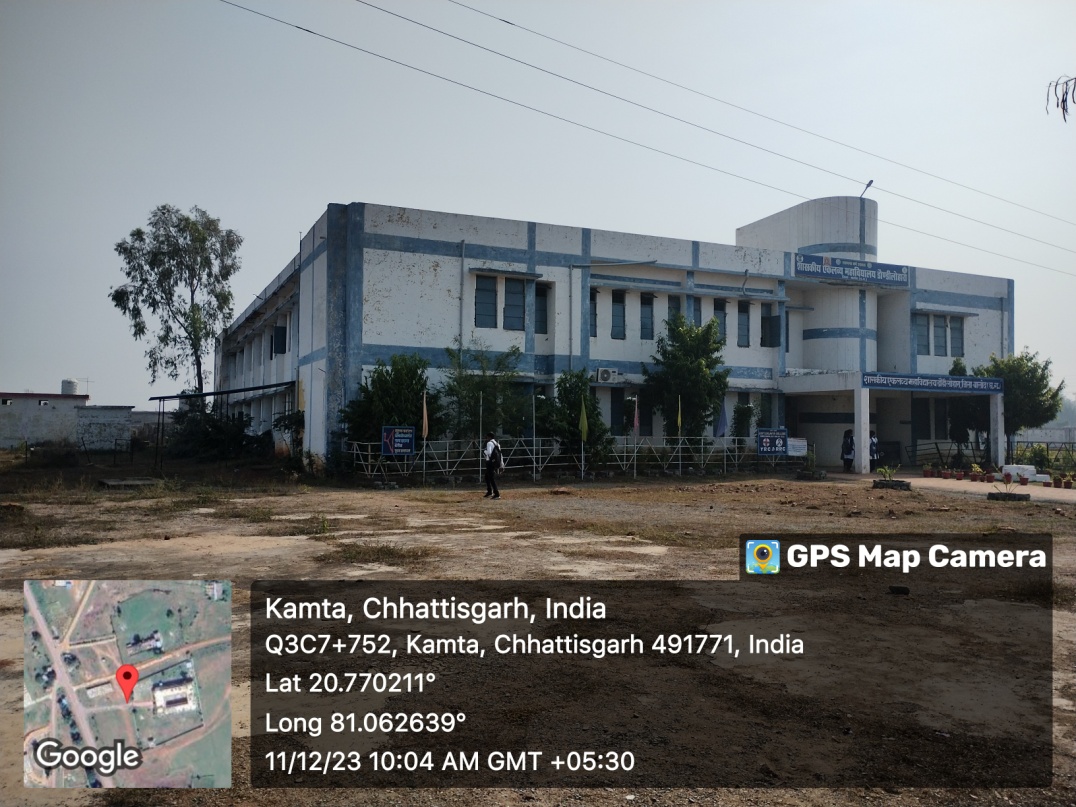 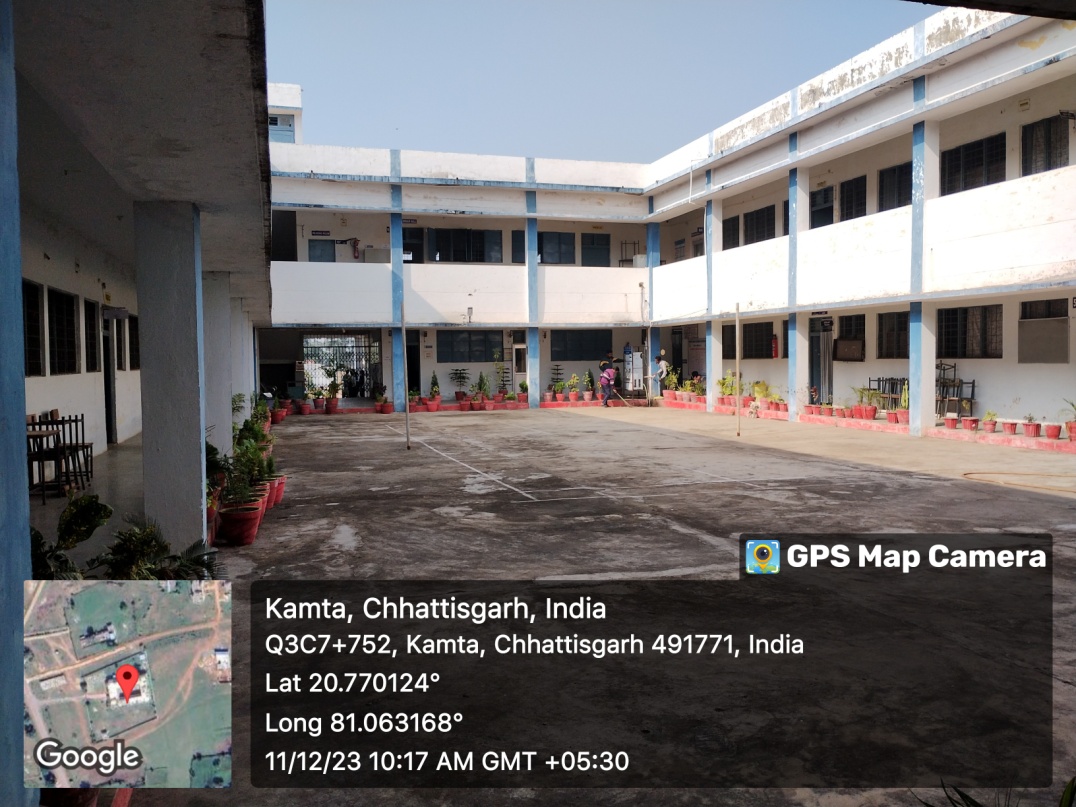 Side view
Inside view
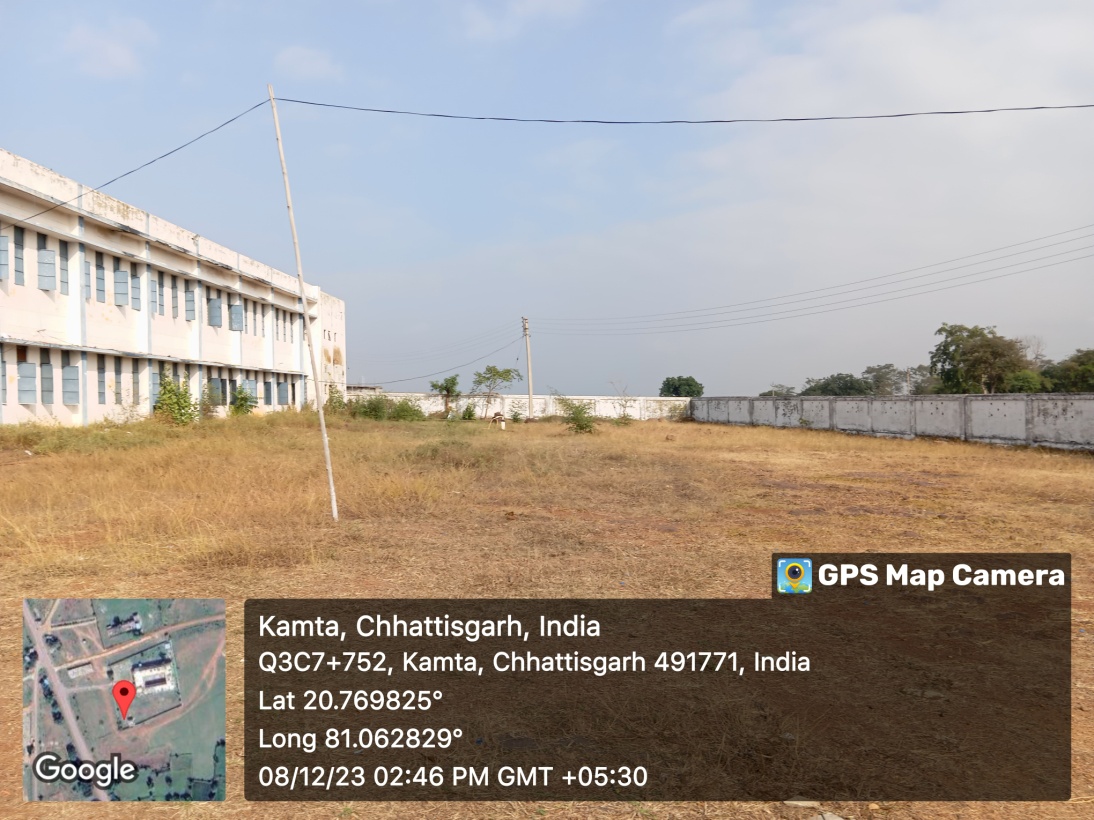 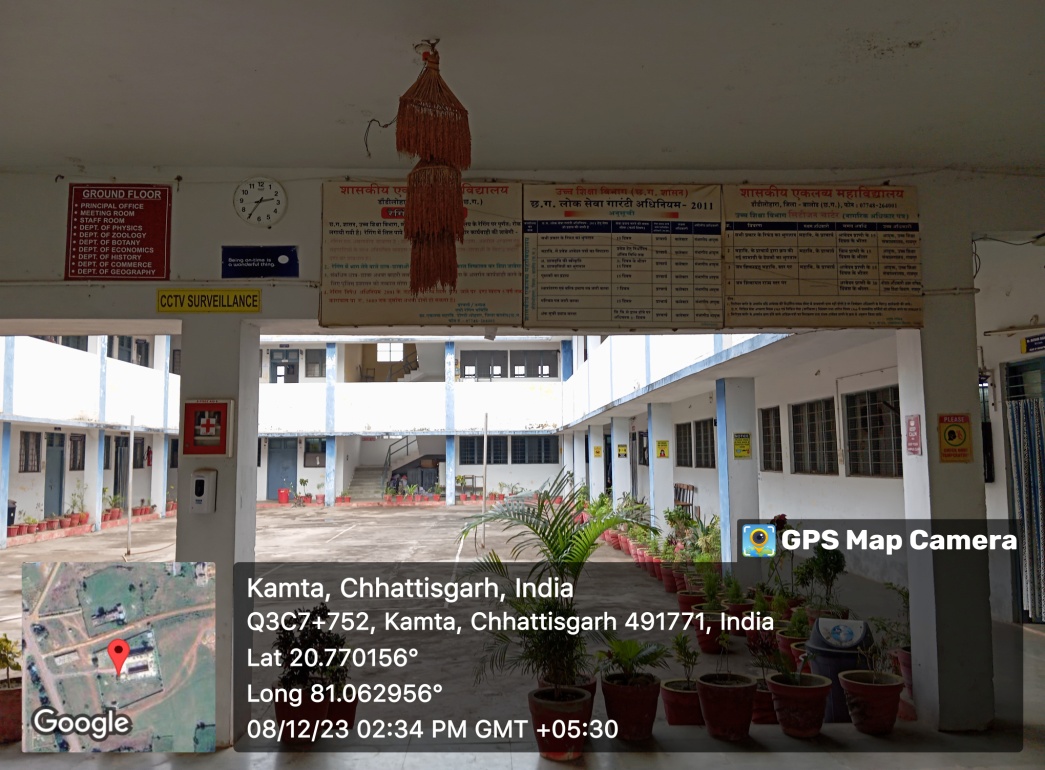 View from entrance
Building: right open space
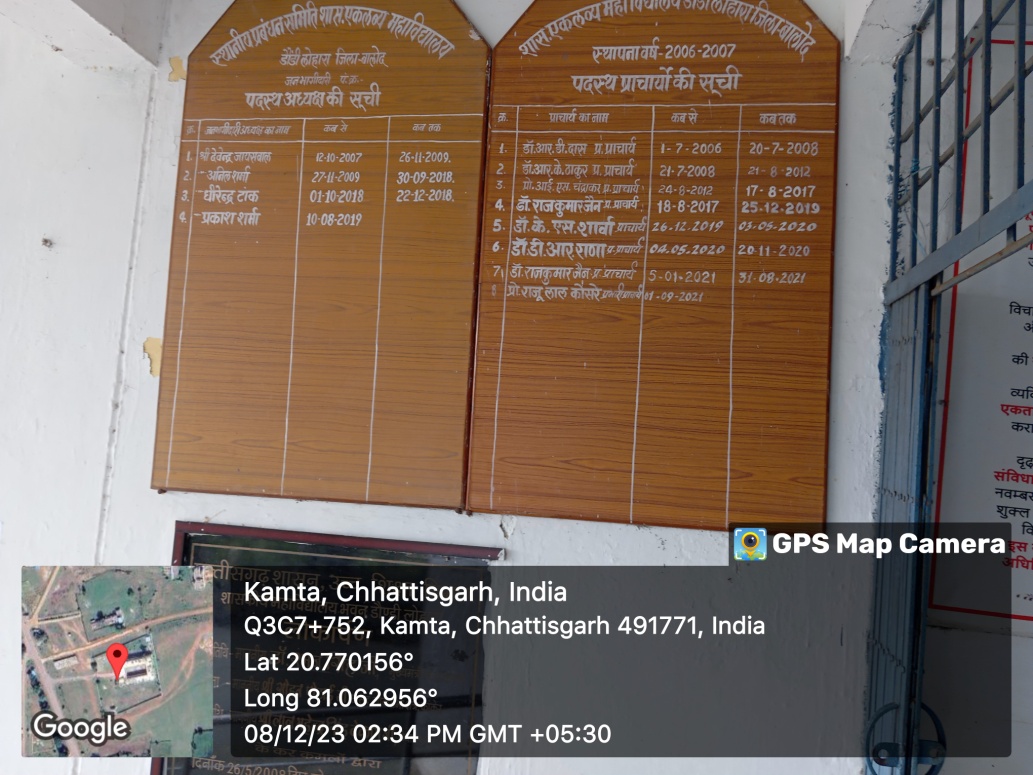 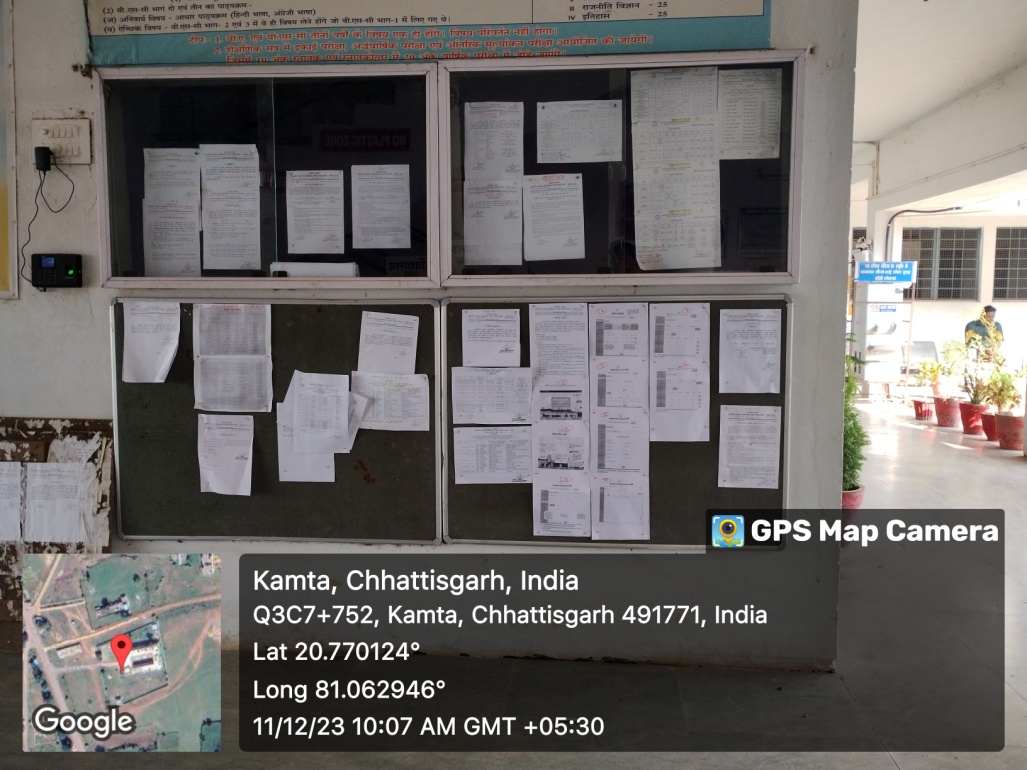 Notice boards
Notice boards
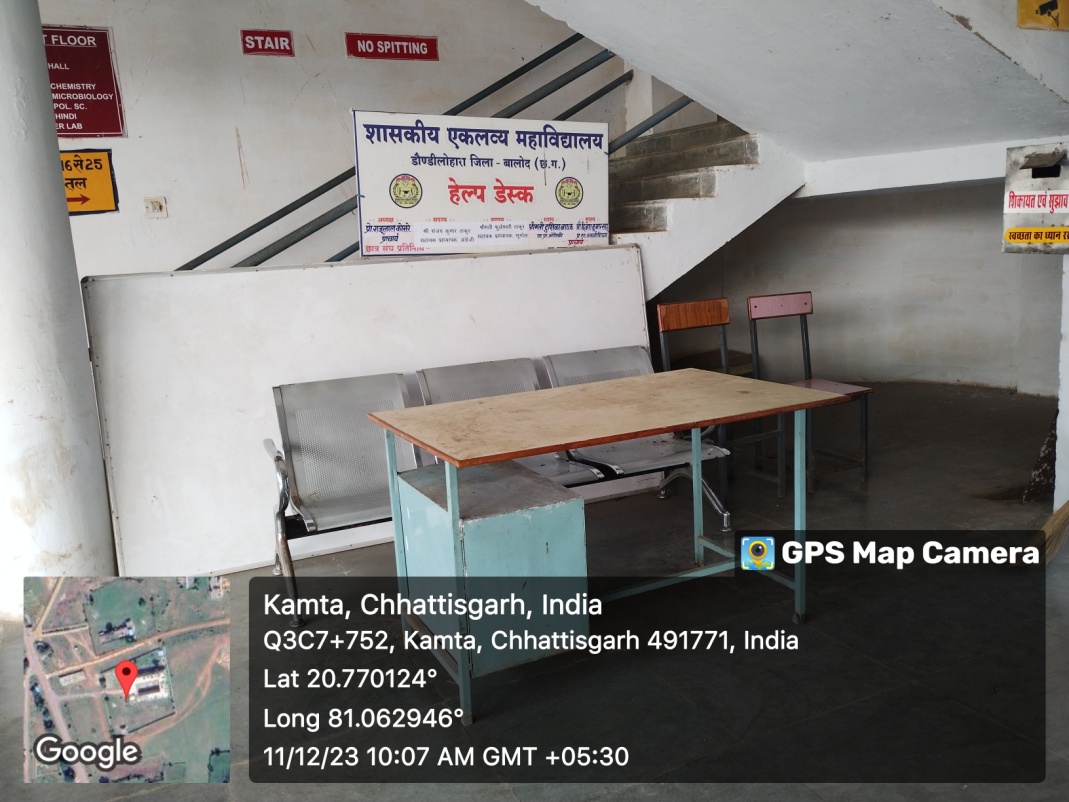 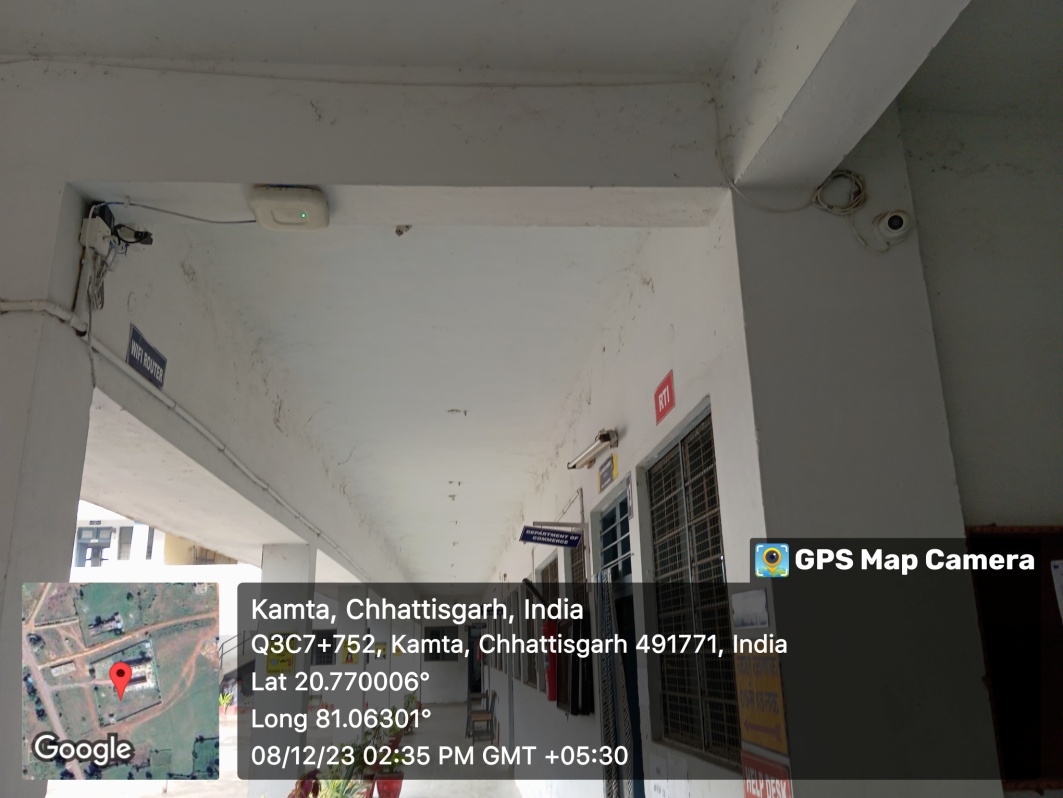 Wi-Fi
Help desk
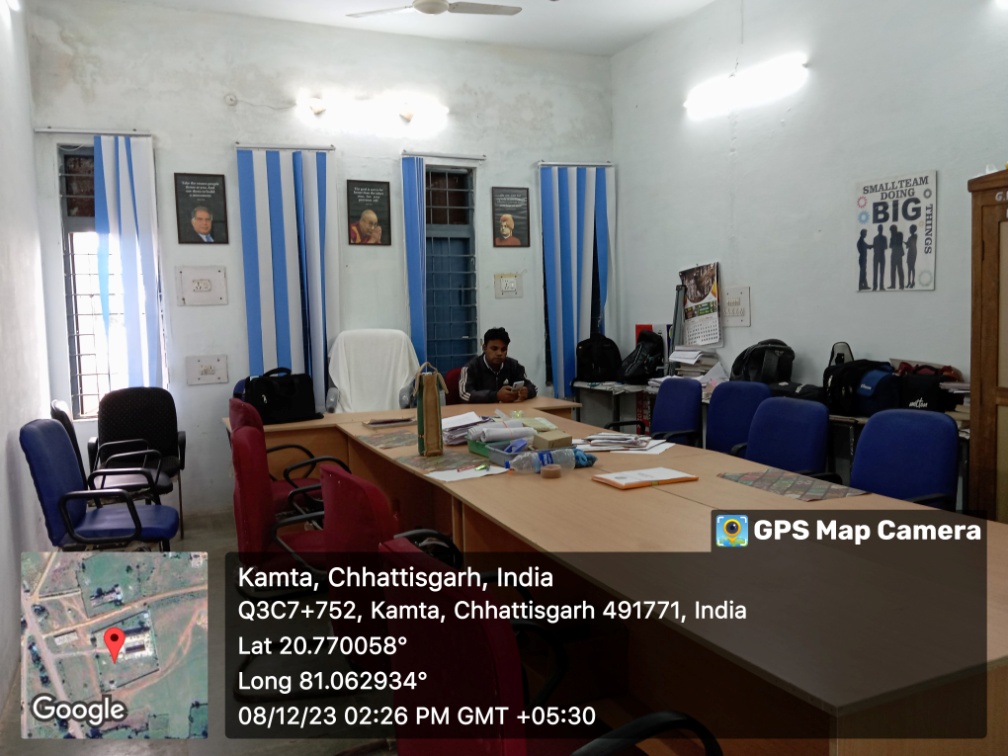 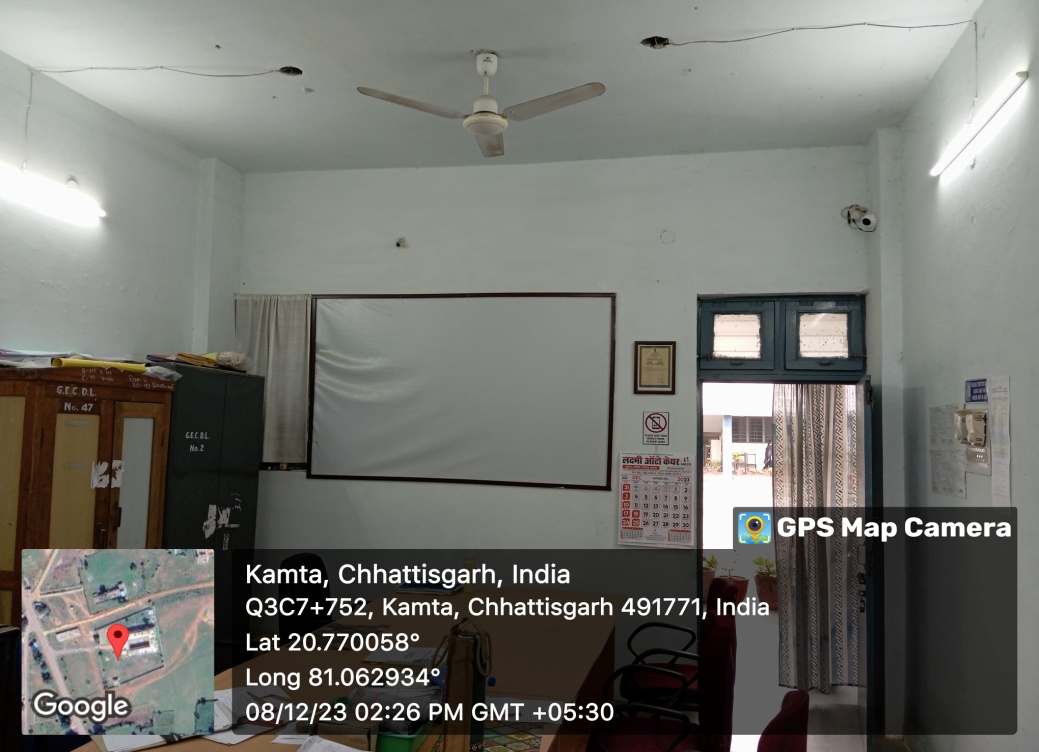 Staff room/ Meeting room
Staff room/ Meeting room
office: inside view
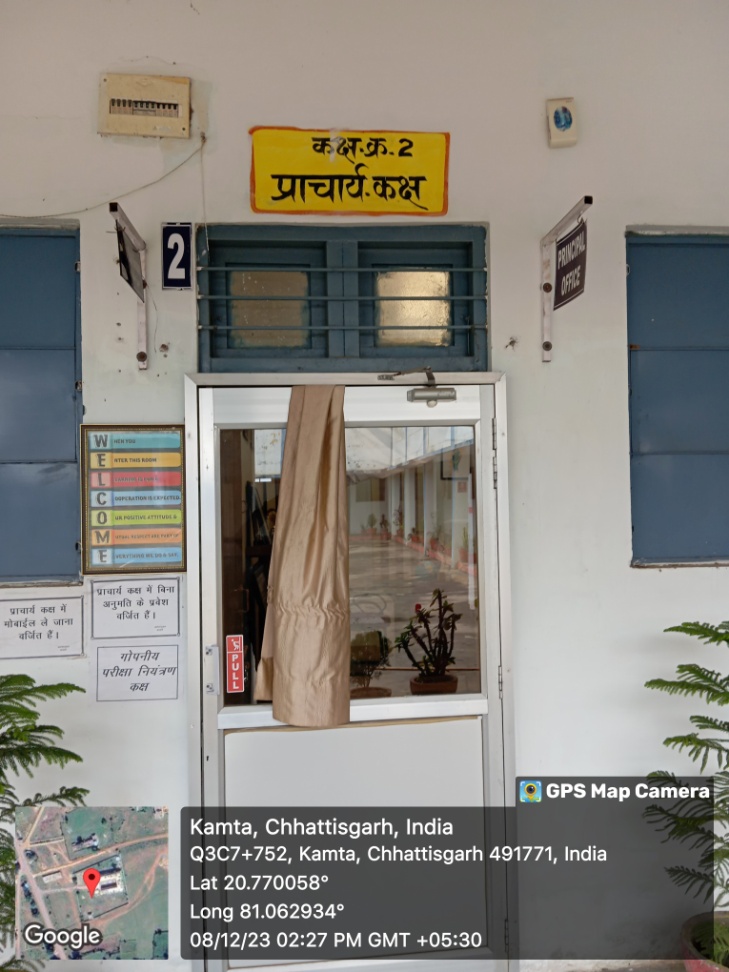 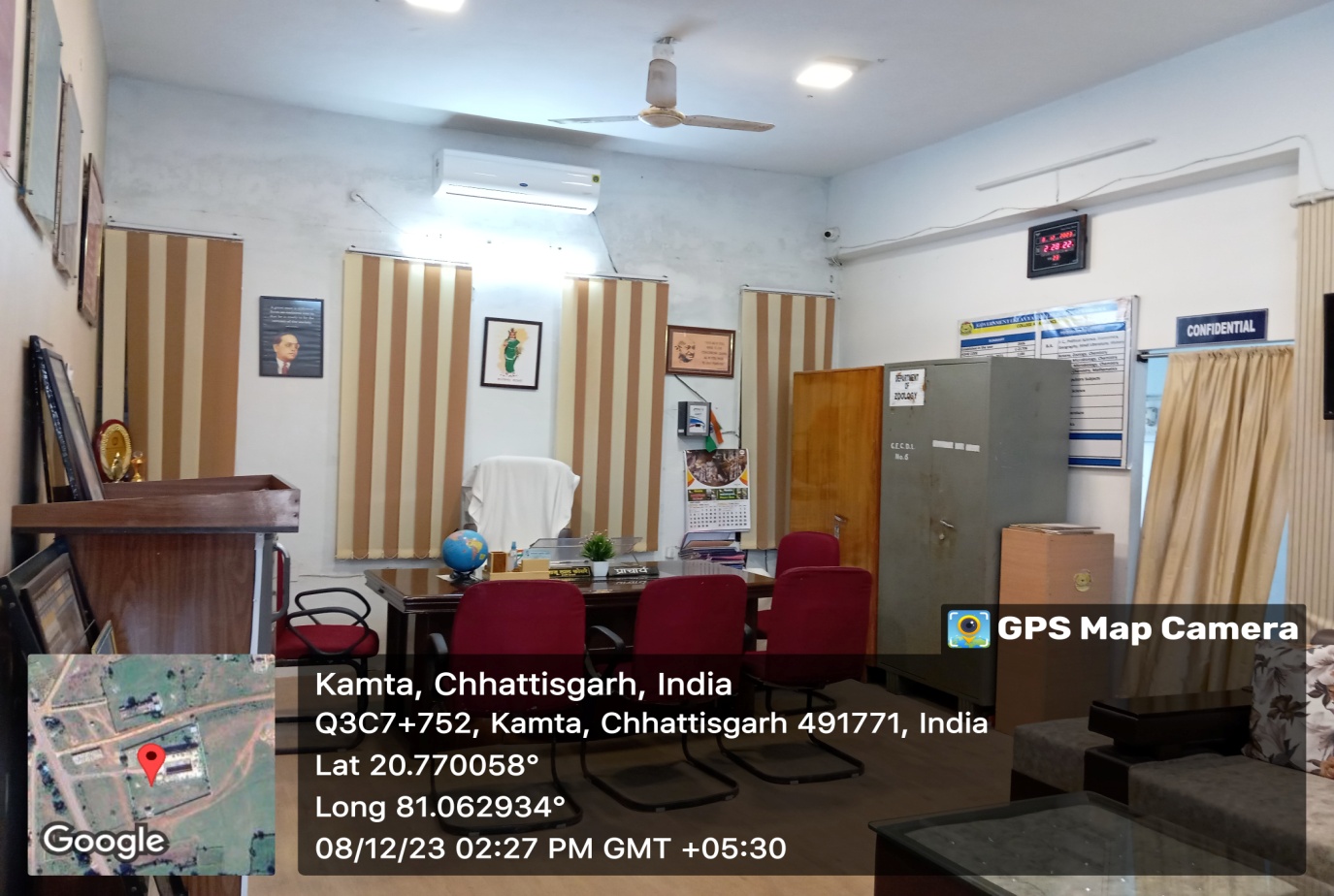 Principal’s room
office
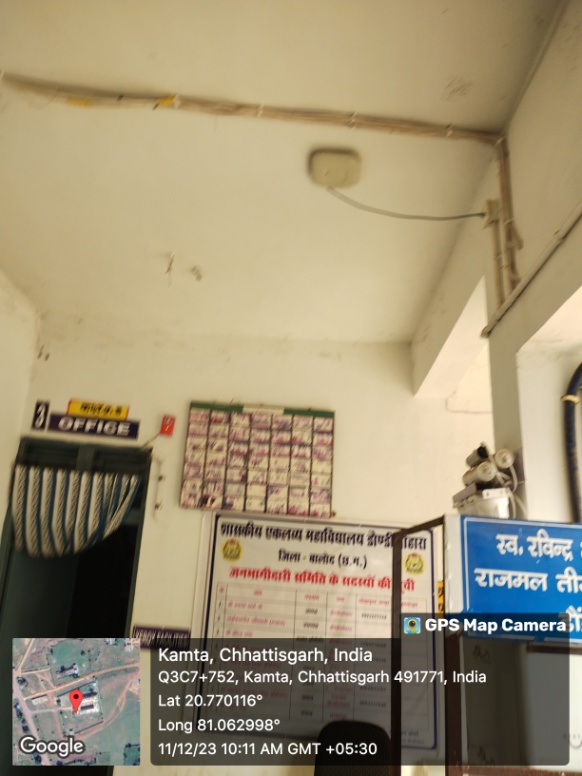 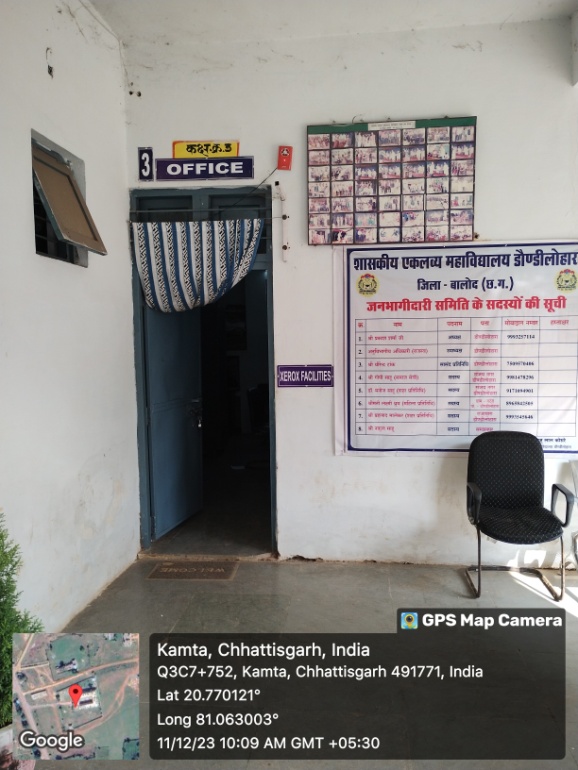 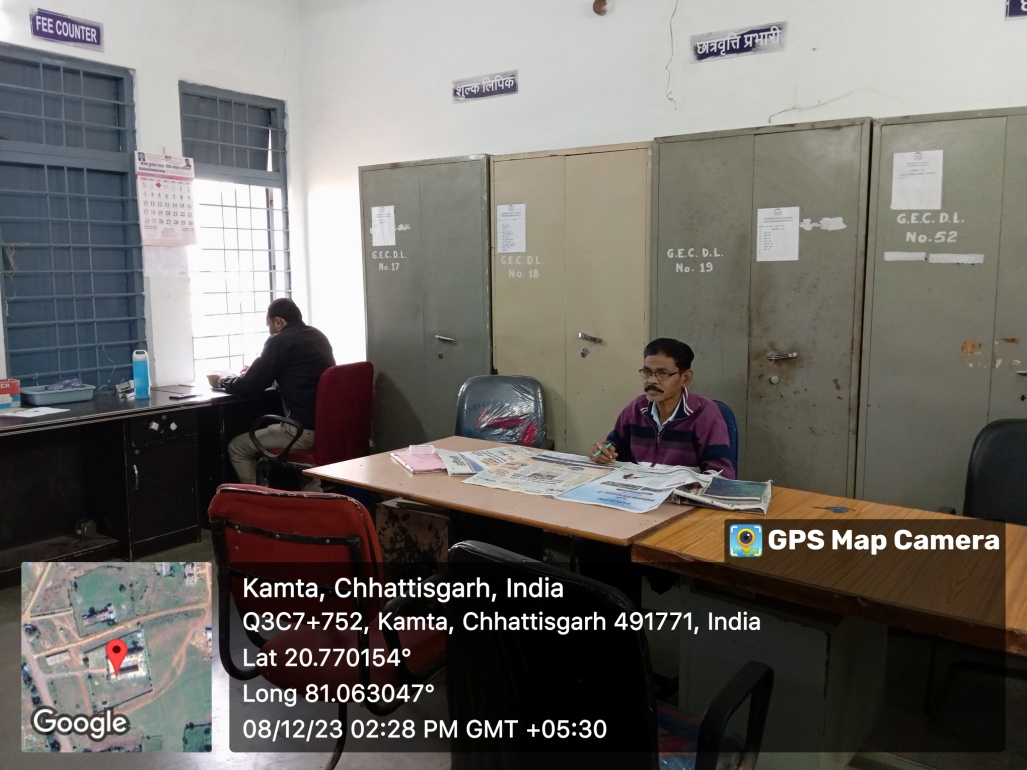 Office inside view
Wi-Fi
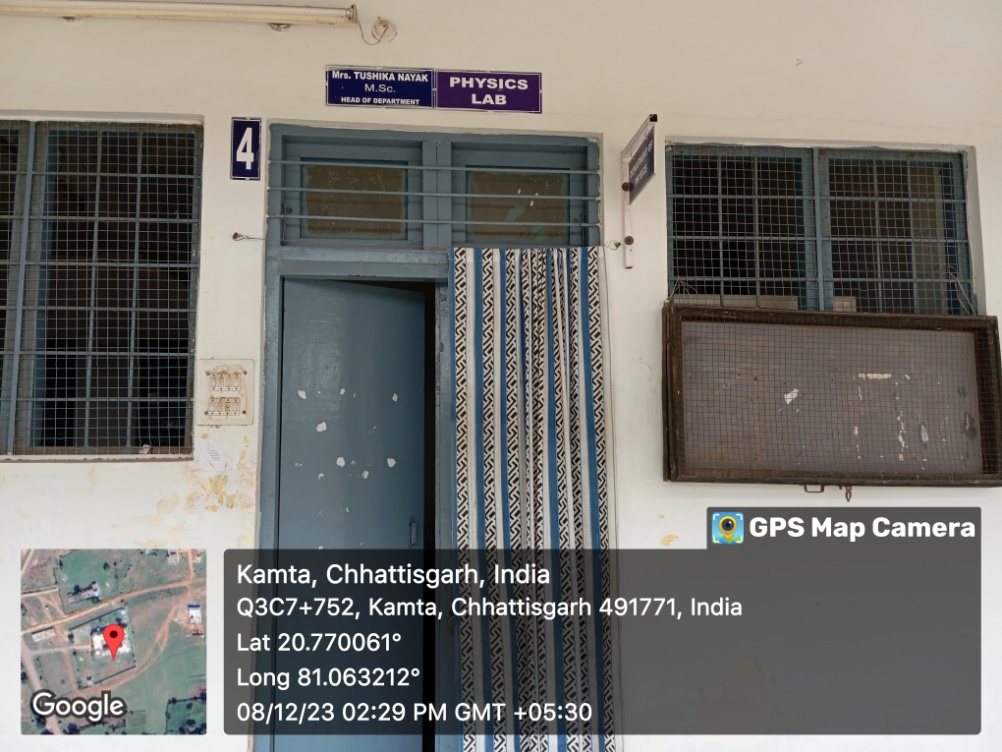 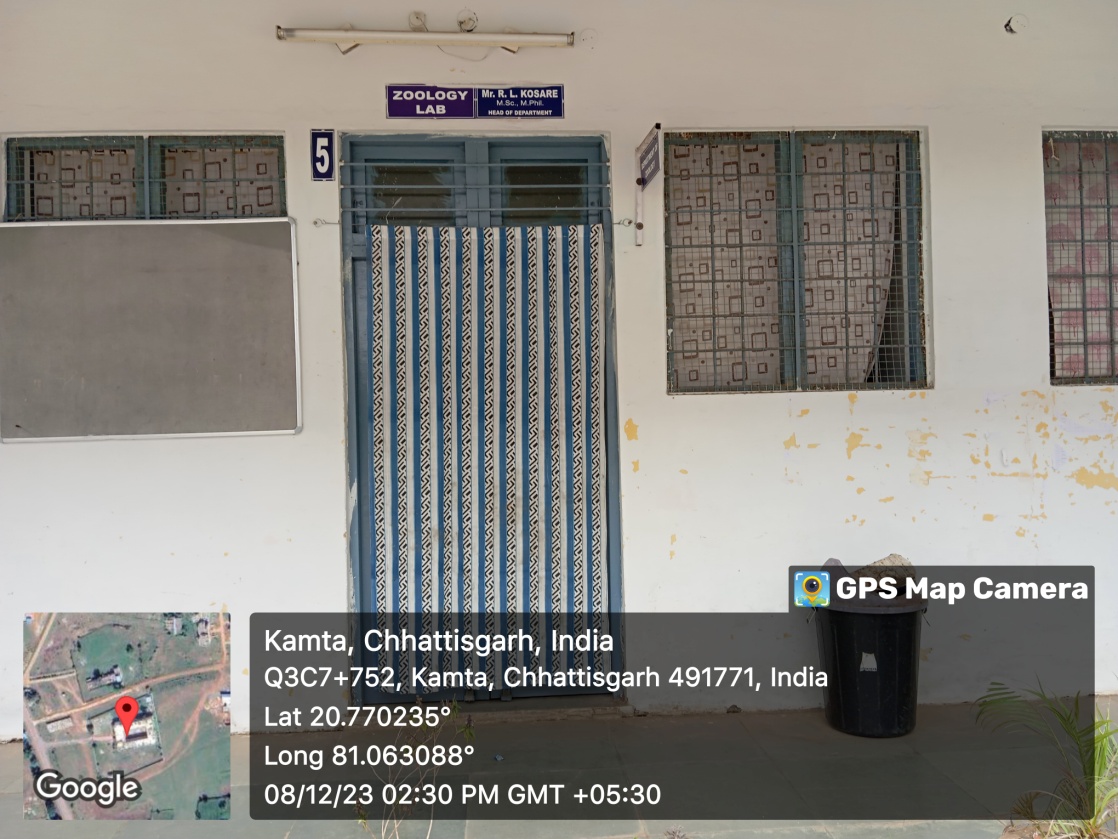 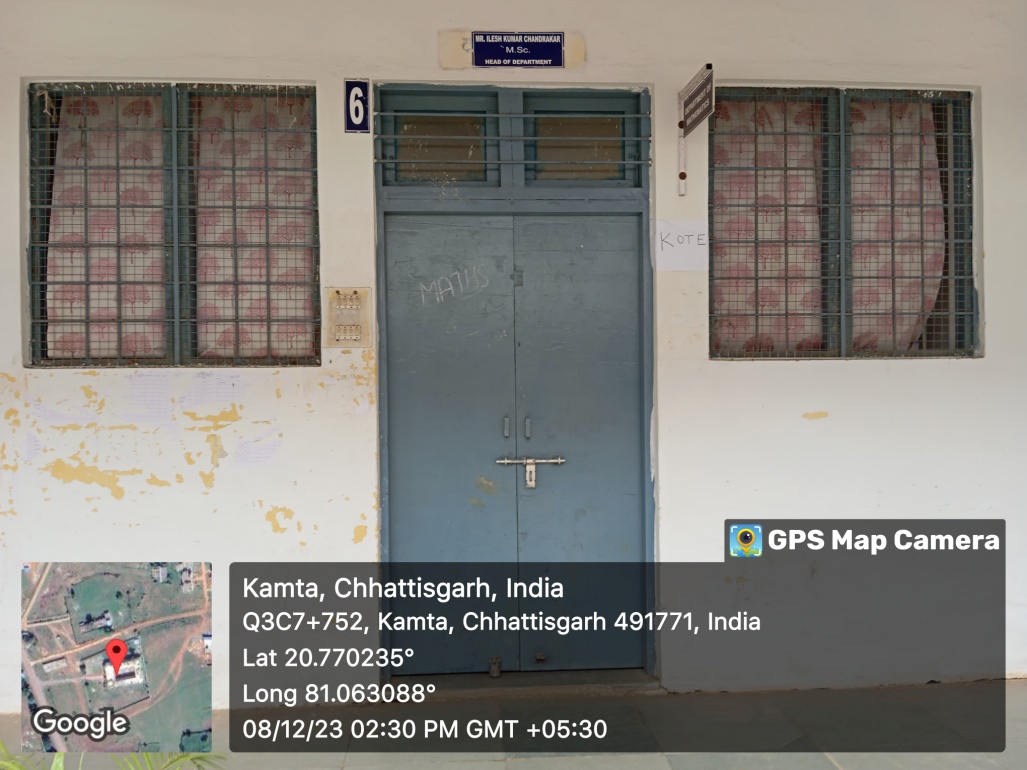 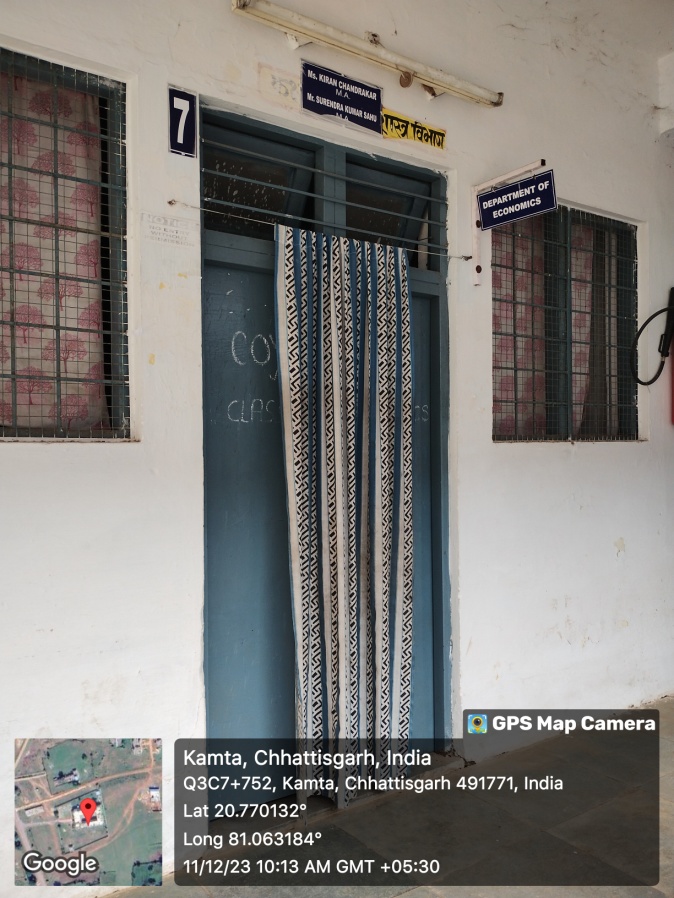 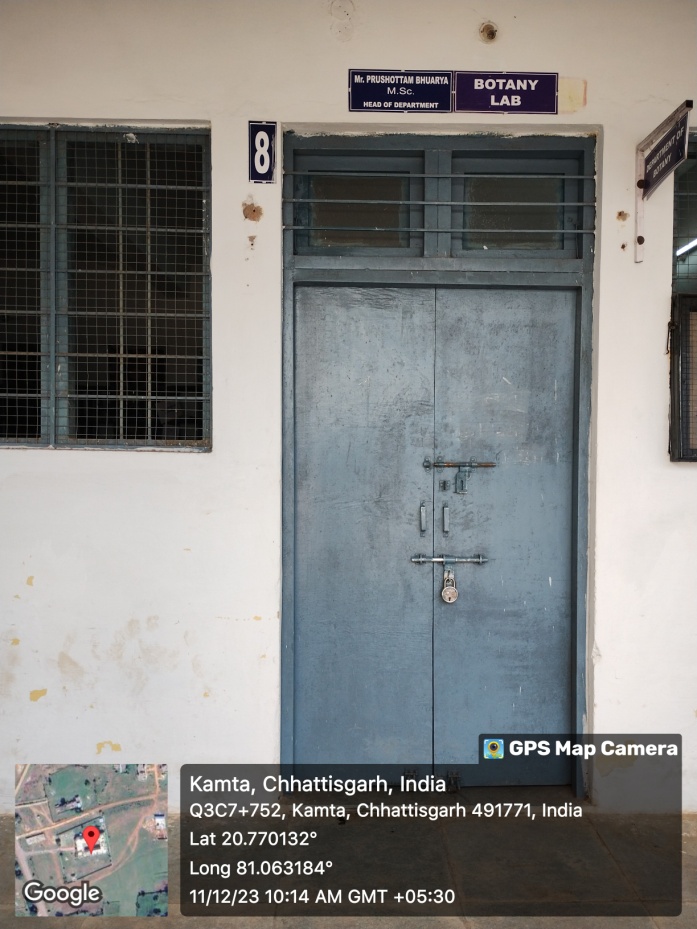 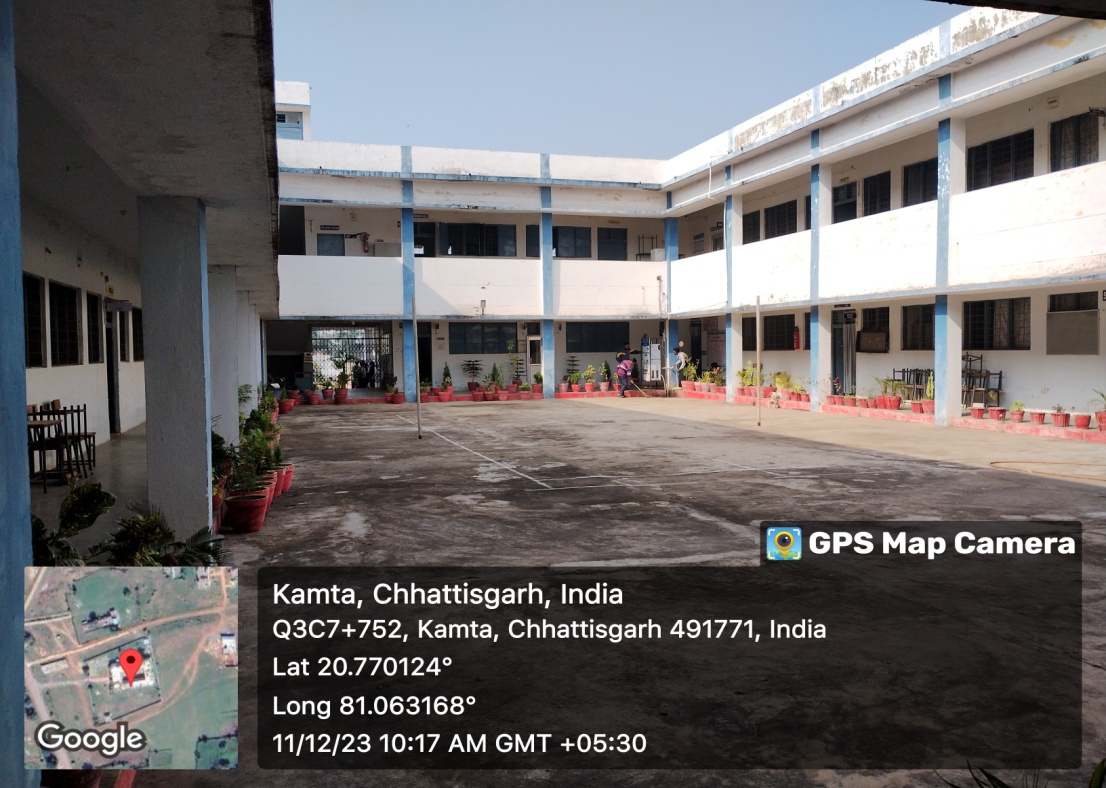 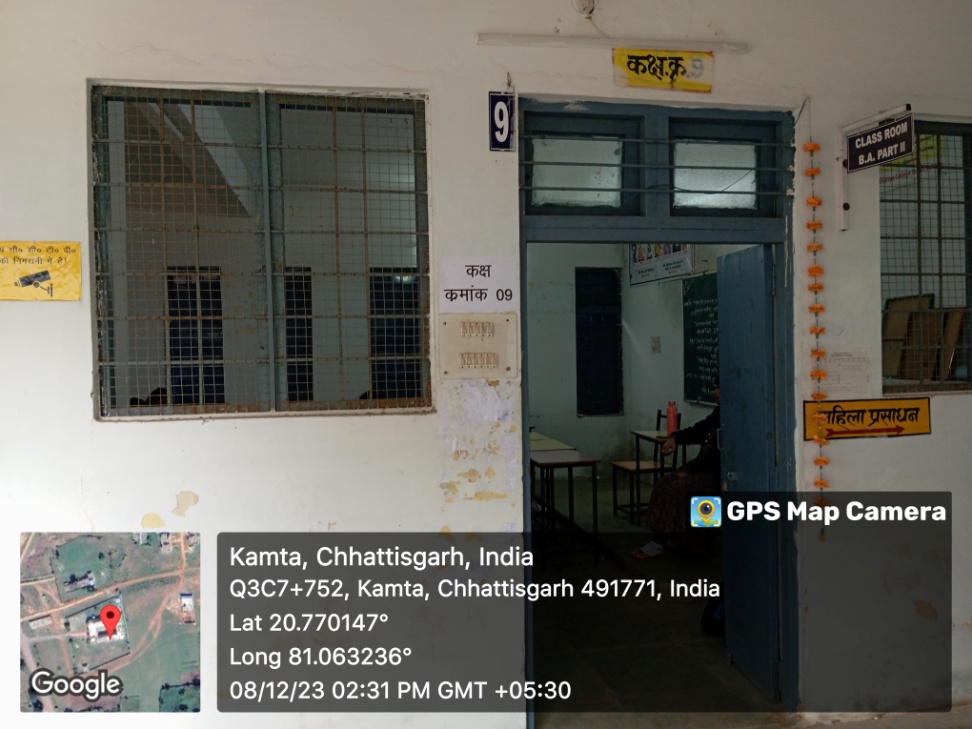 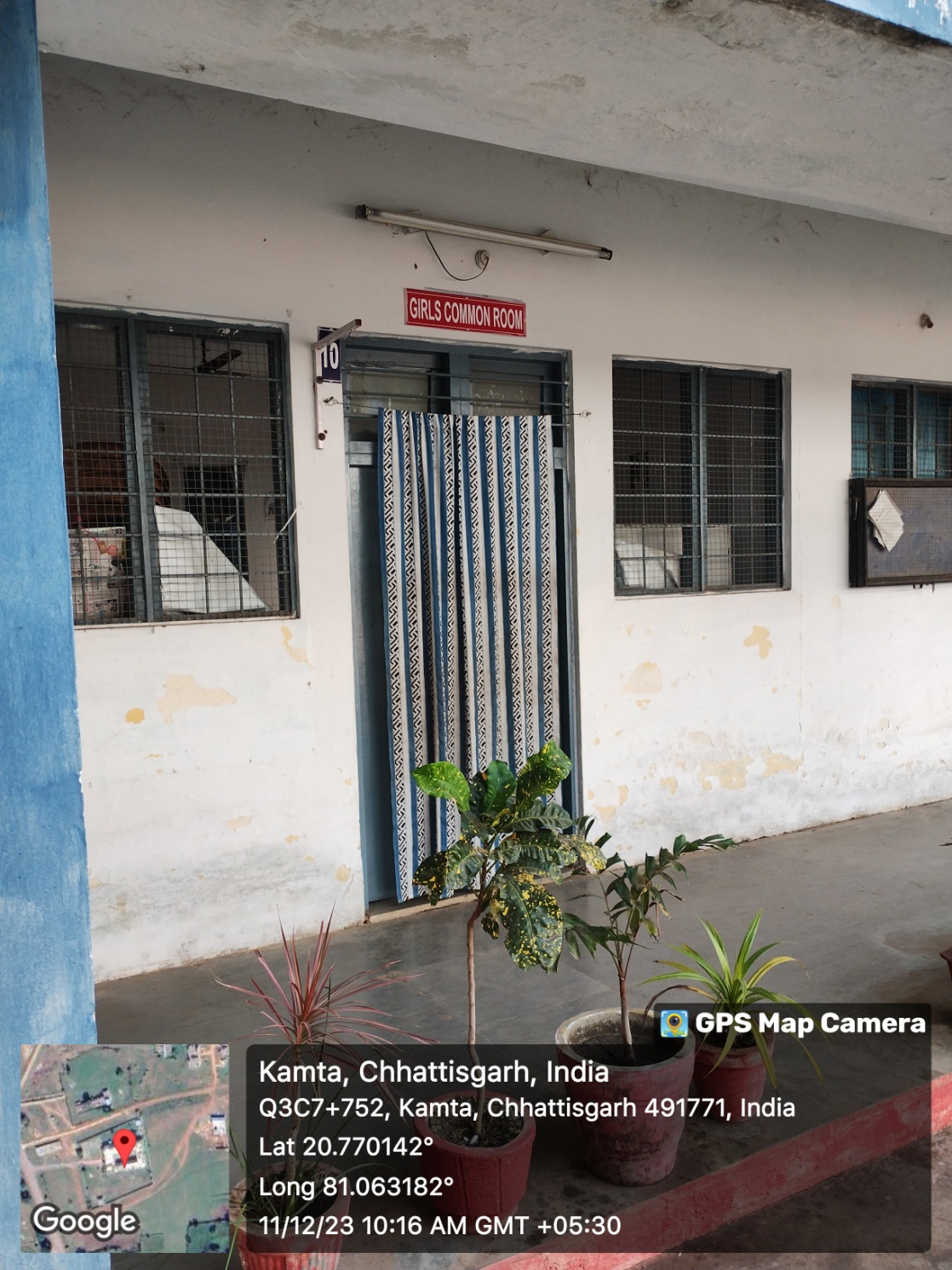 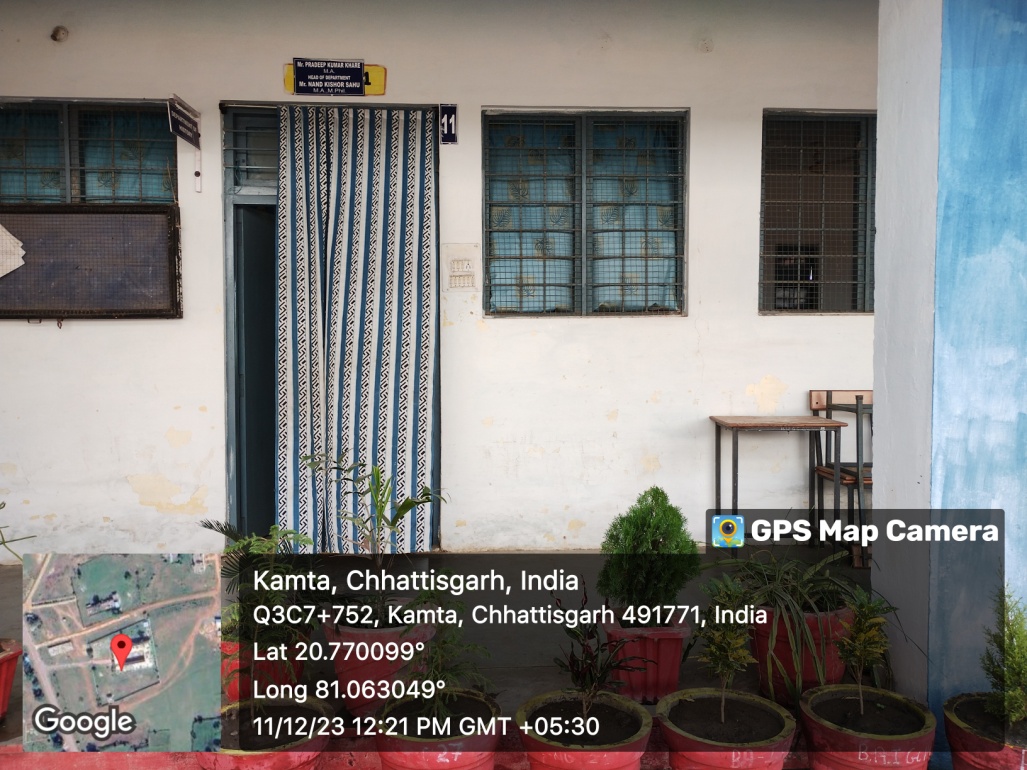 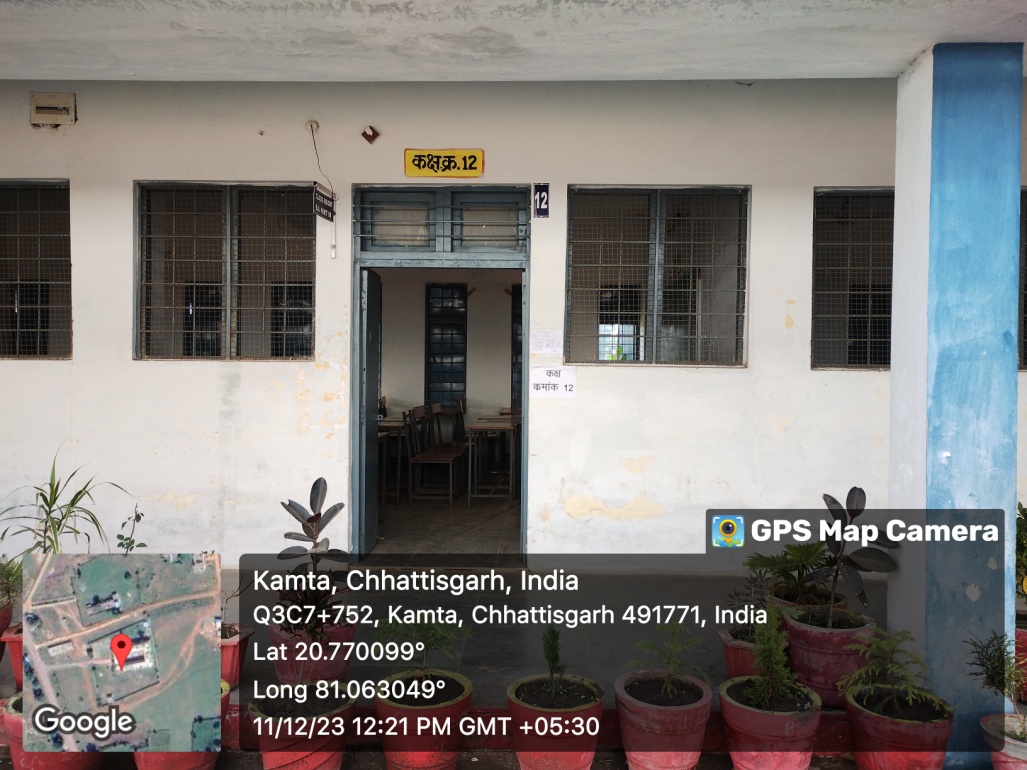 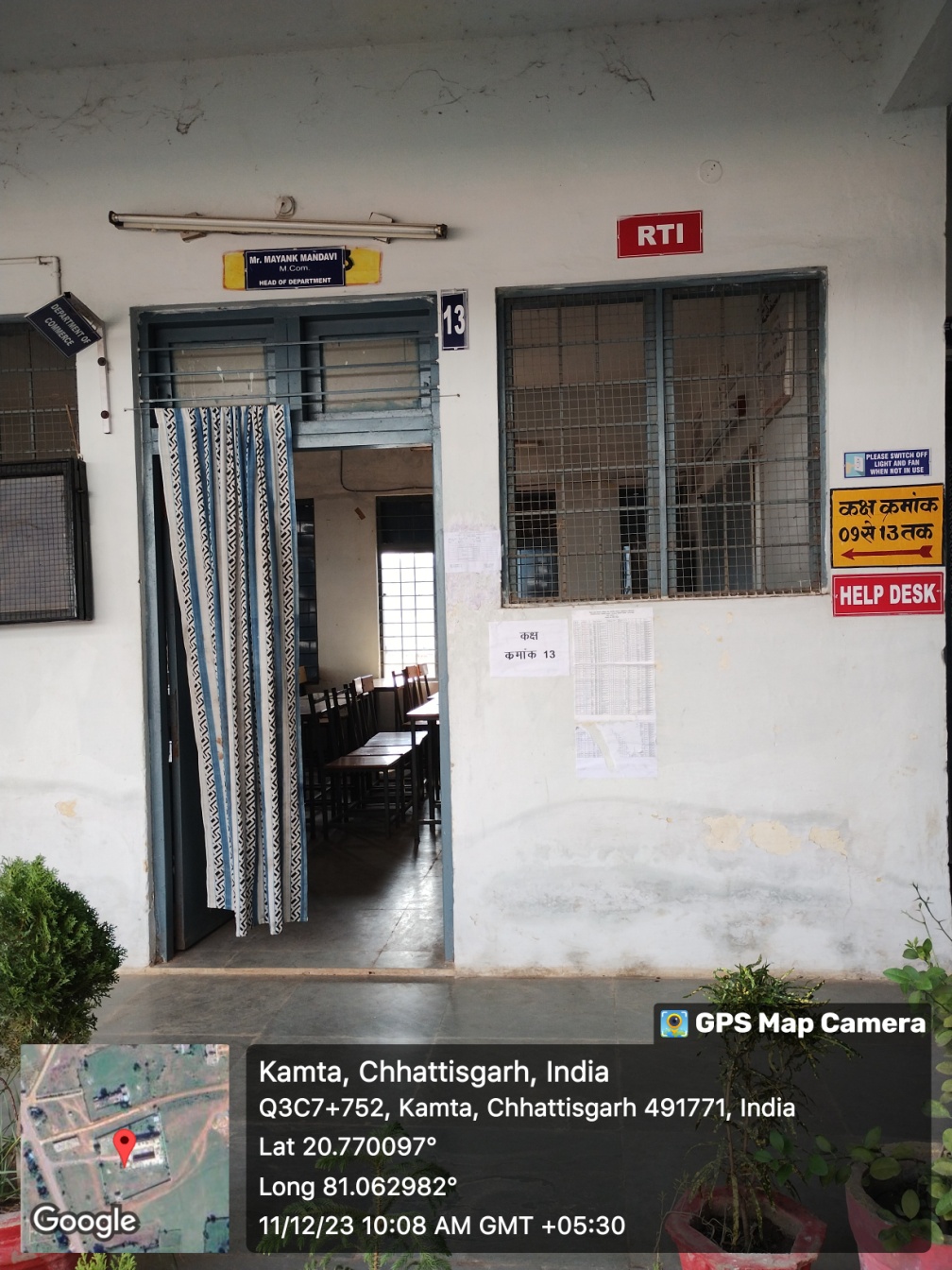 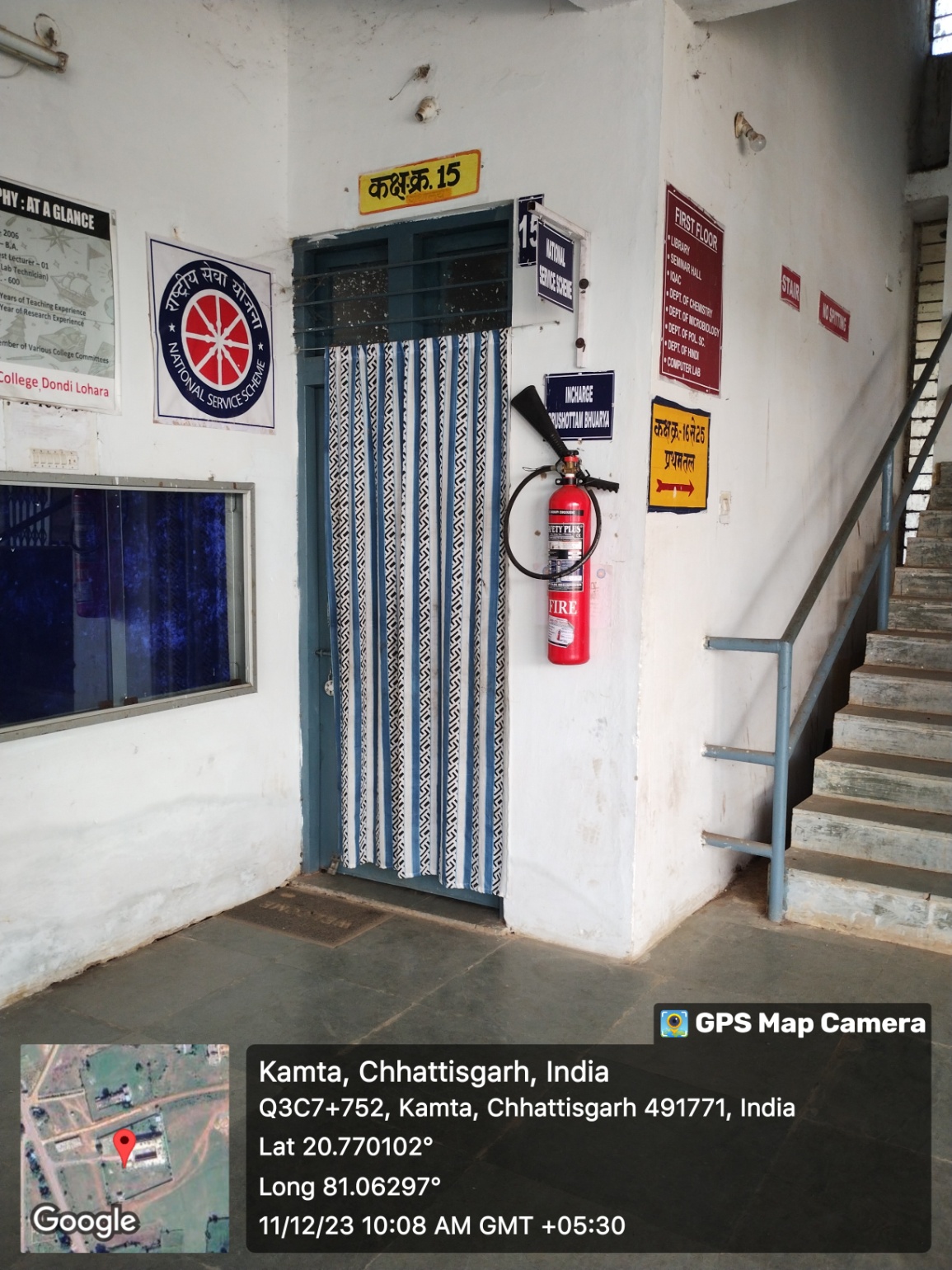 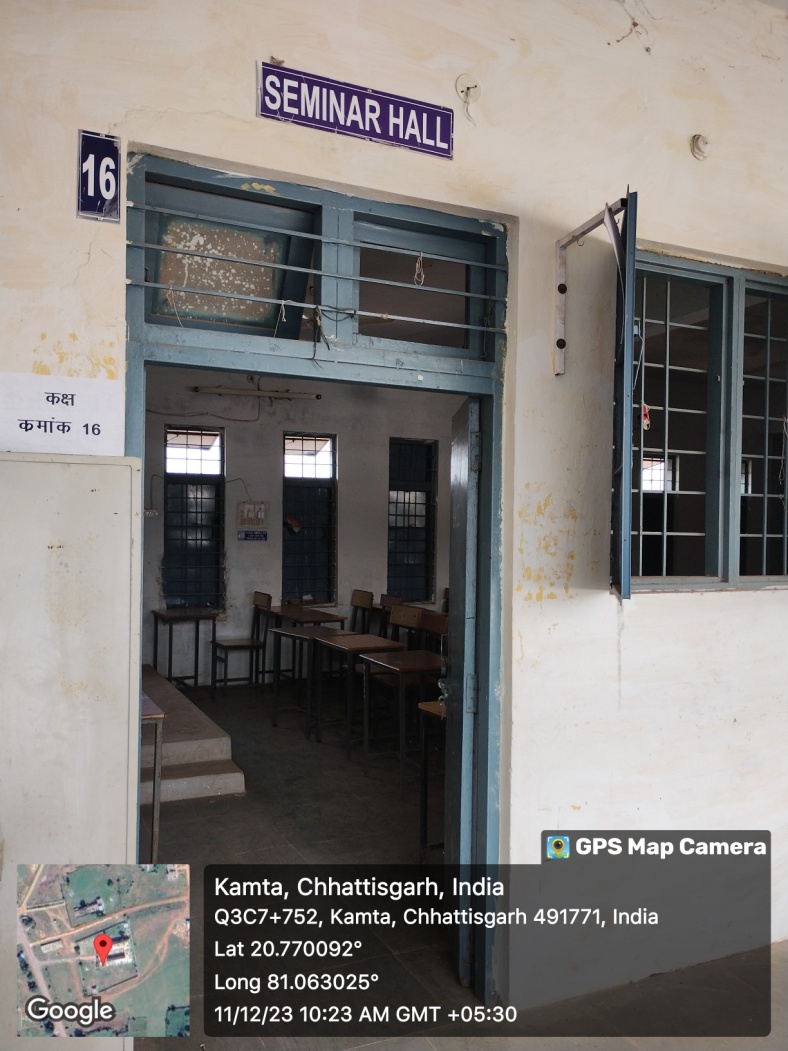 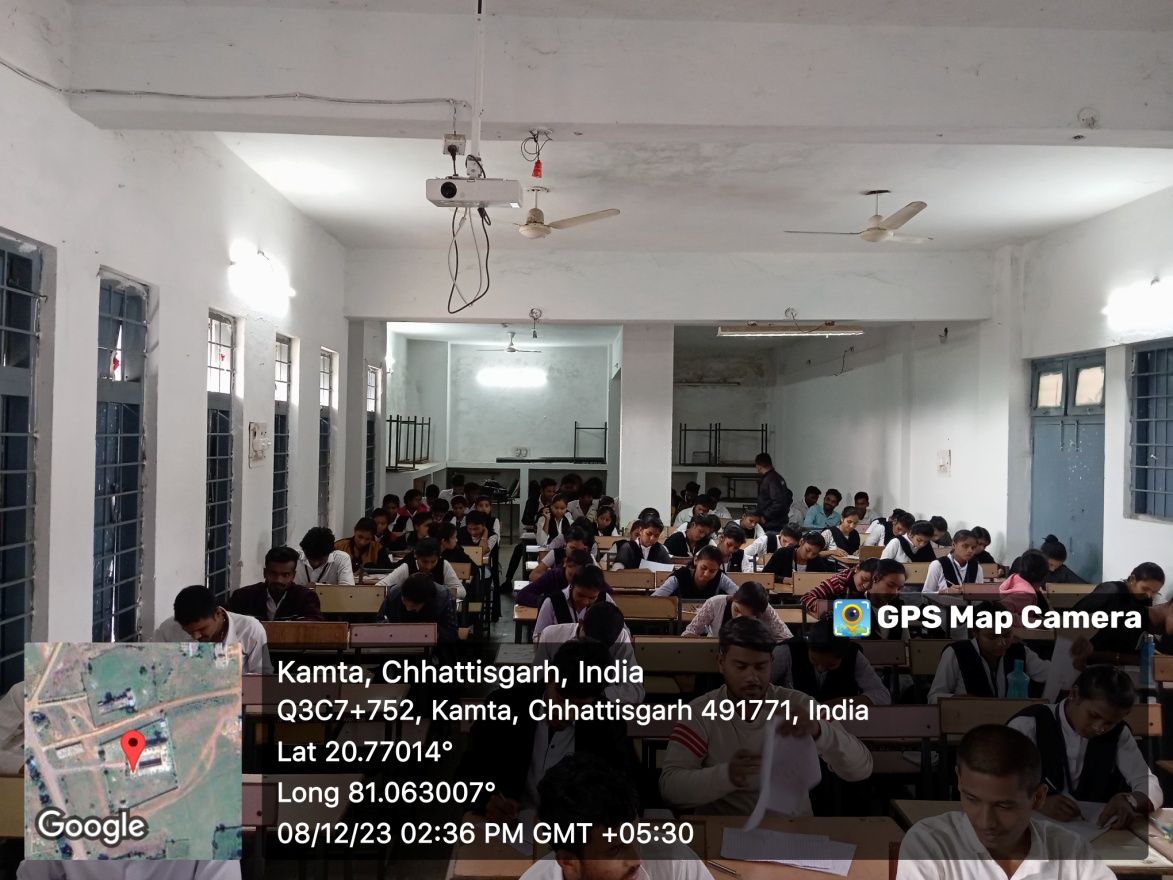 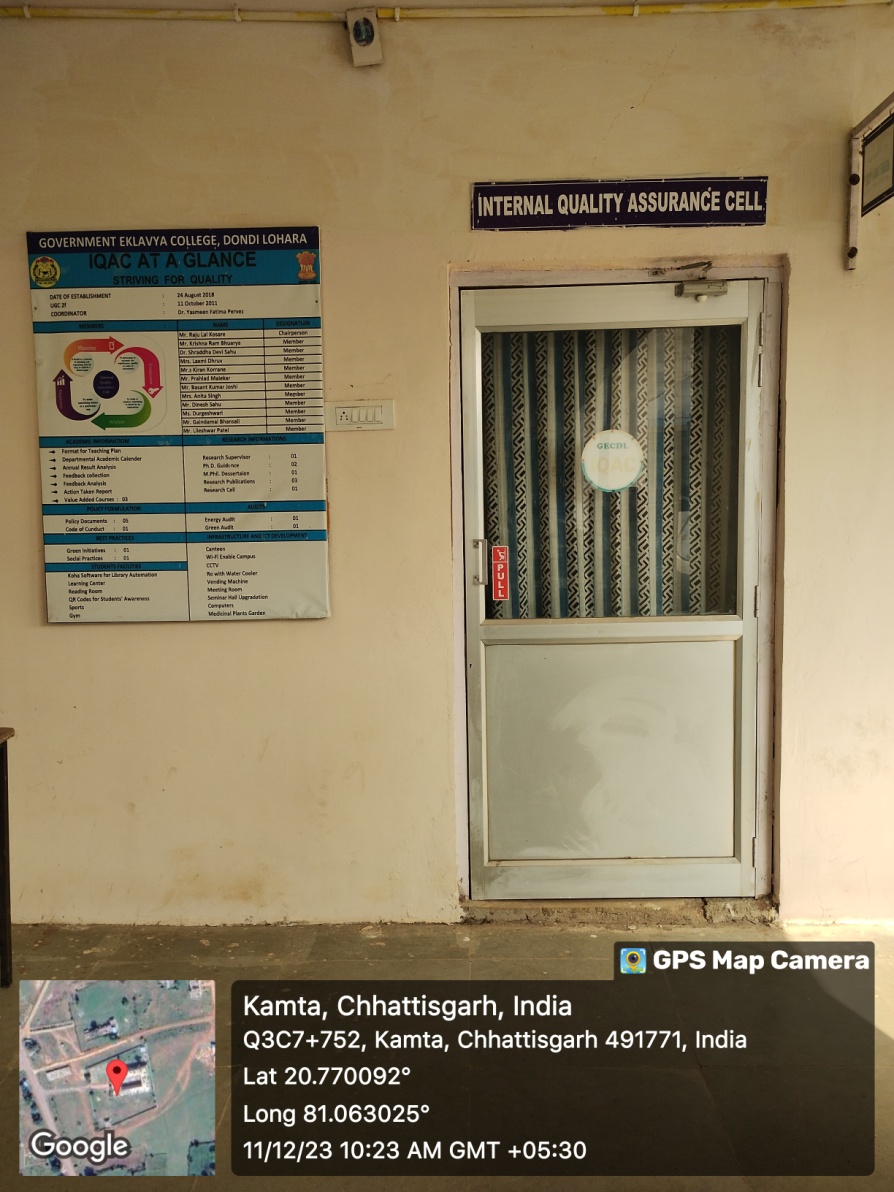 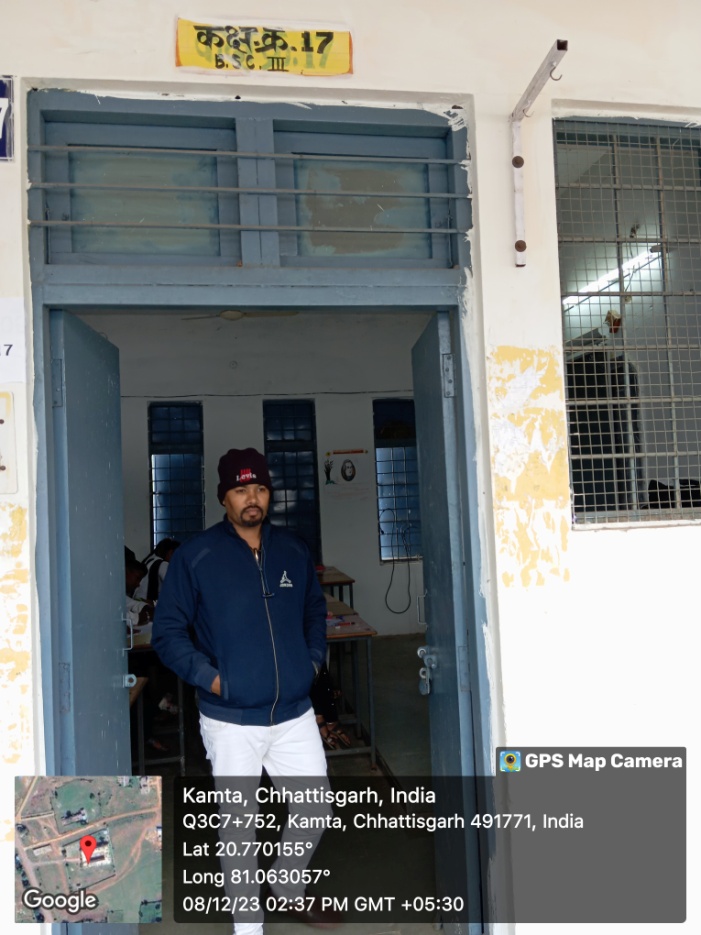 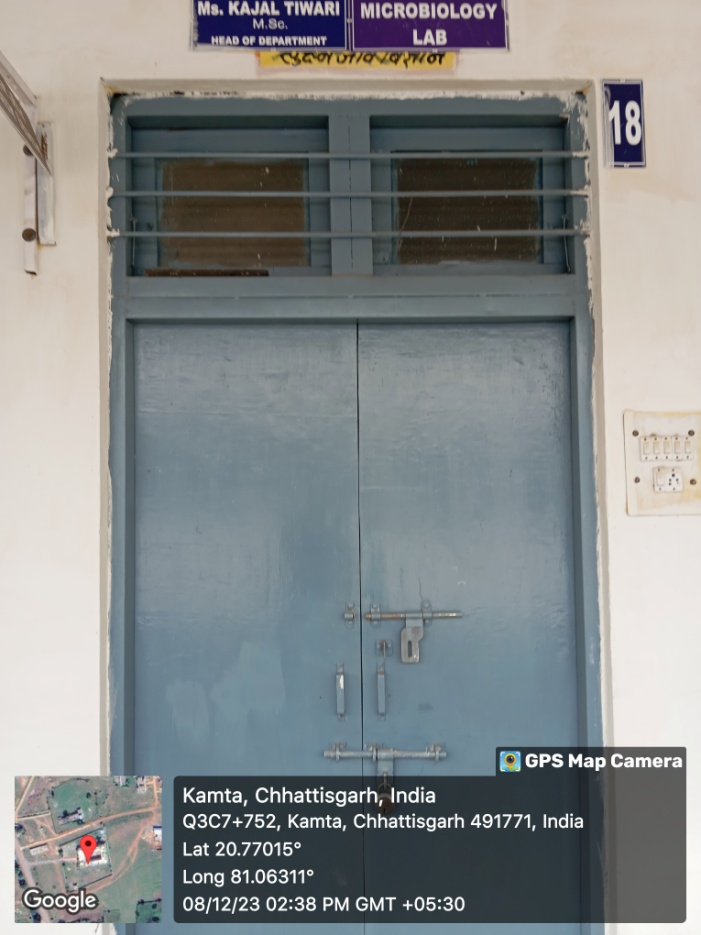 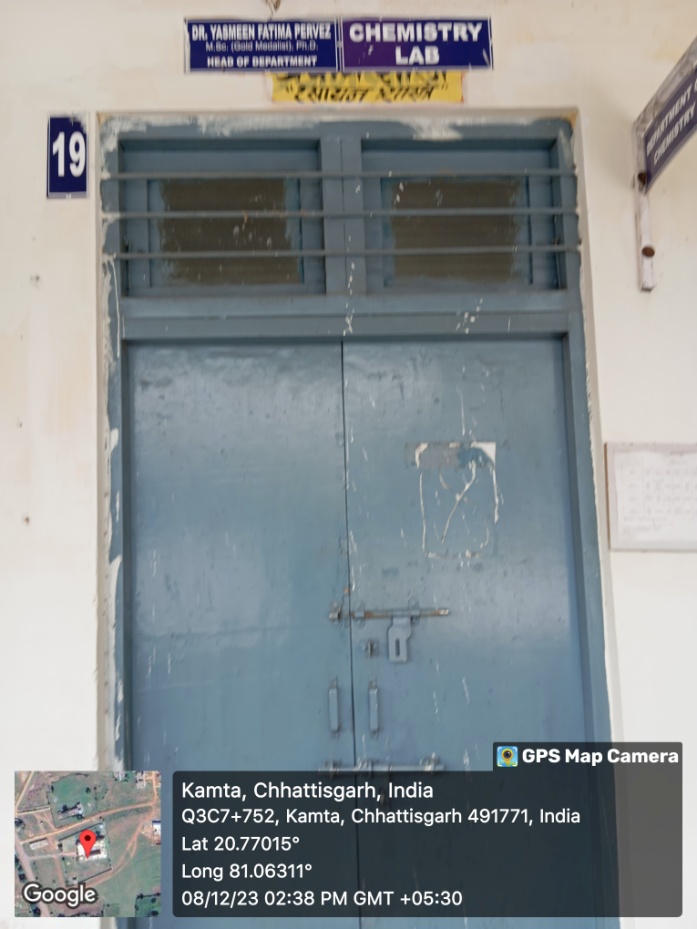 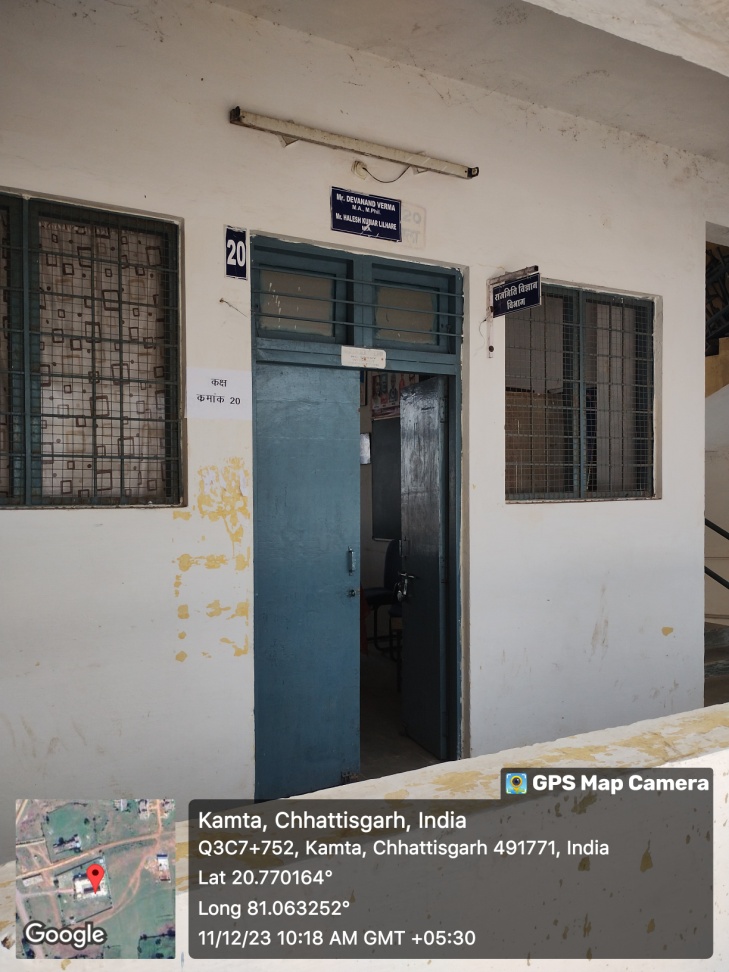 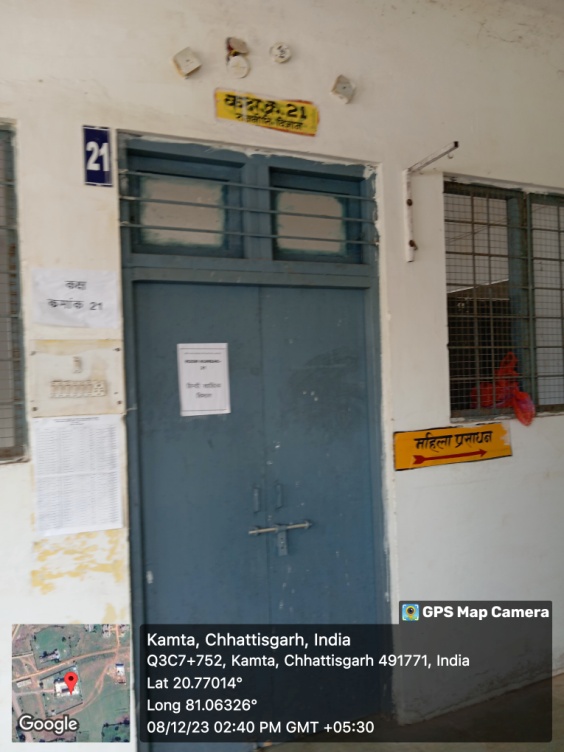 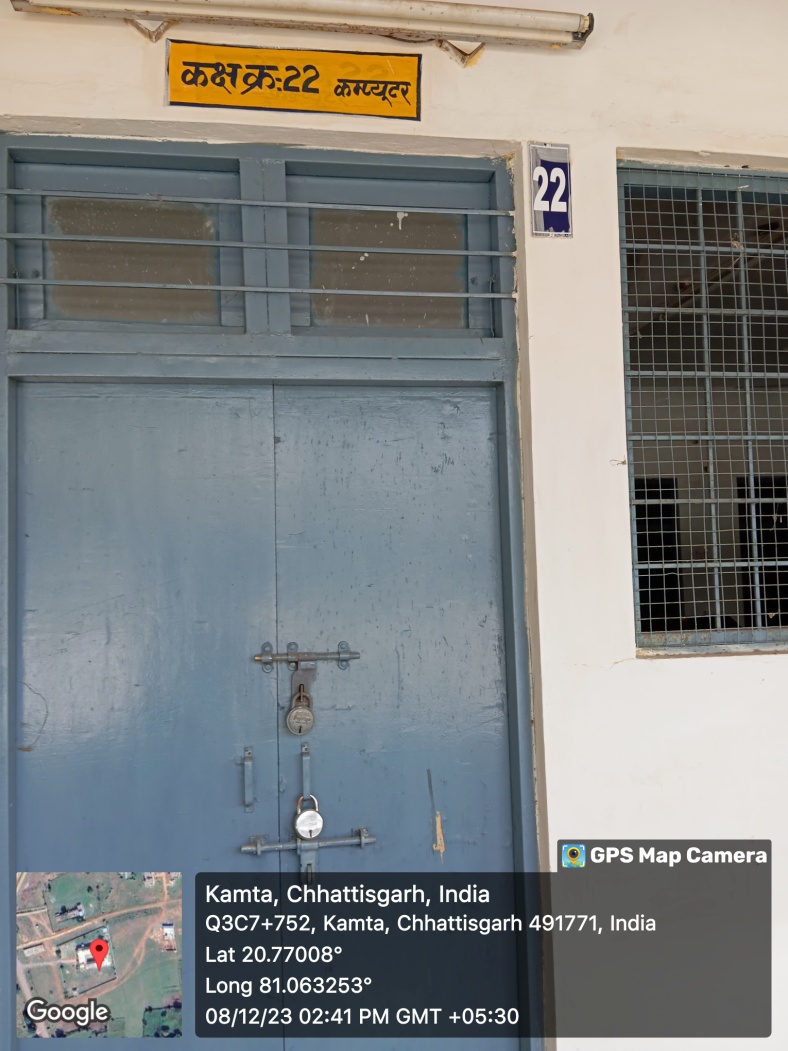 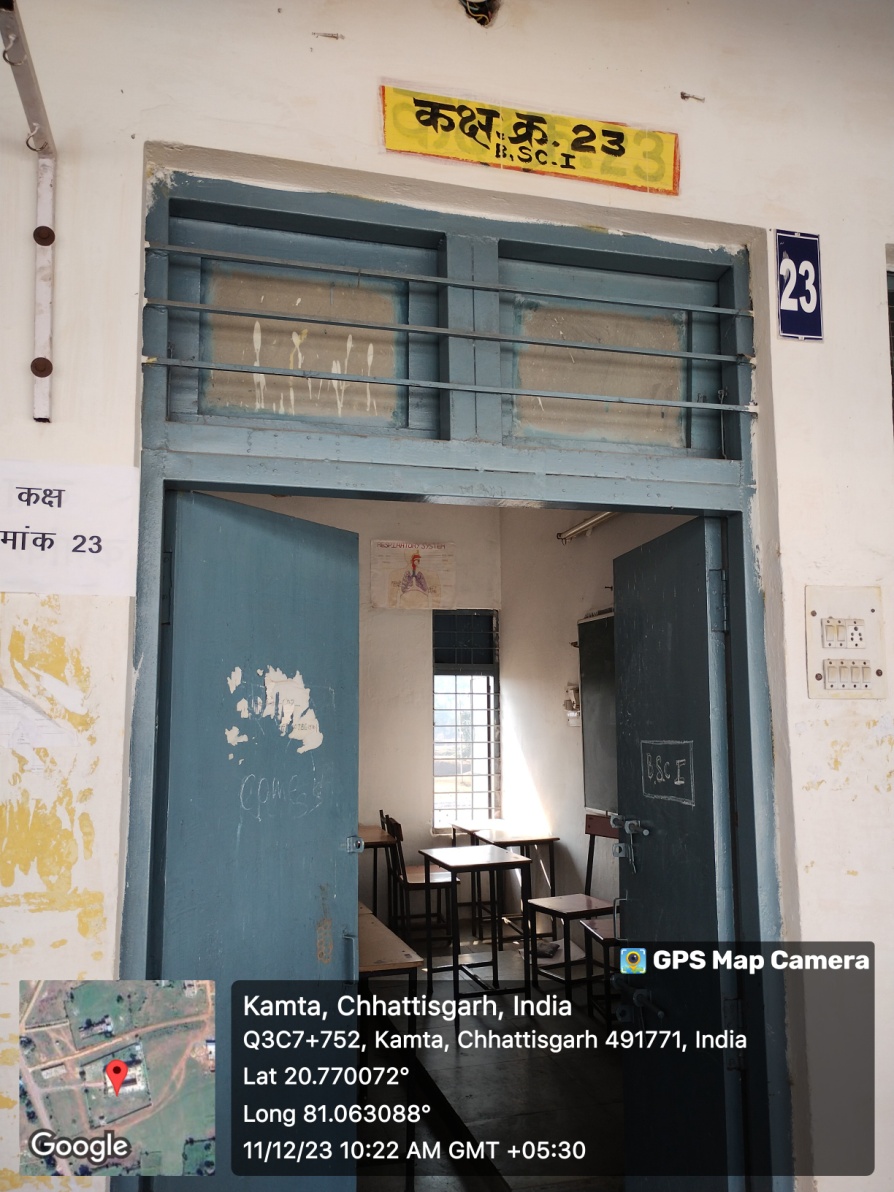 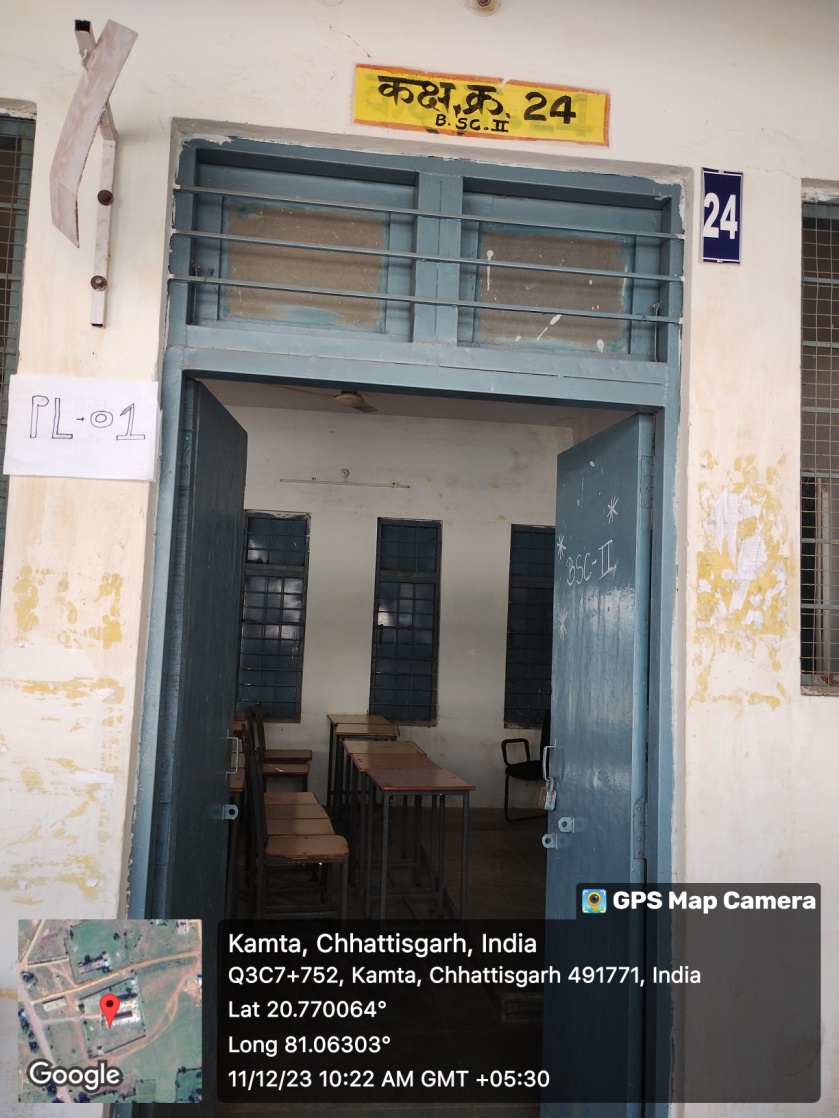 Laboratories
1. Botany Lab
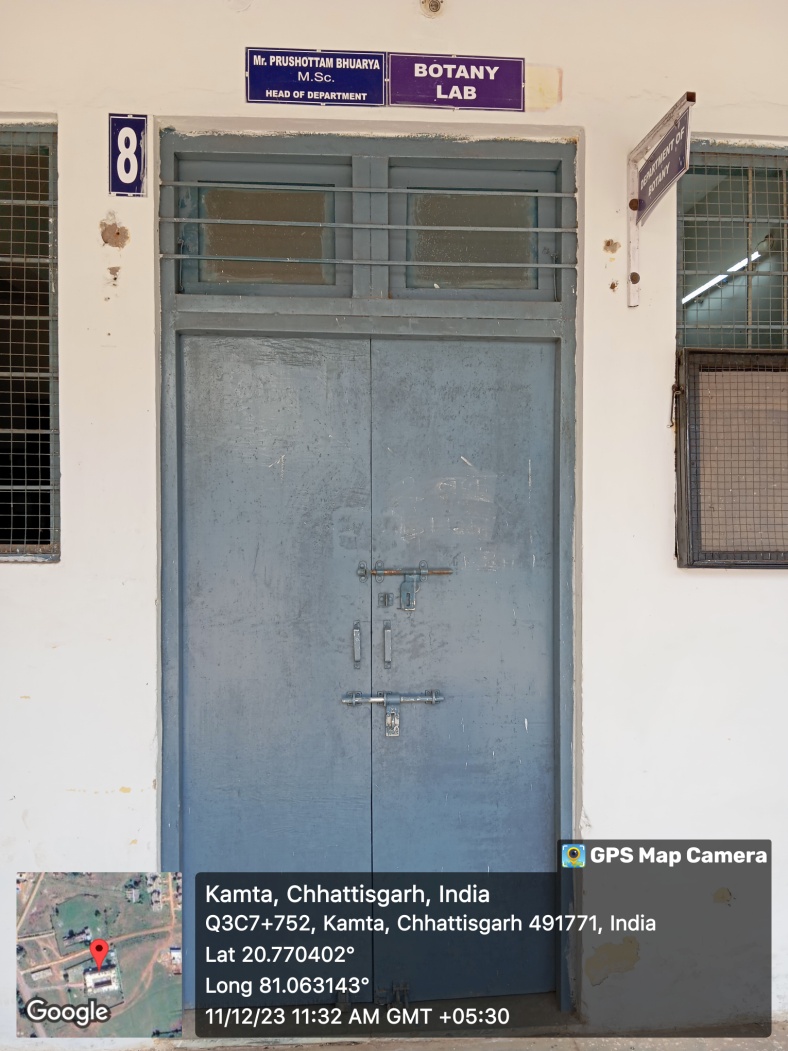 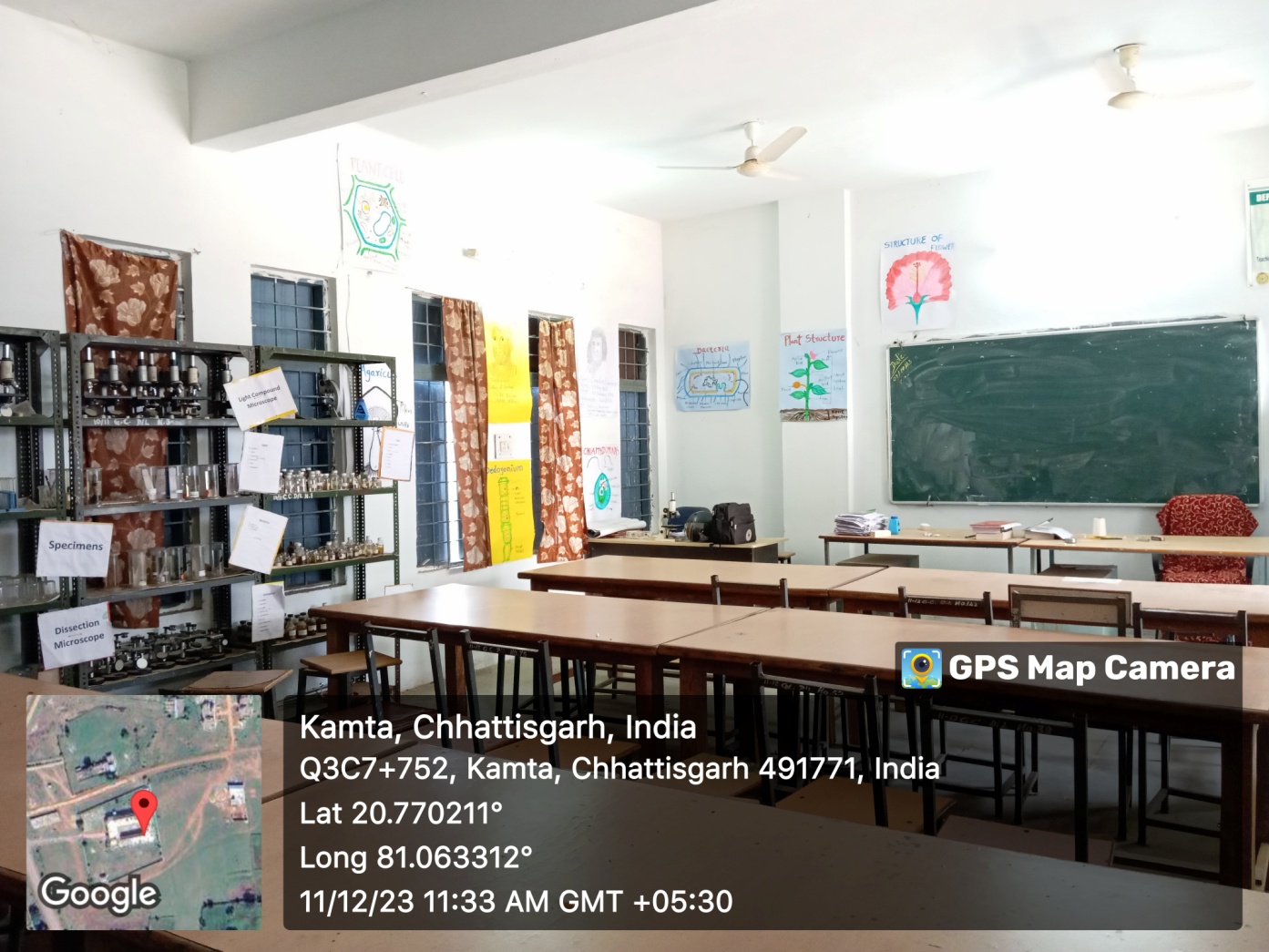 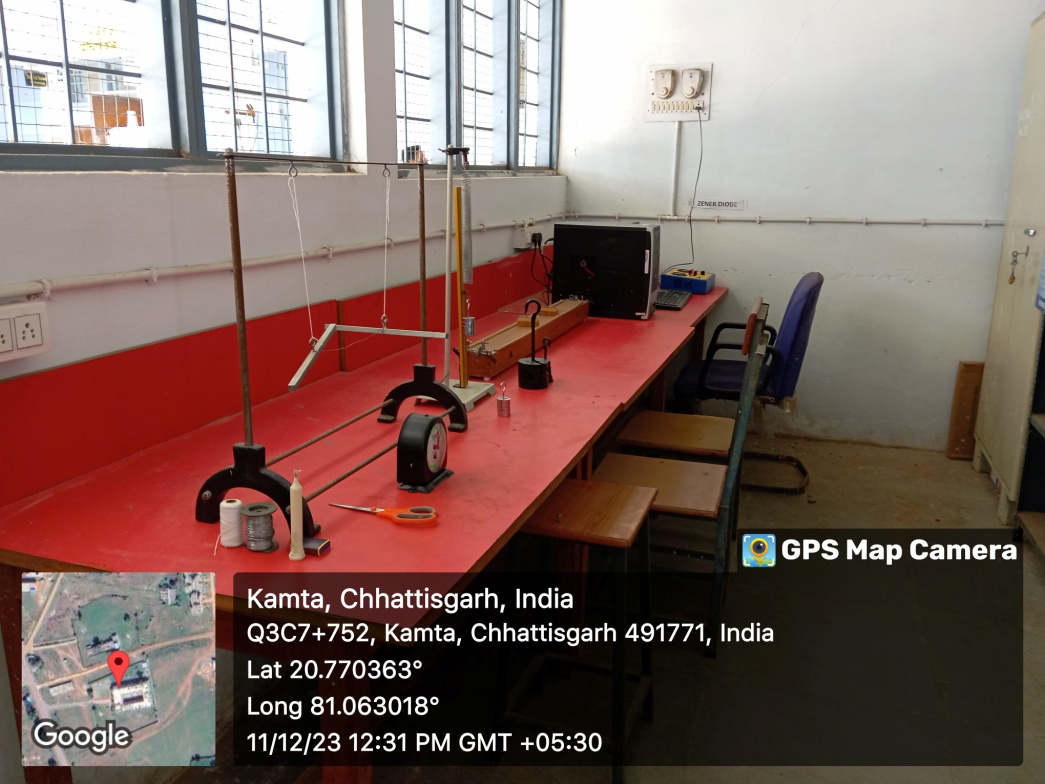 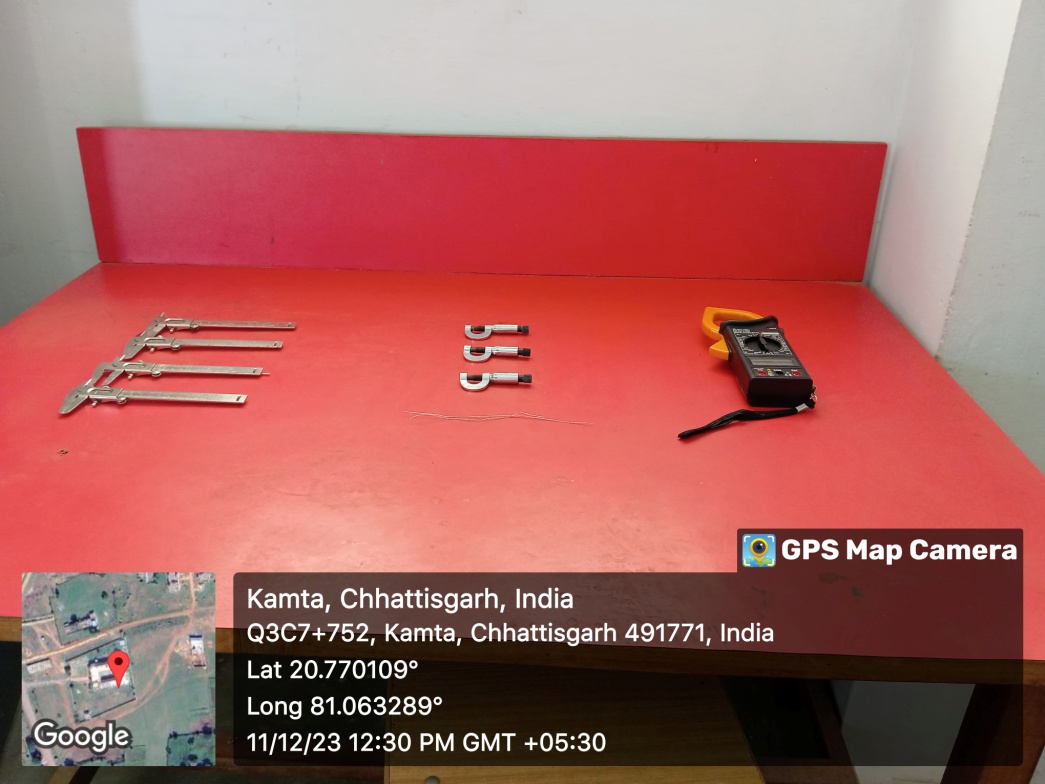 2. Physics Lab
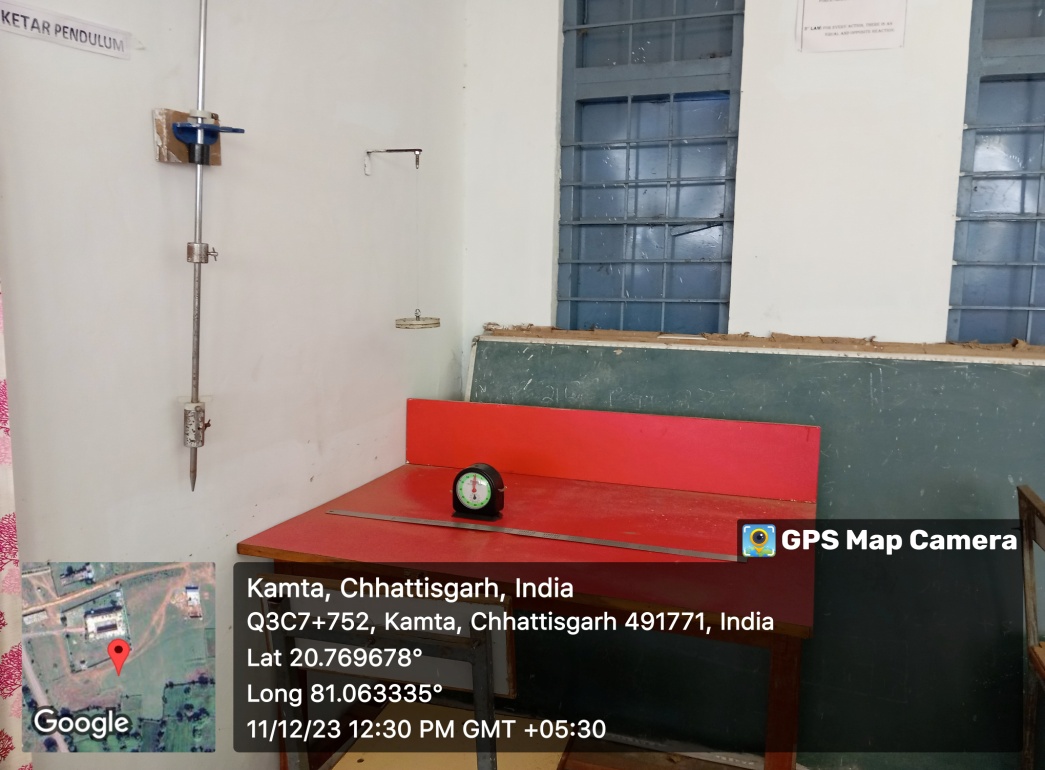 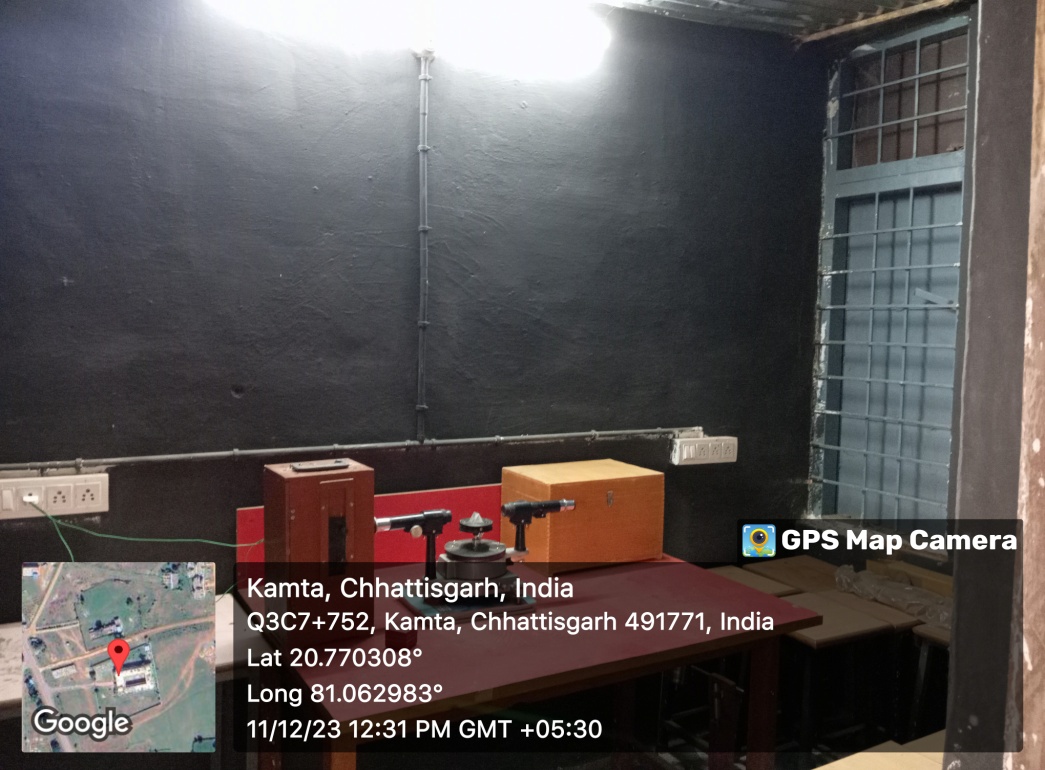 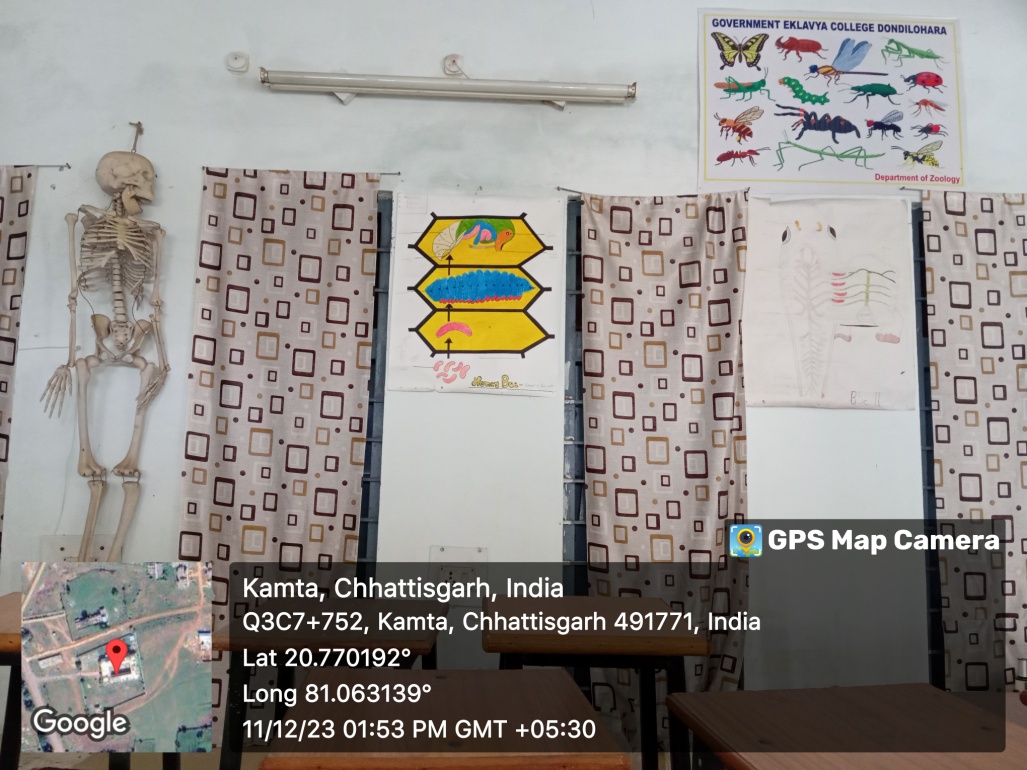 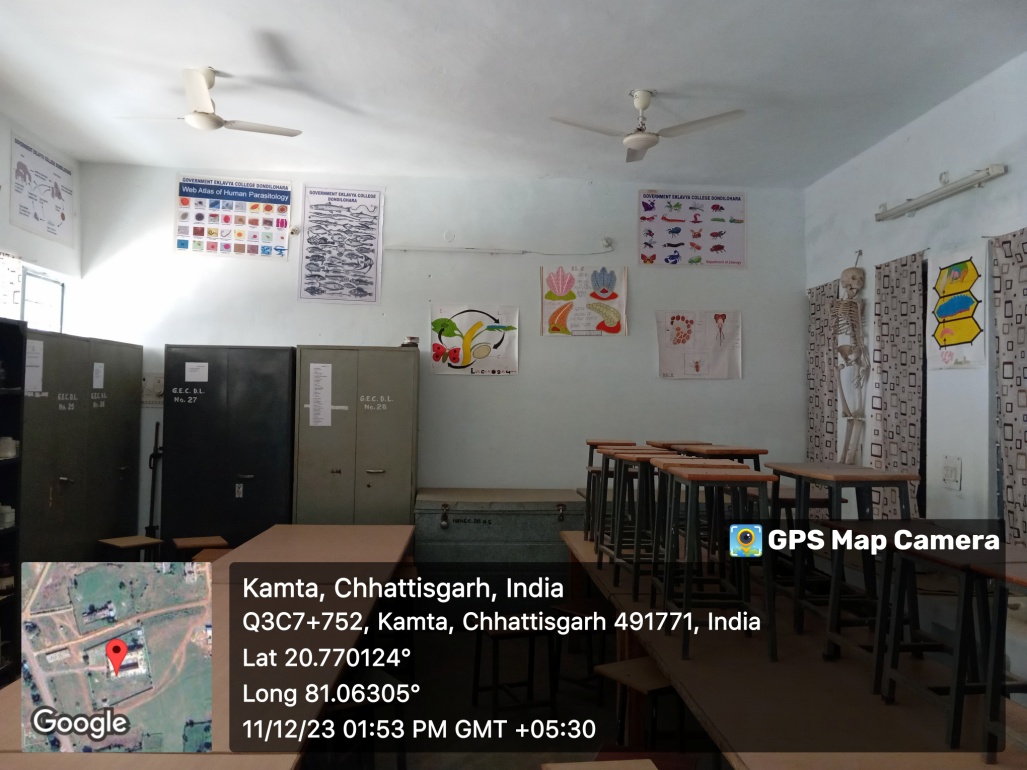 3. Zoology Lab
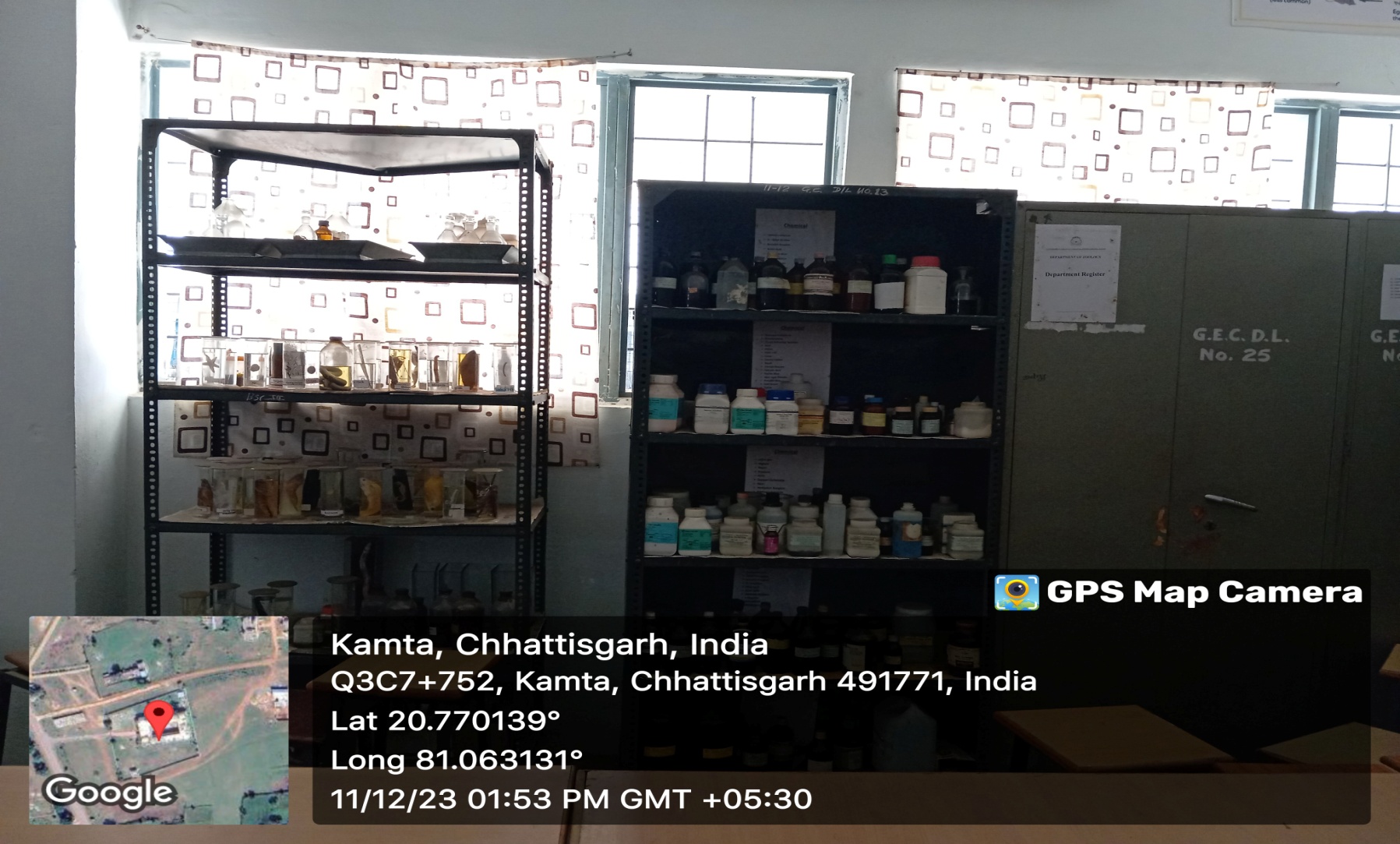 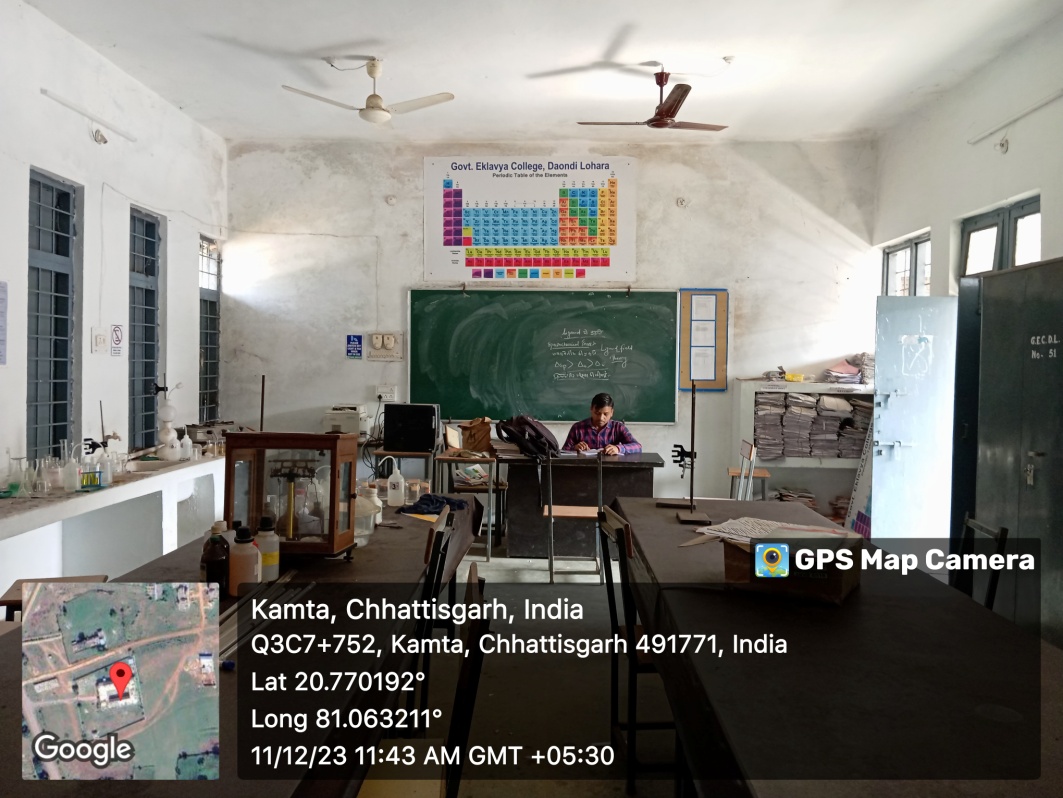 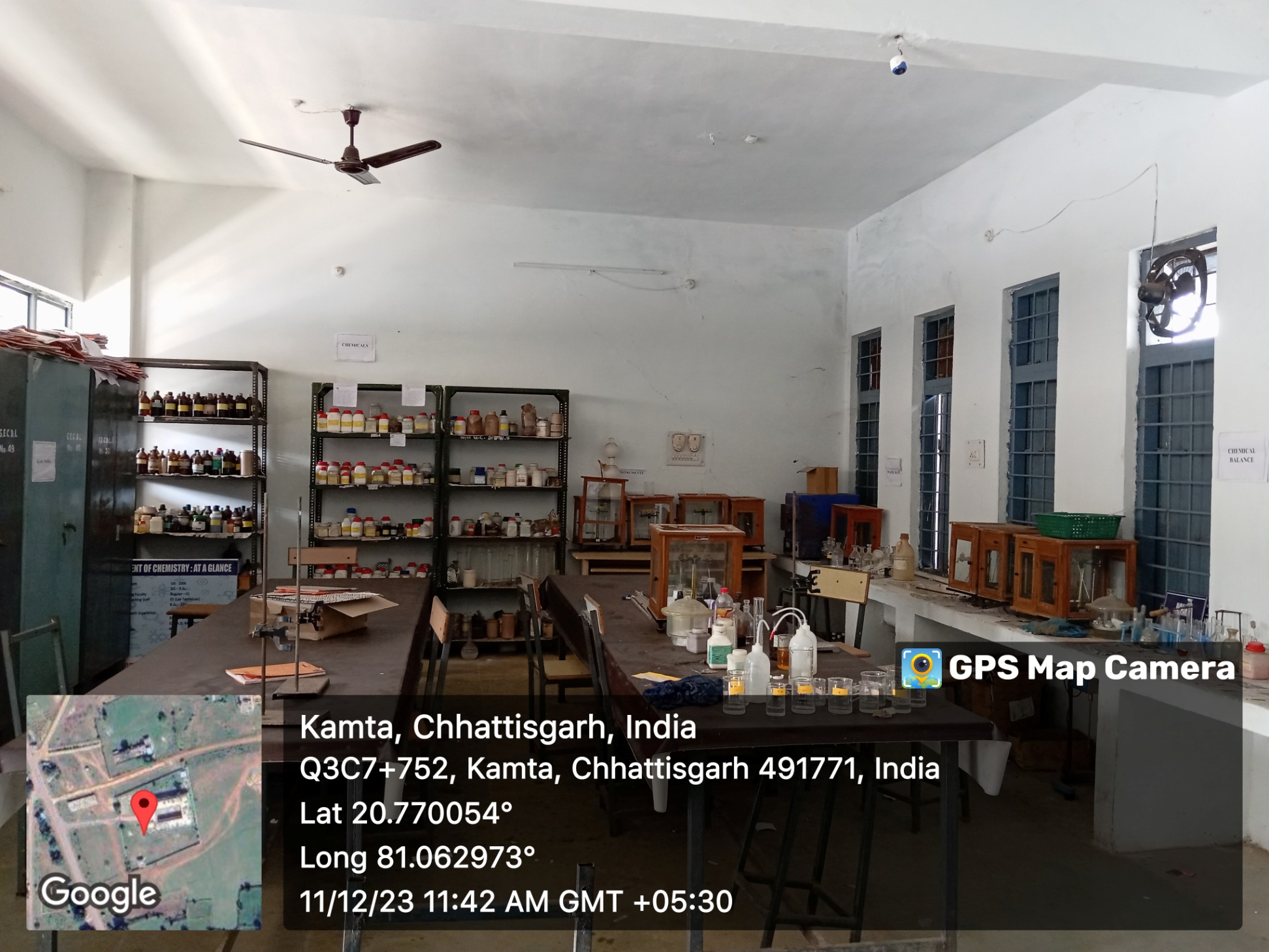 4. Chemistry Lab
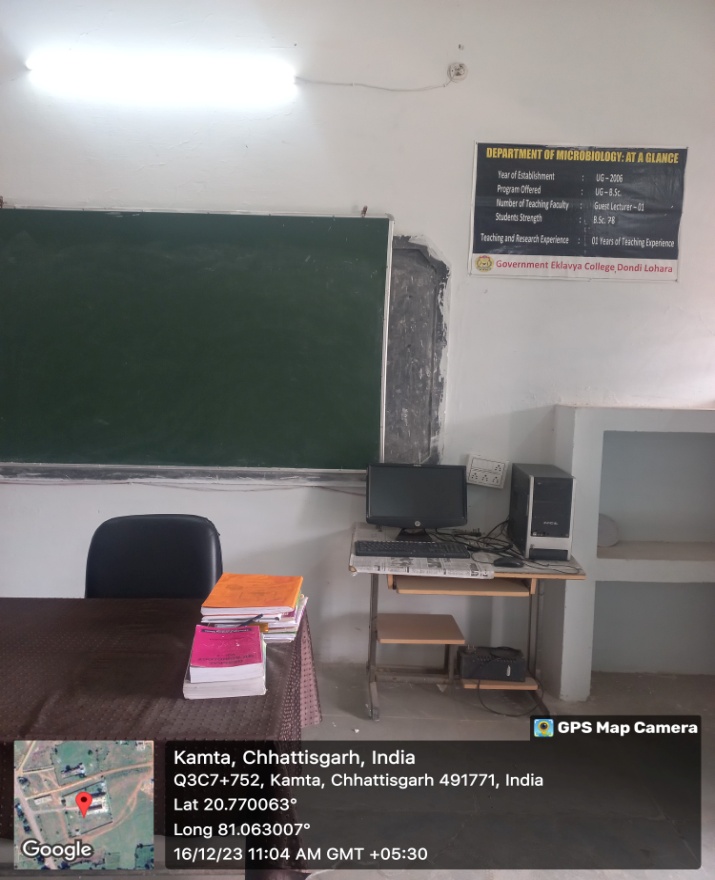 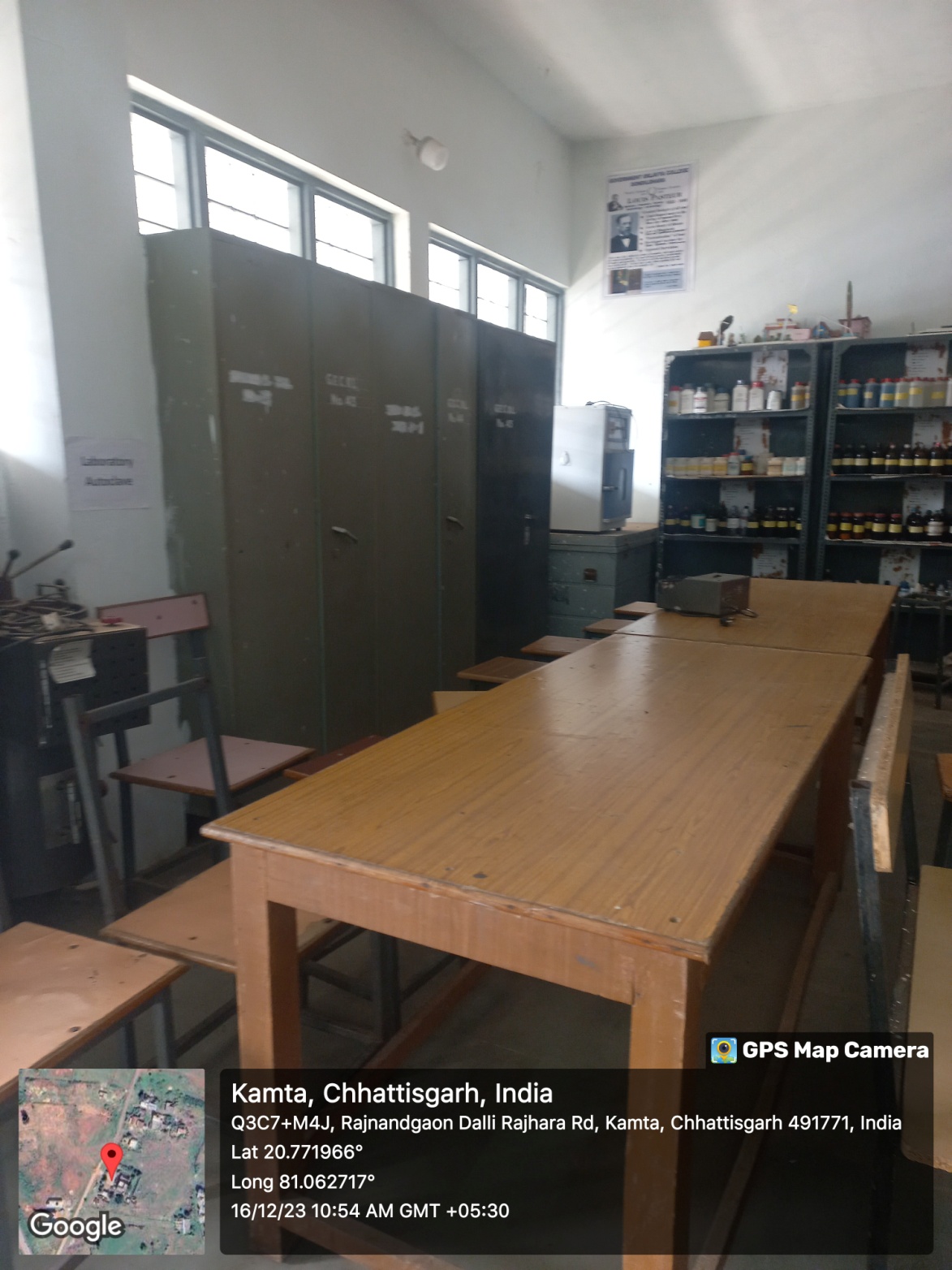 5. Microbiology Lab
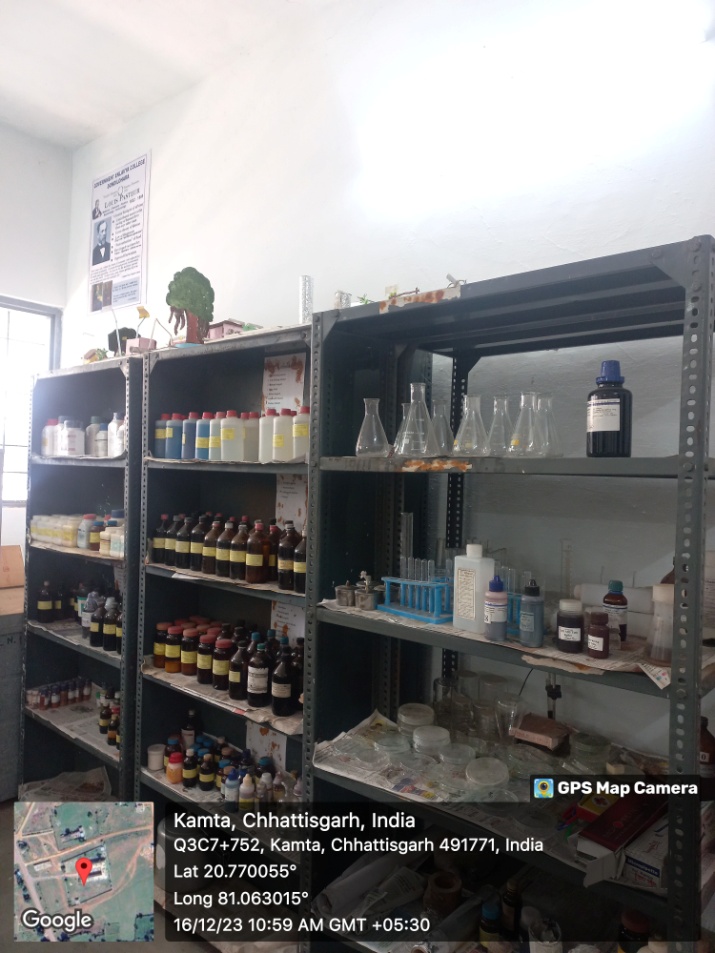 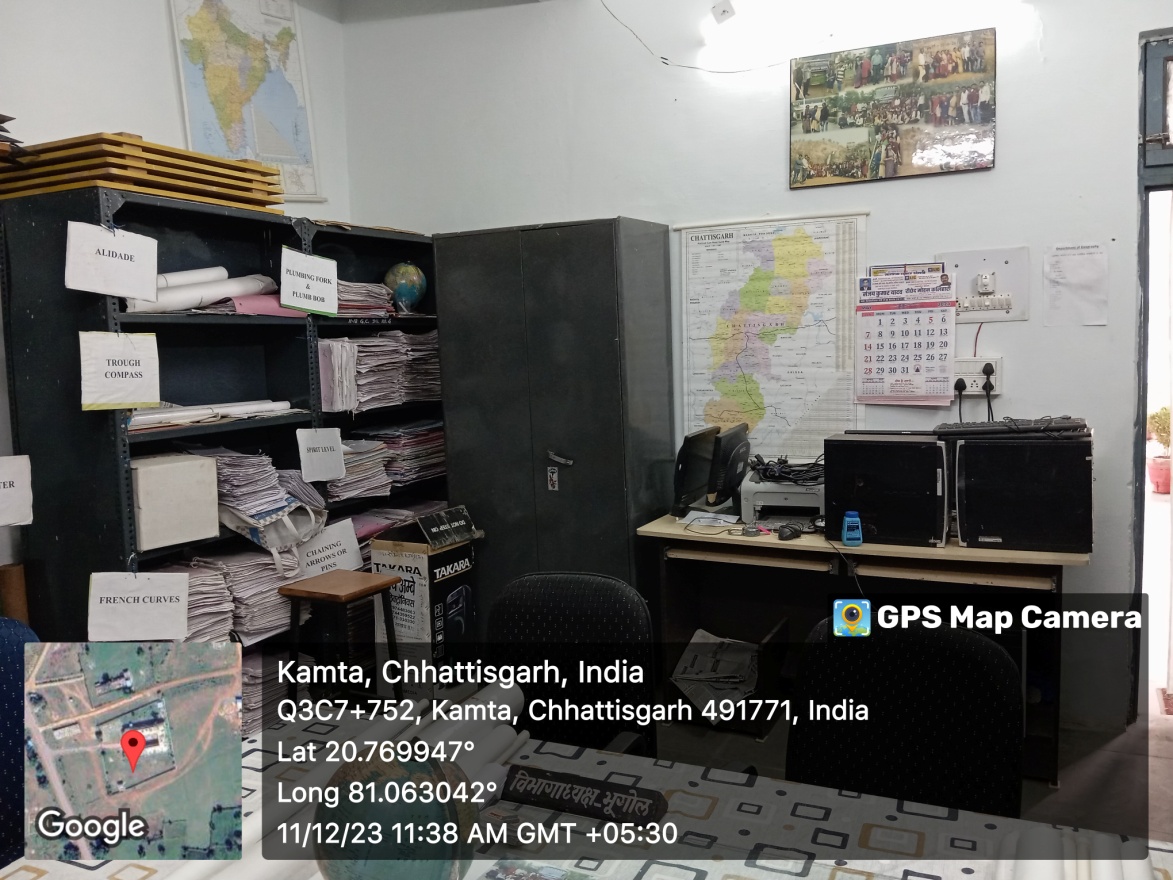 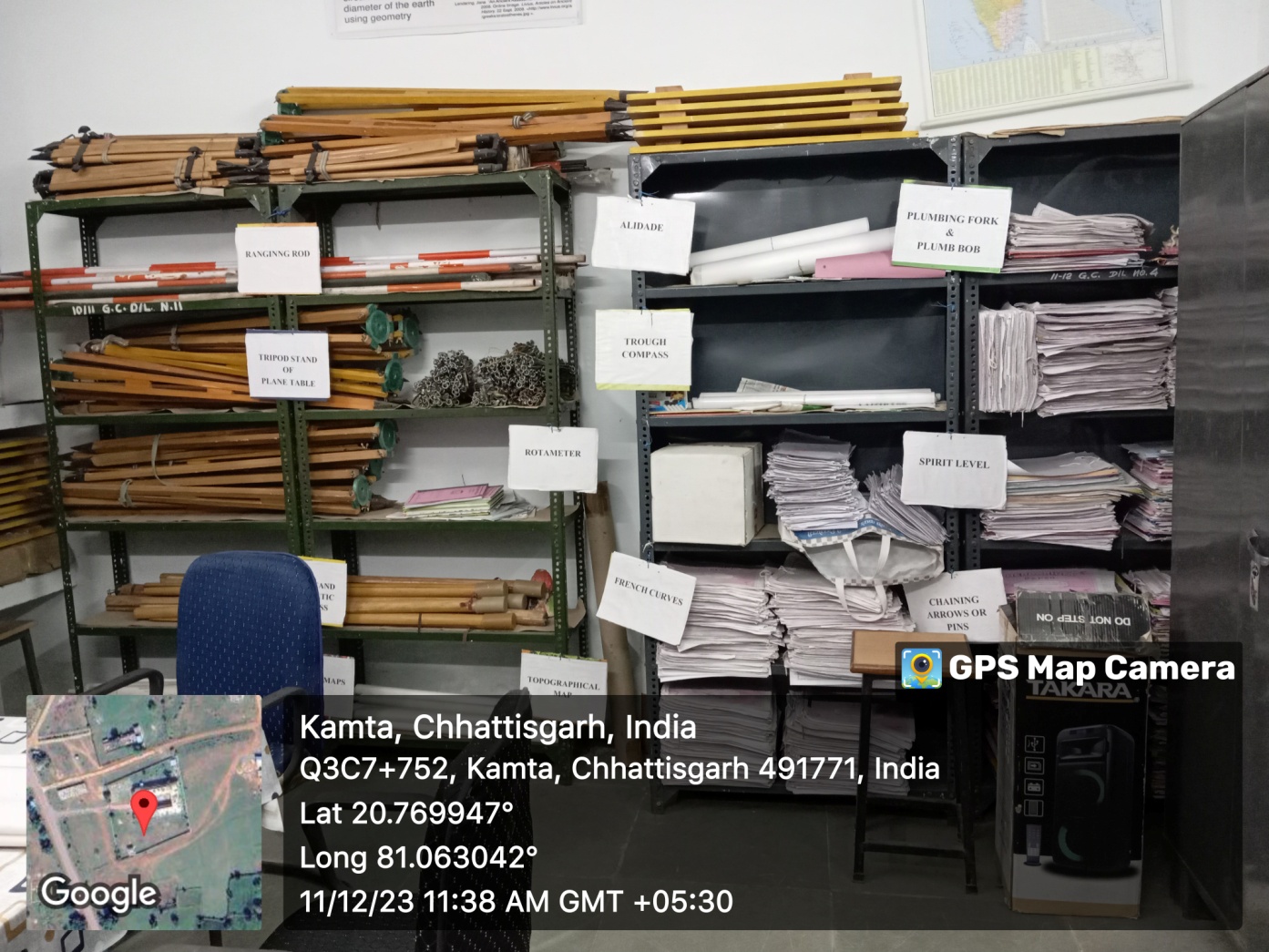 6. Geography Lab
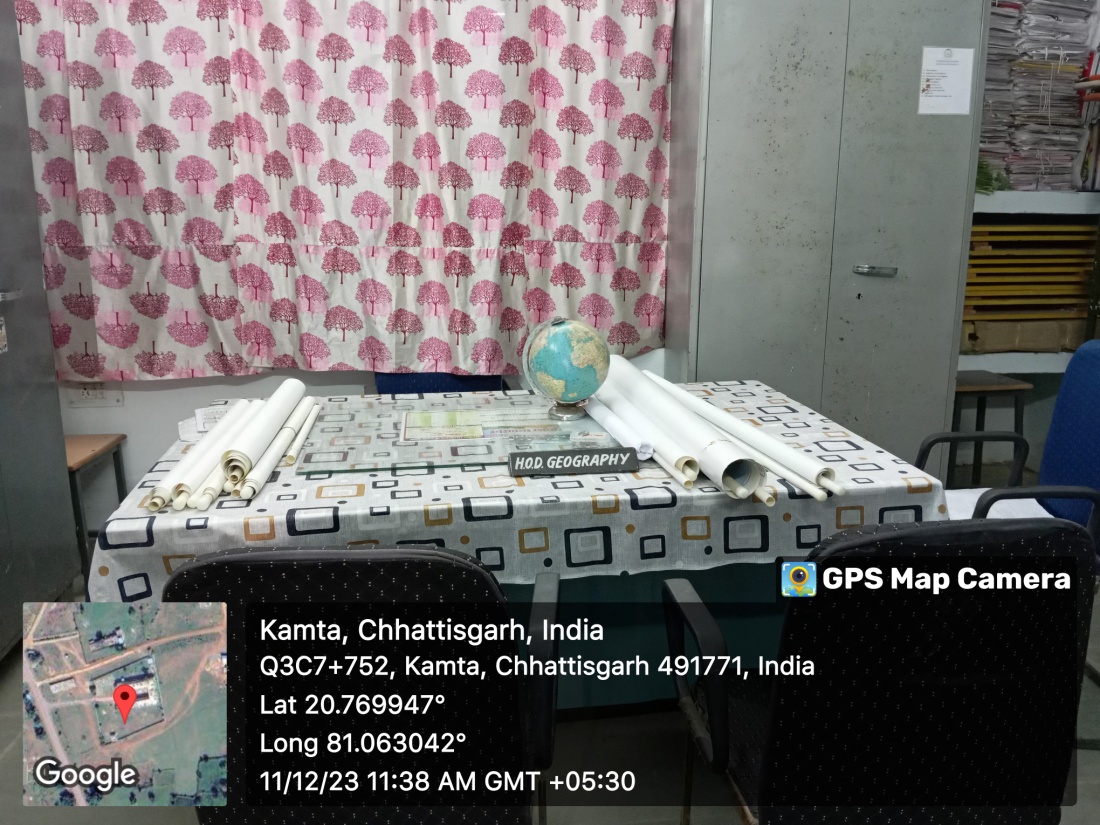 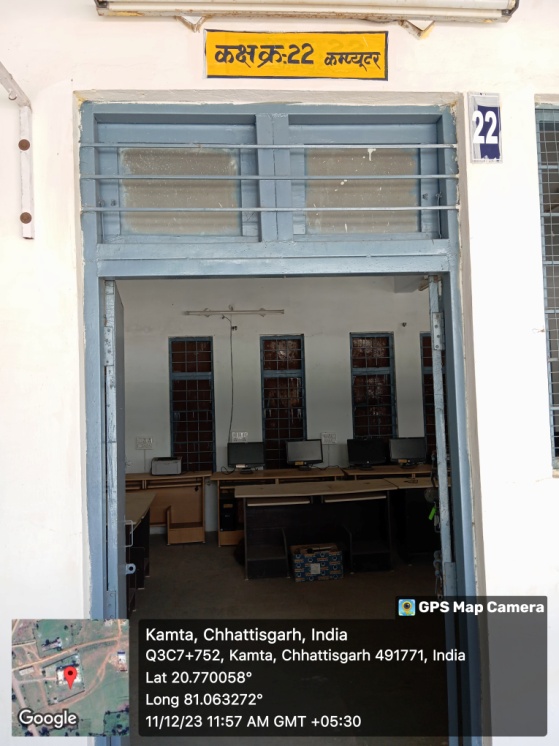 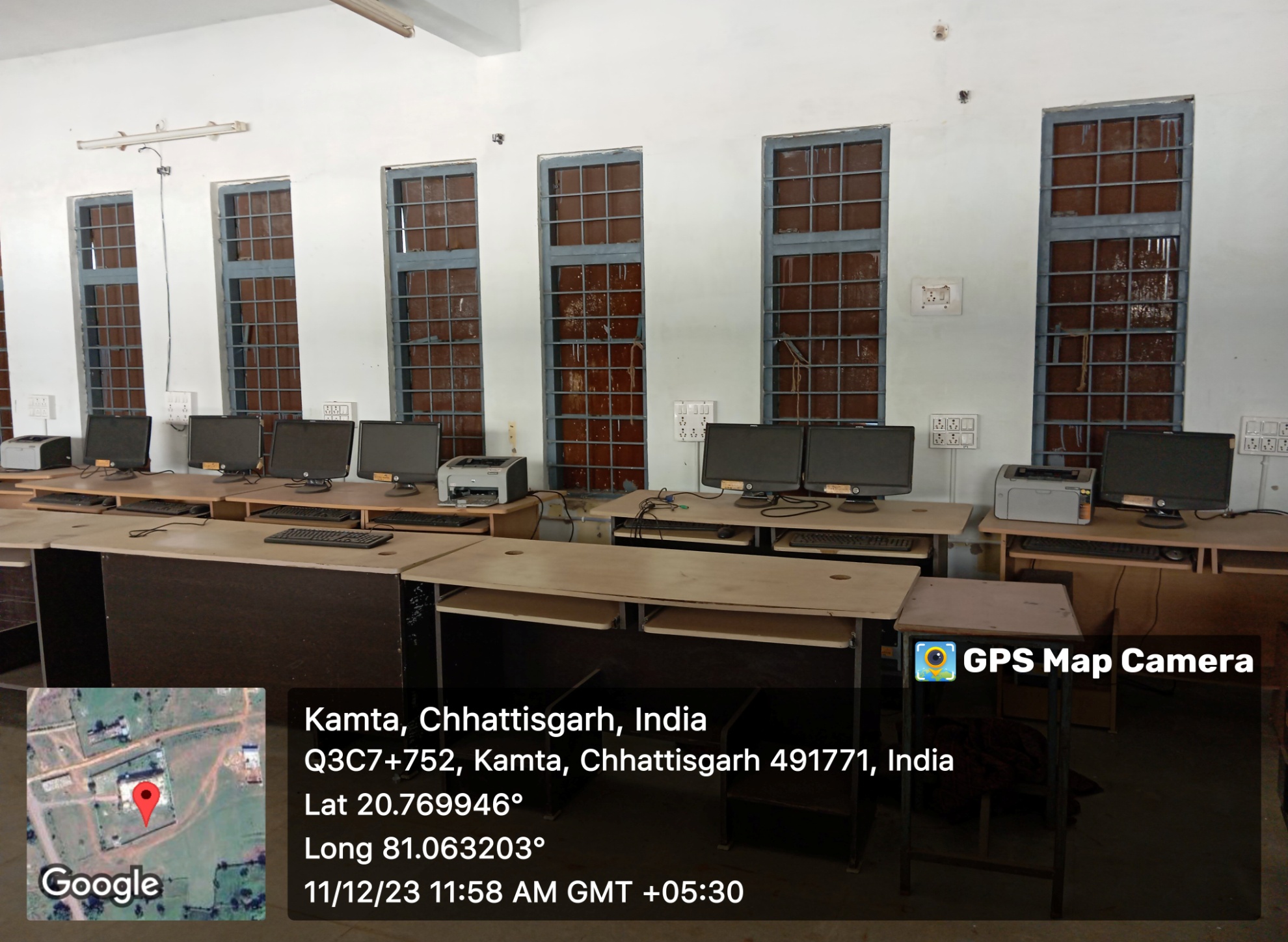 7. Computer Lab
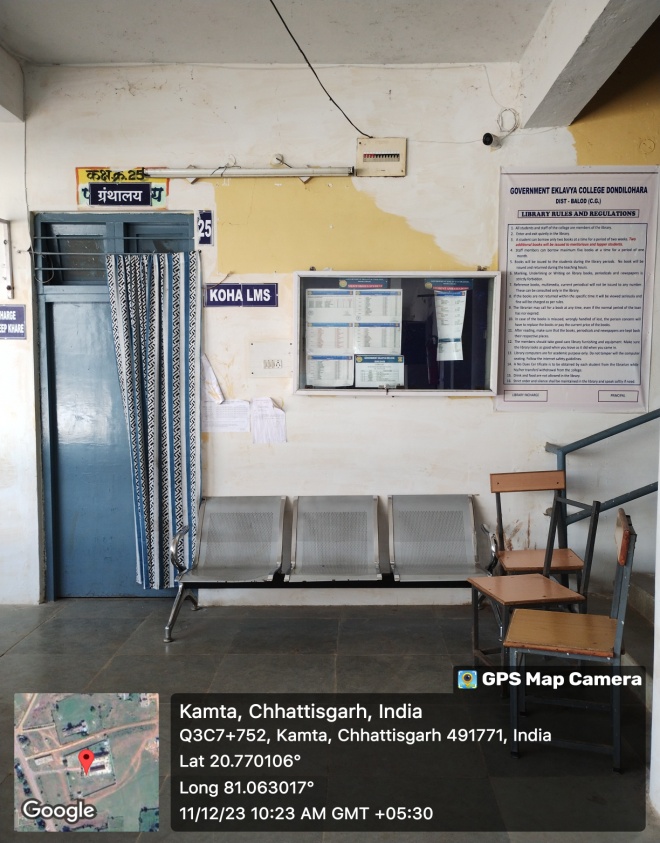 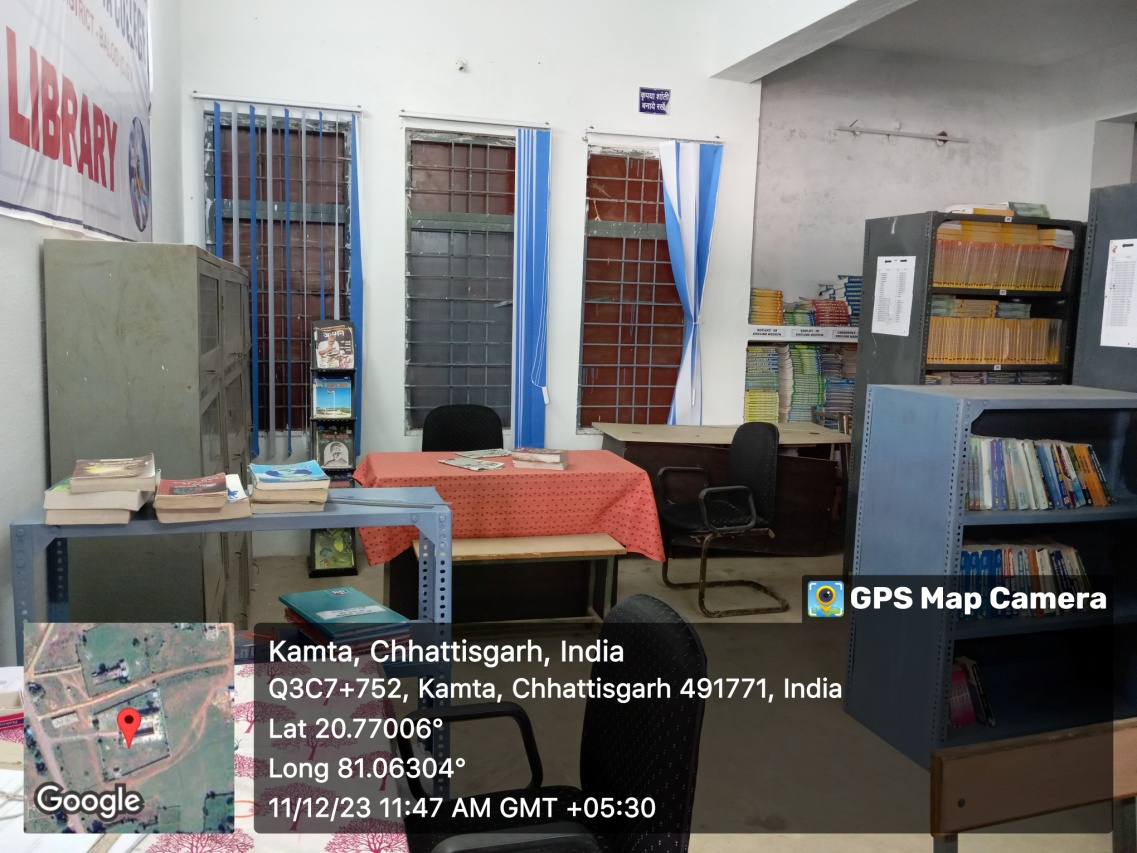 LIBRARY
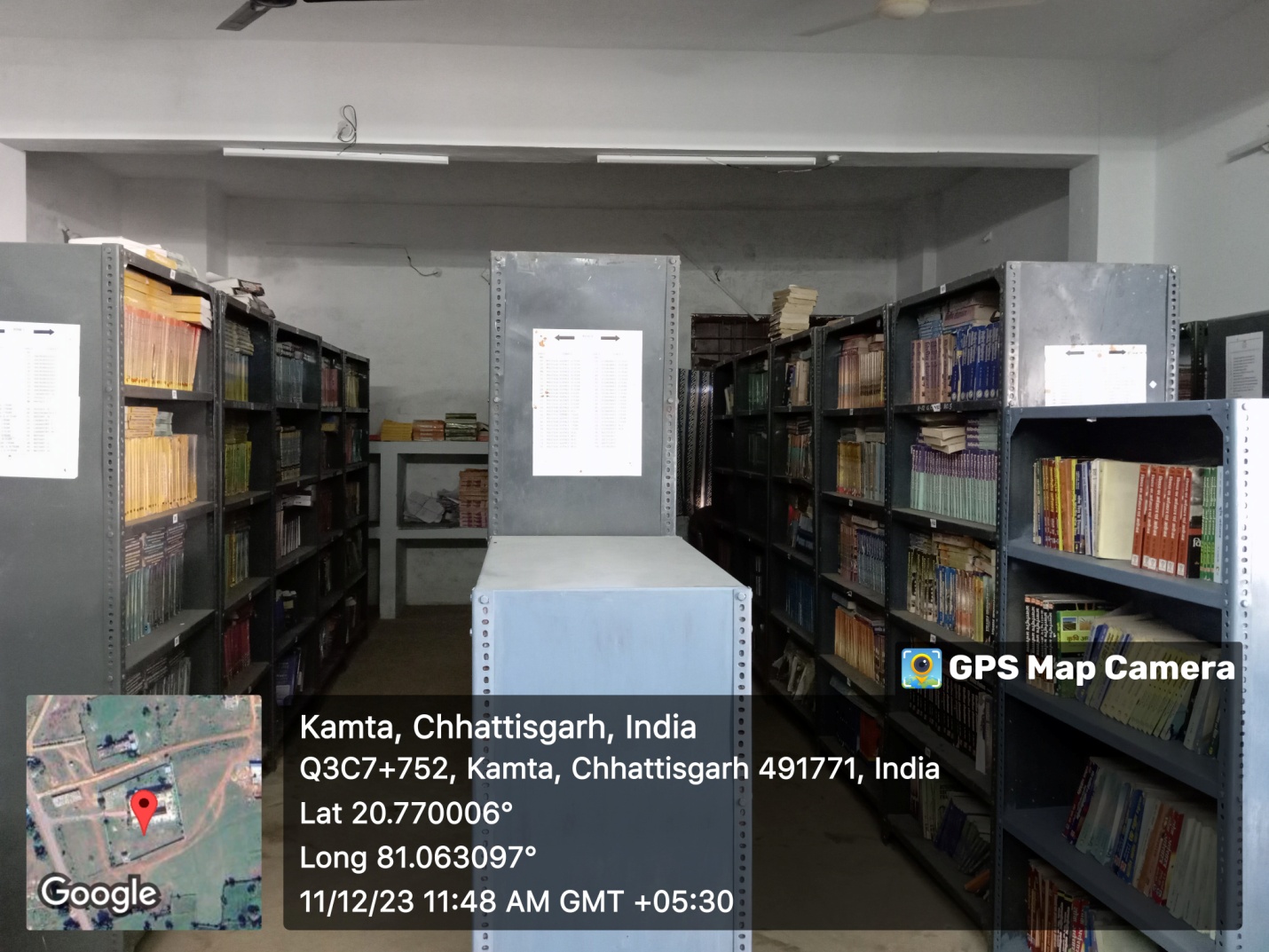 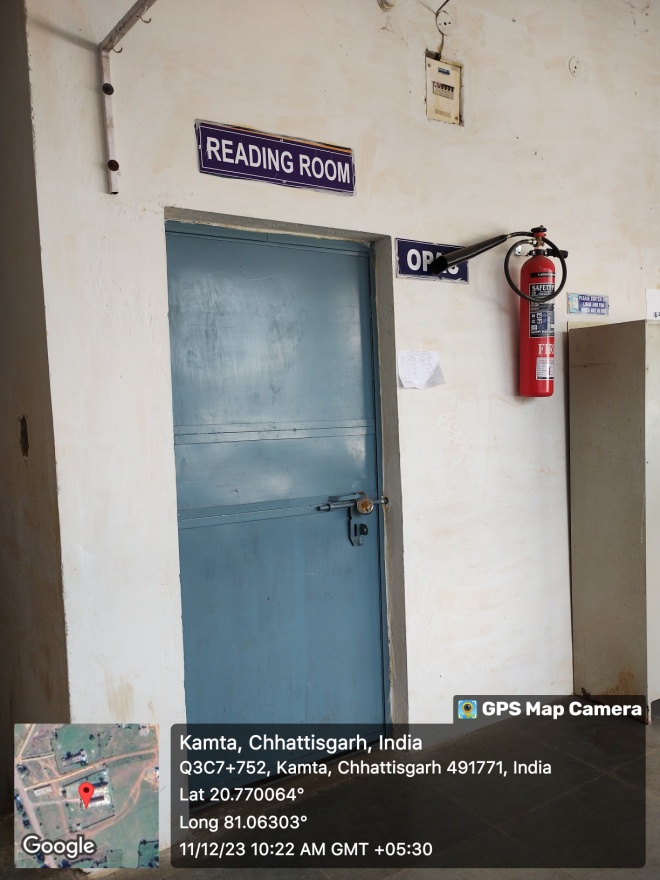 DRINKING WATER
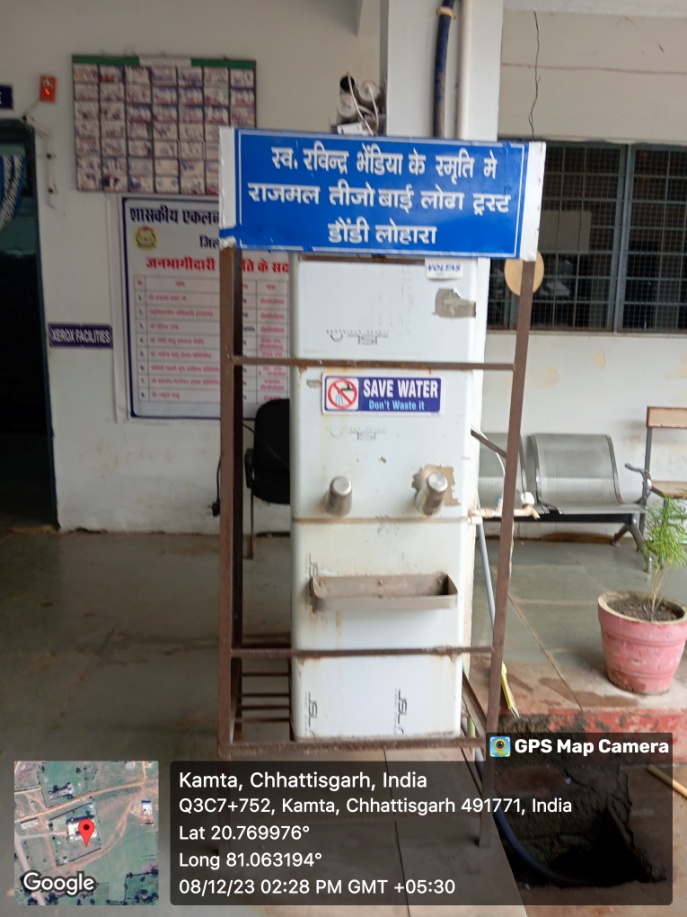 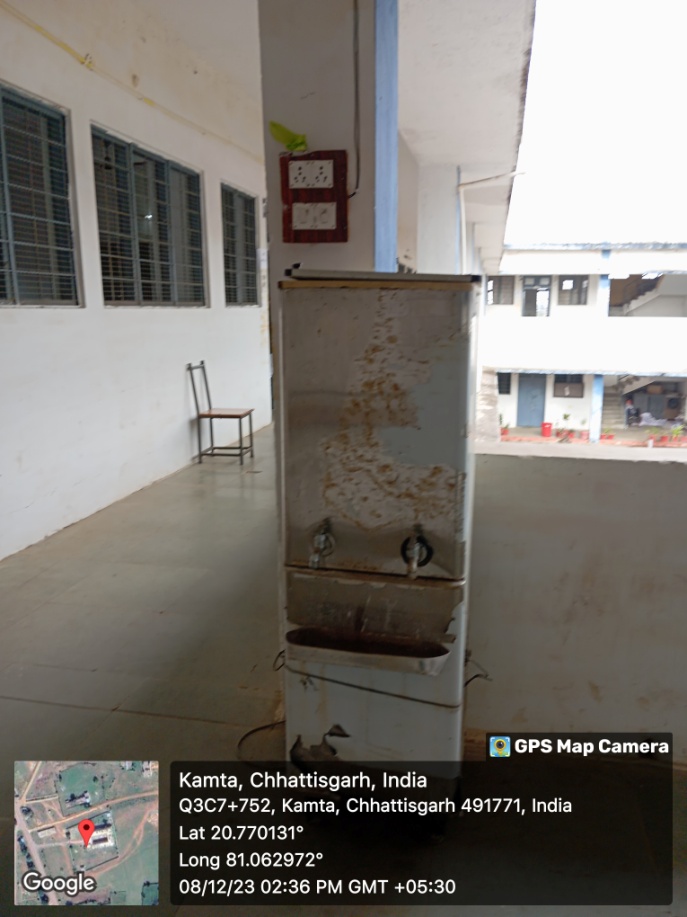 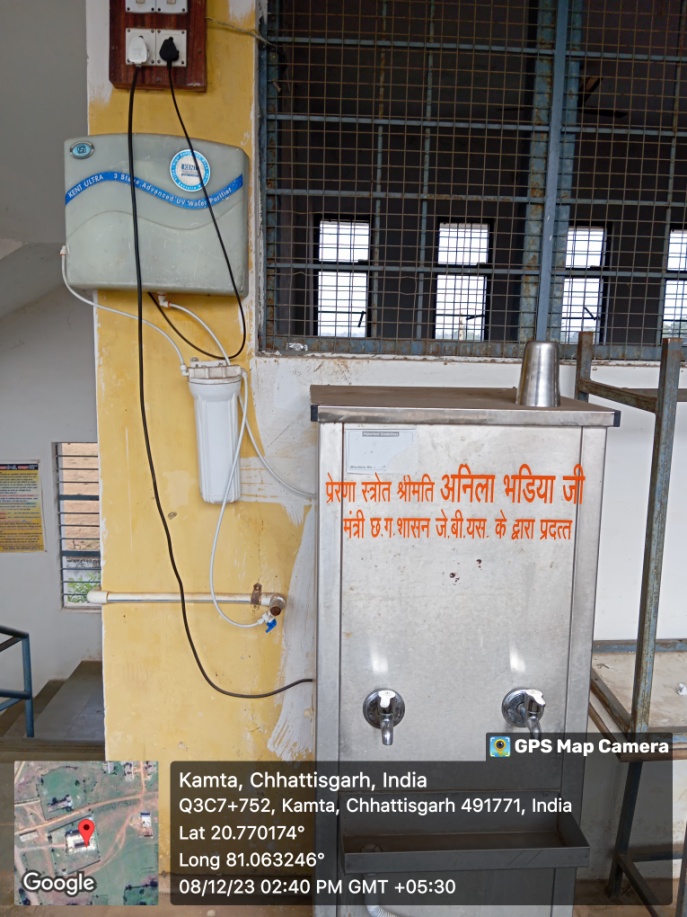 1. At: Ground Floor
2. At: 1st Floor
3. At: 1st Floor
SURVEILLANCE
Campus is under CCTV surveillance 24*7
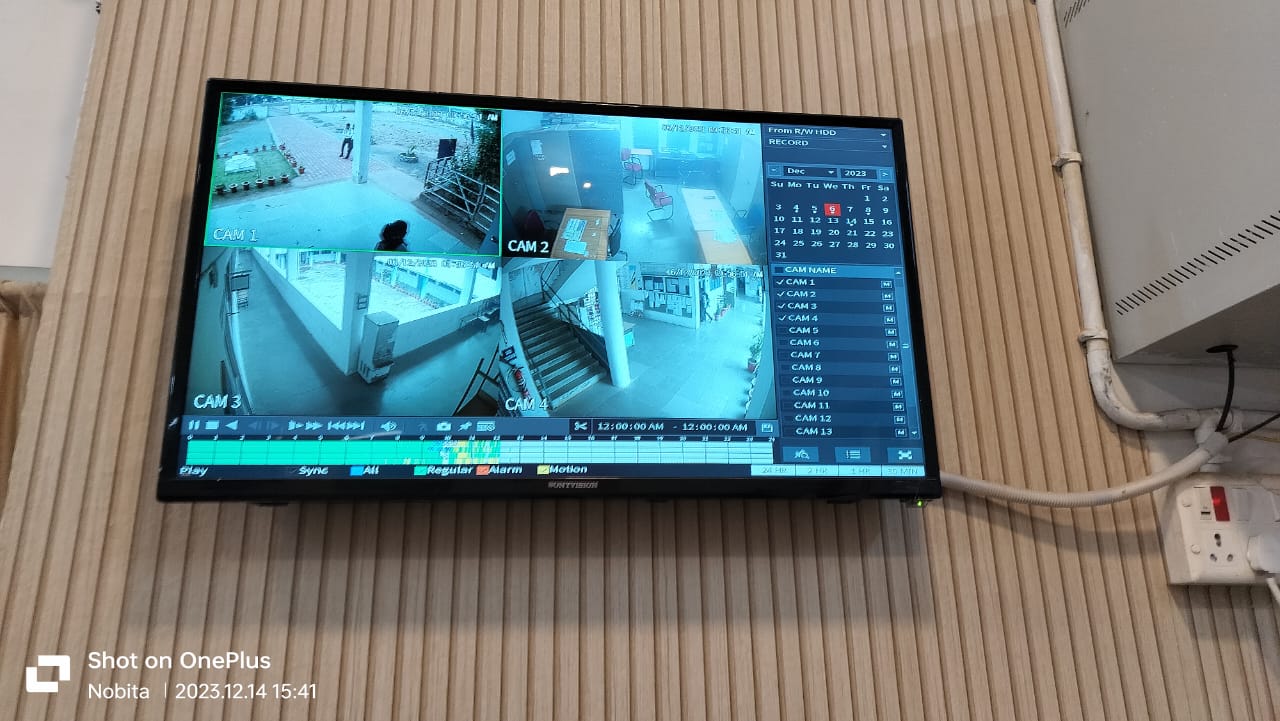 Campus is under CCTV surveillance 24*7
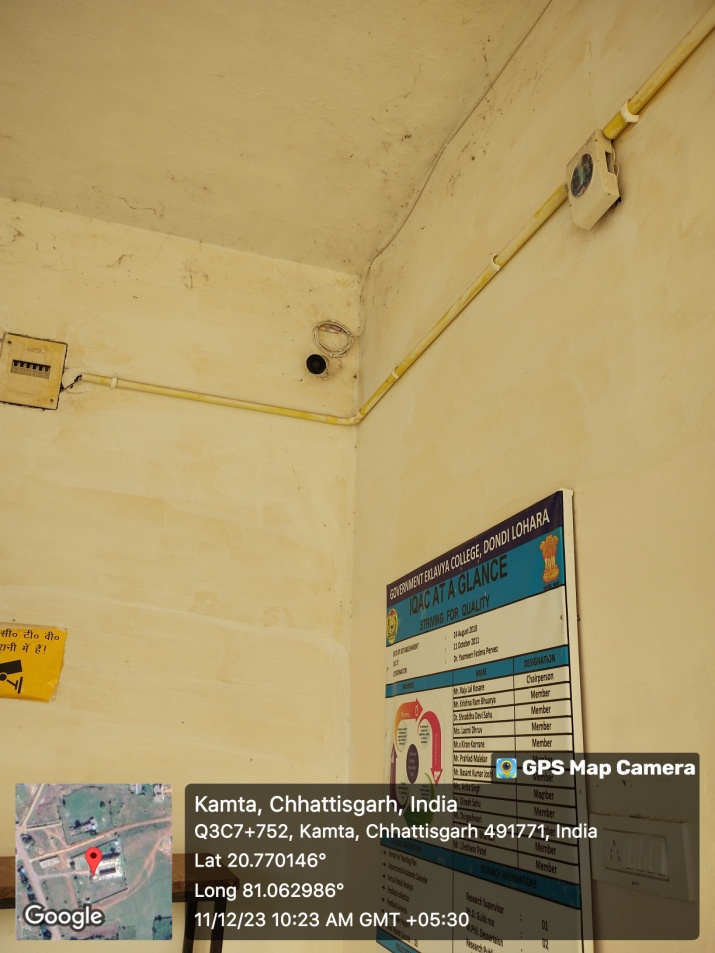 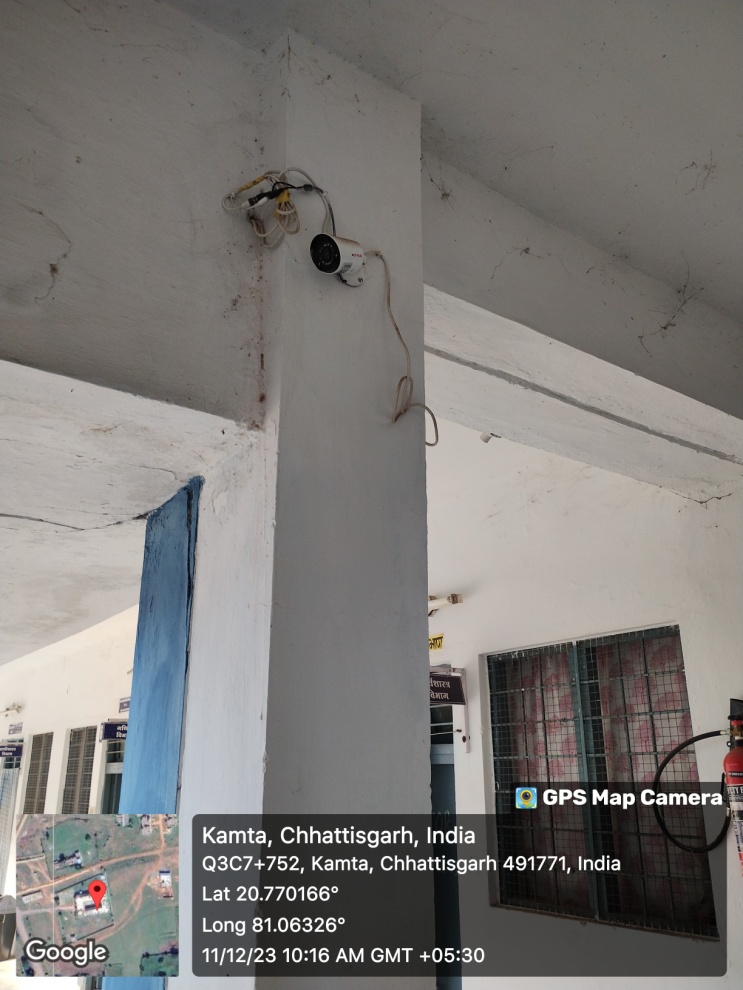 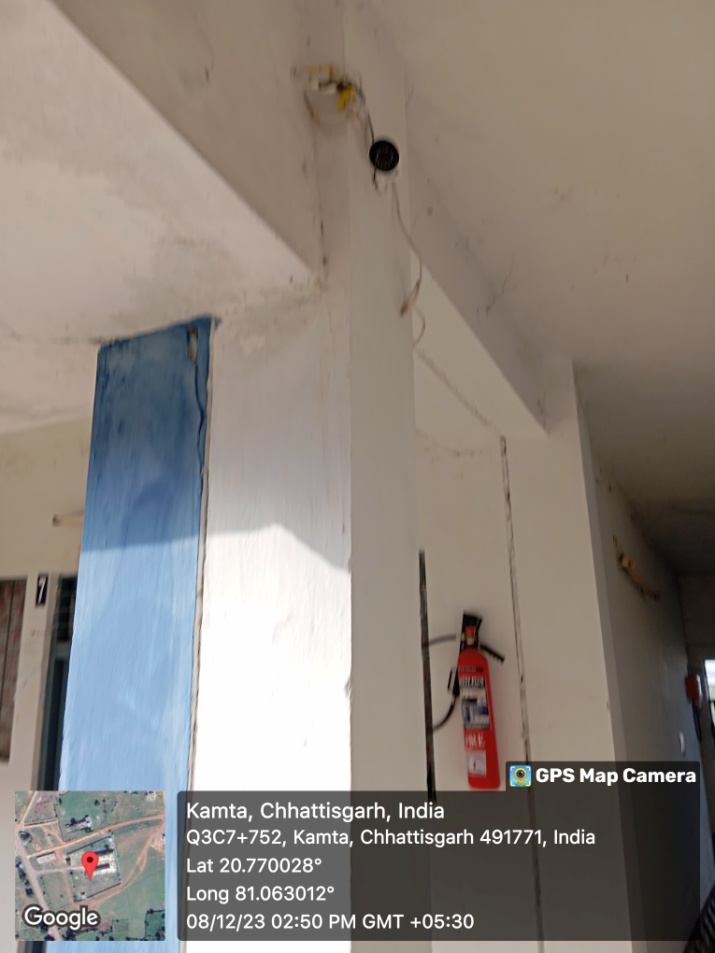 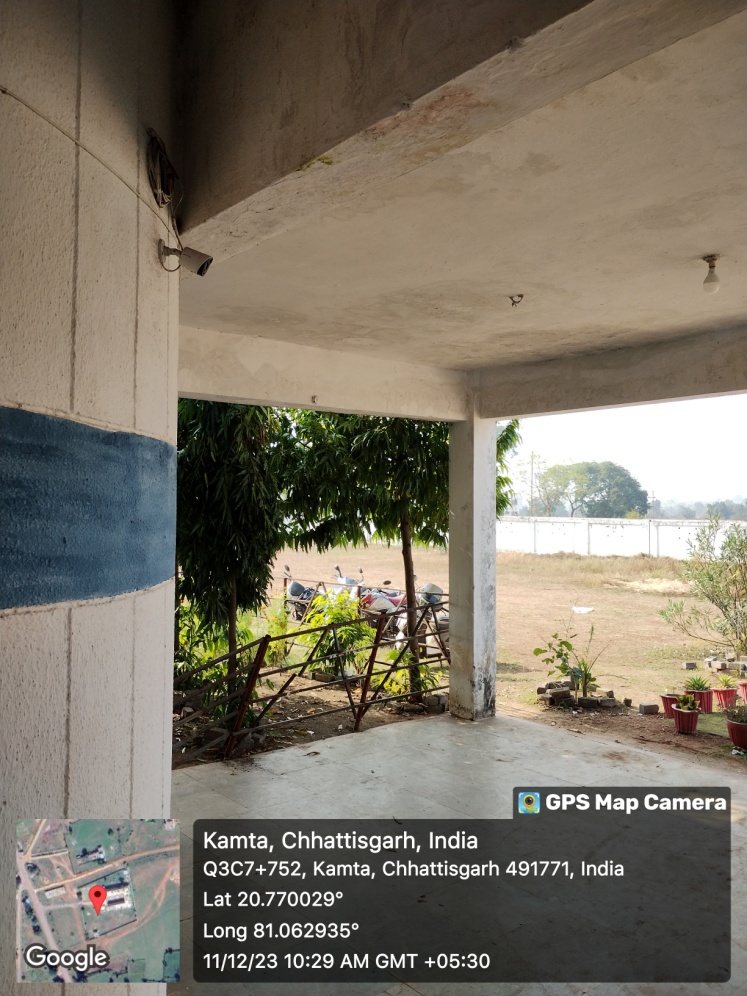 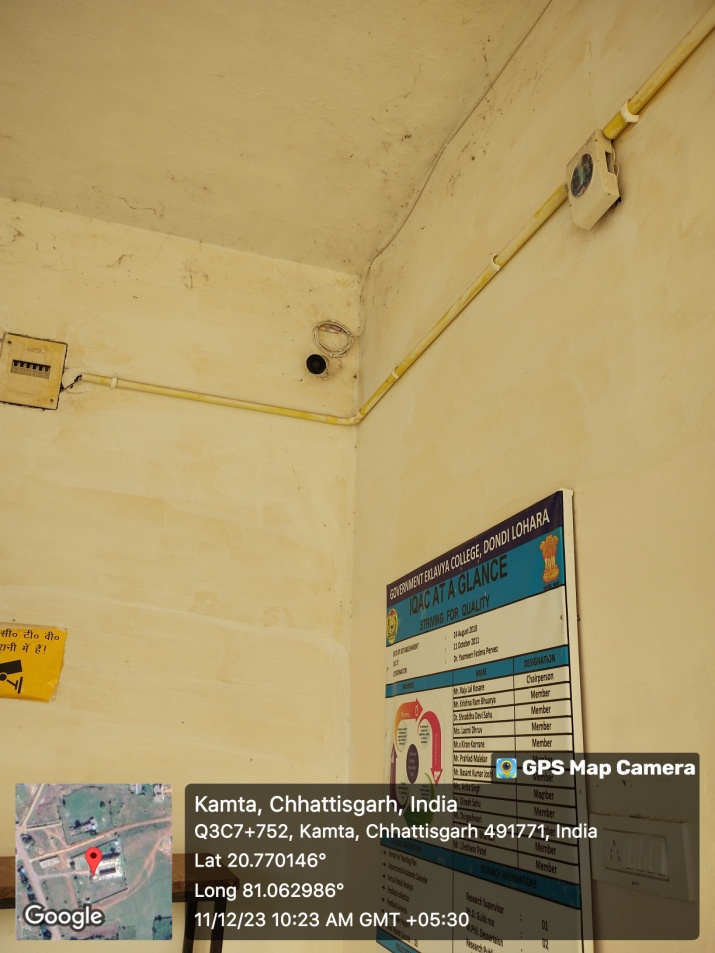 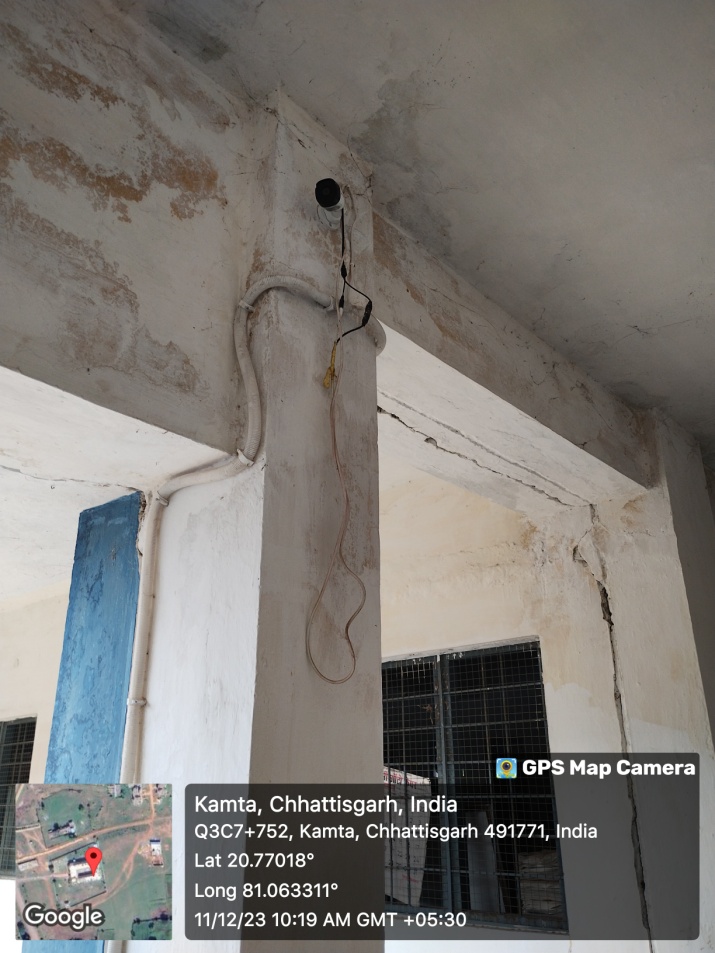 Safety Against Fire
A total number of 11 fire extinguishers are installed in the campus.
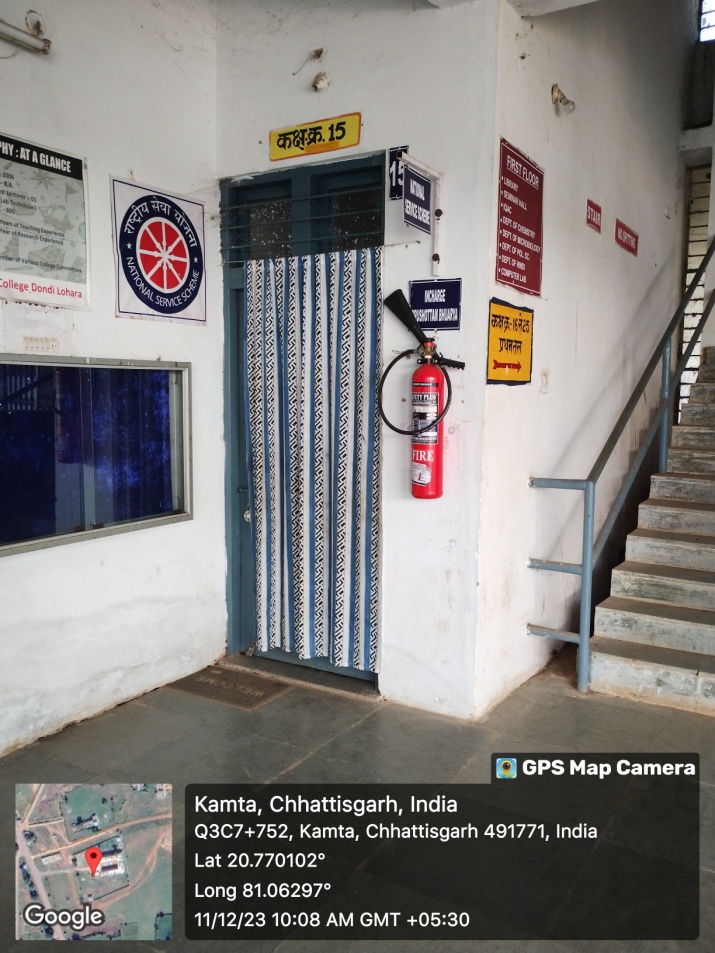 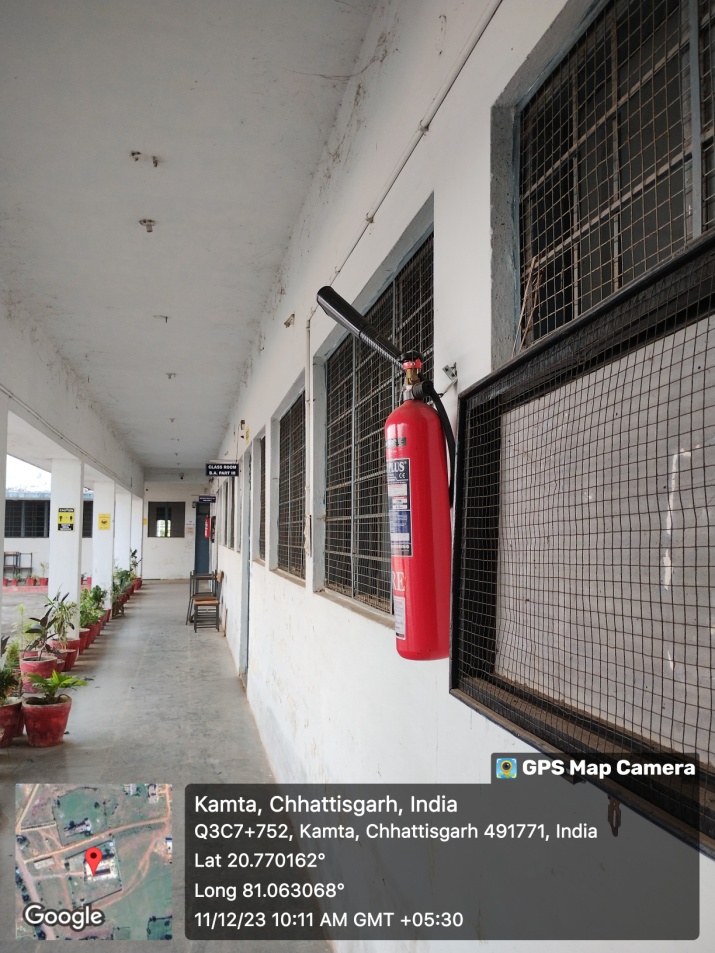 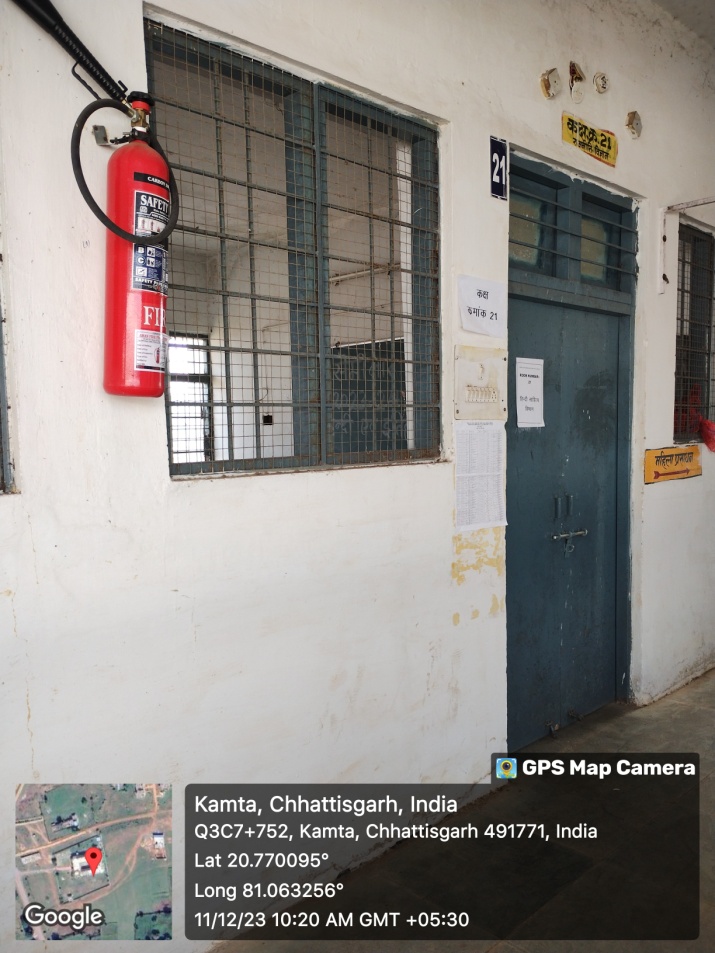 Washrooms and Sanitation
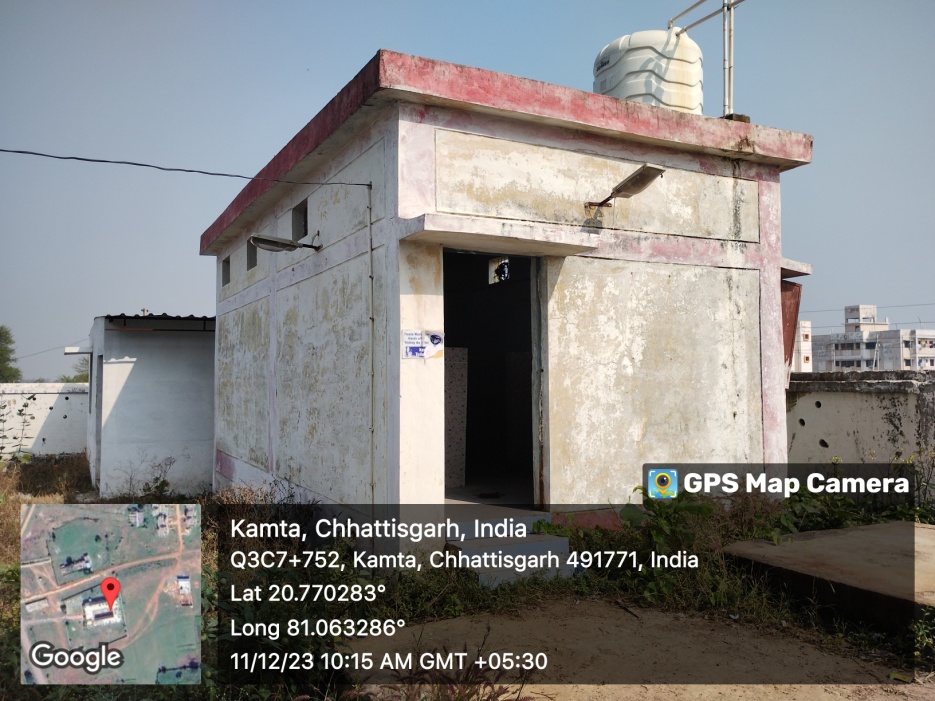 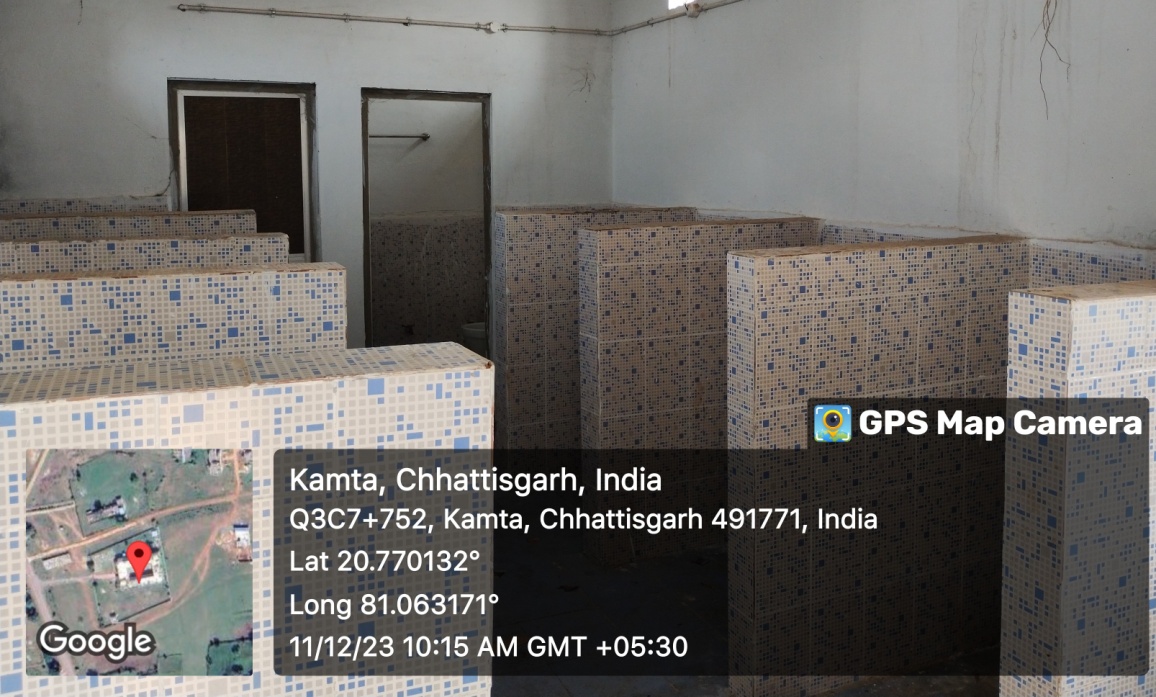 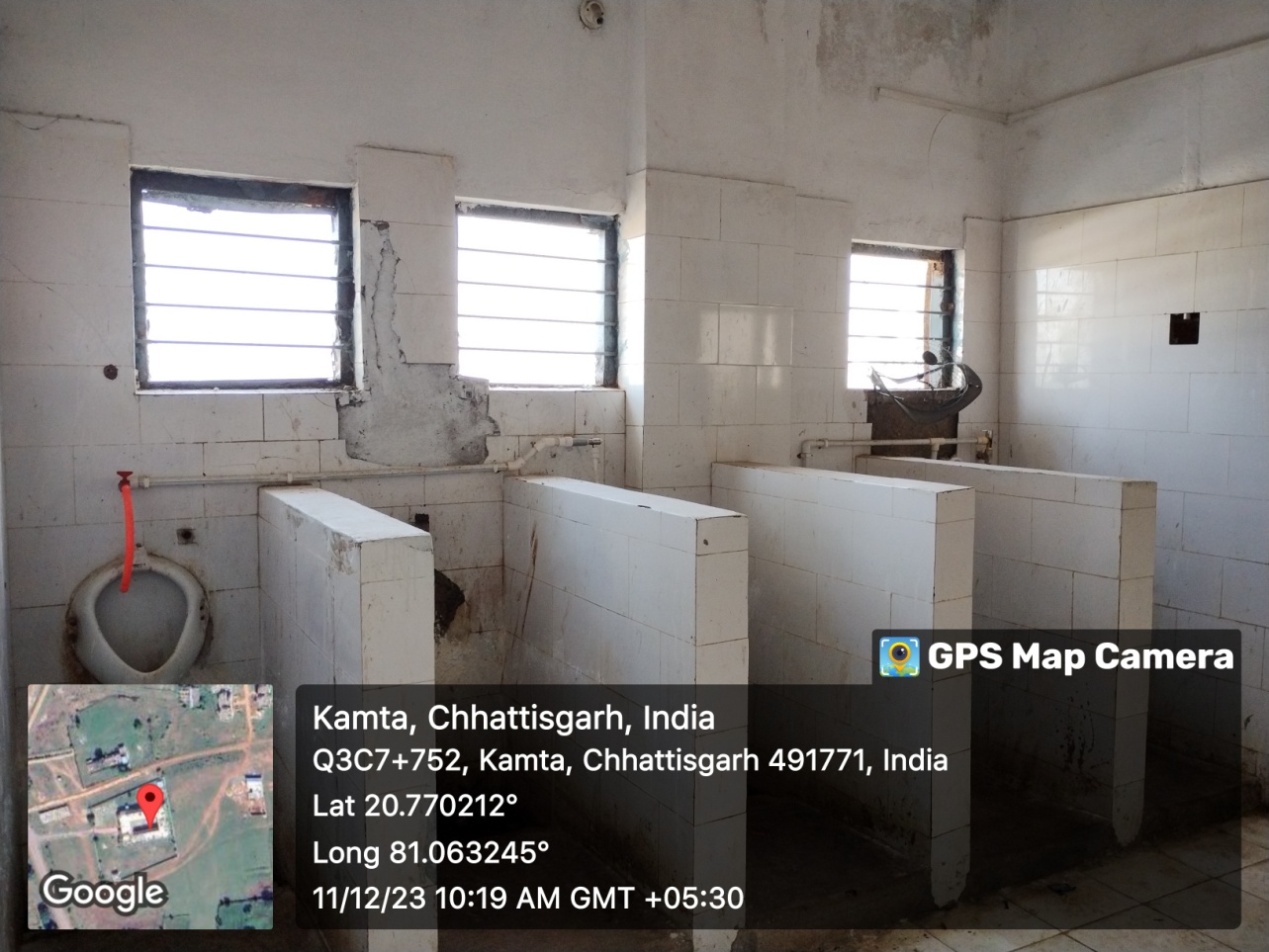 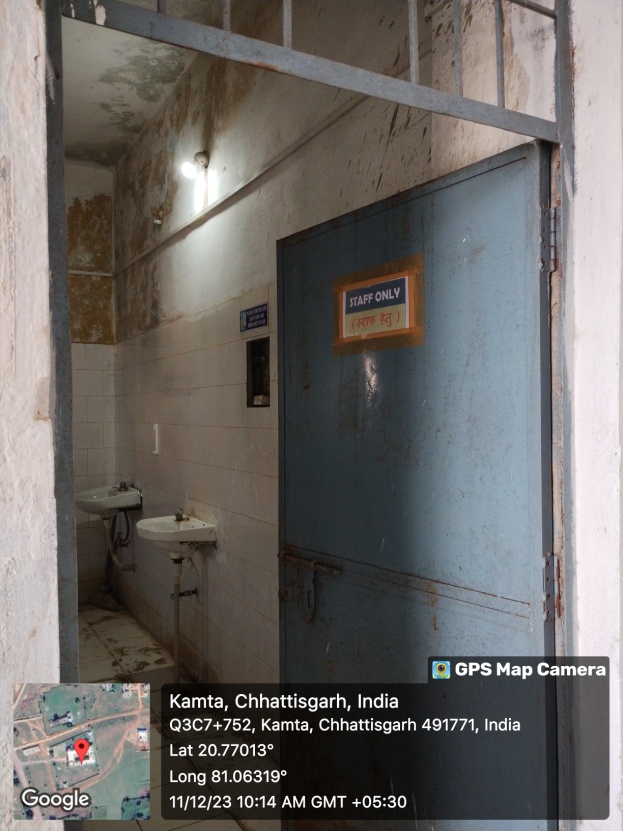 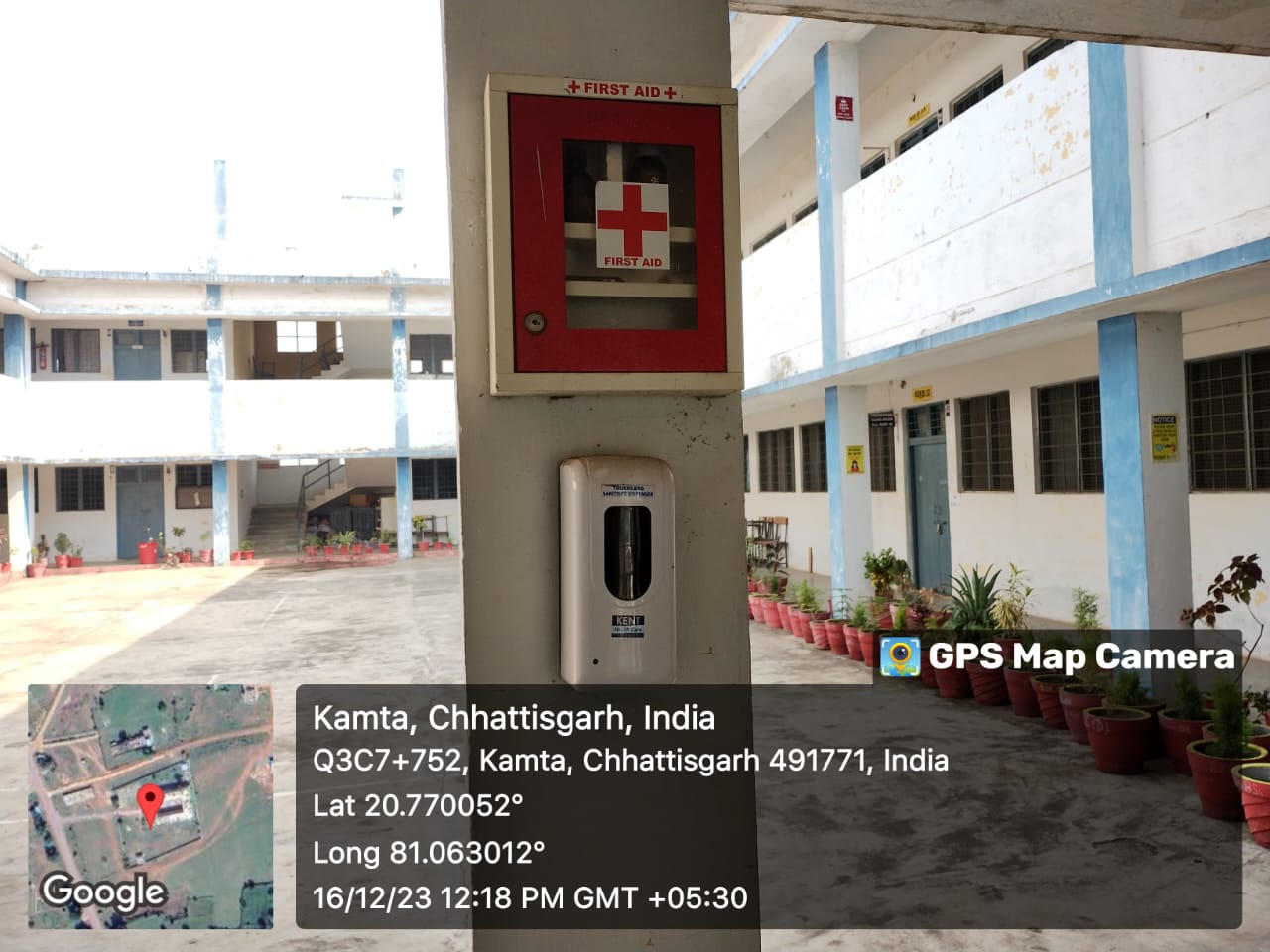 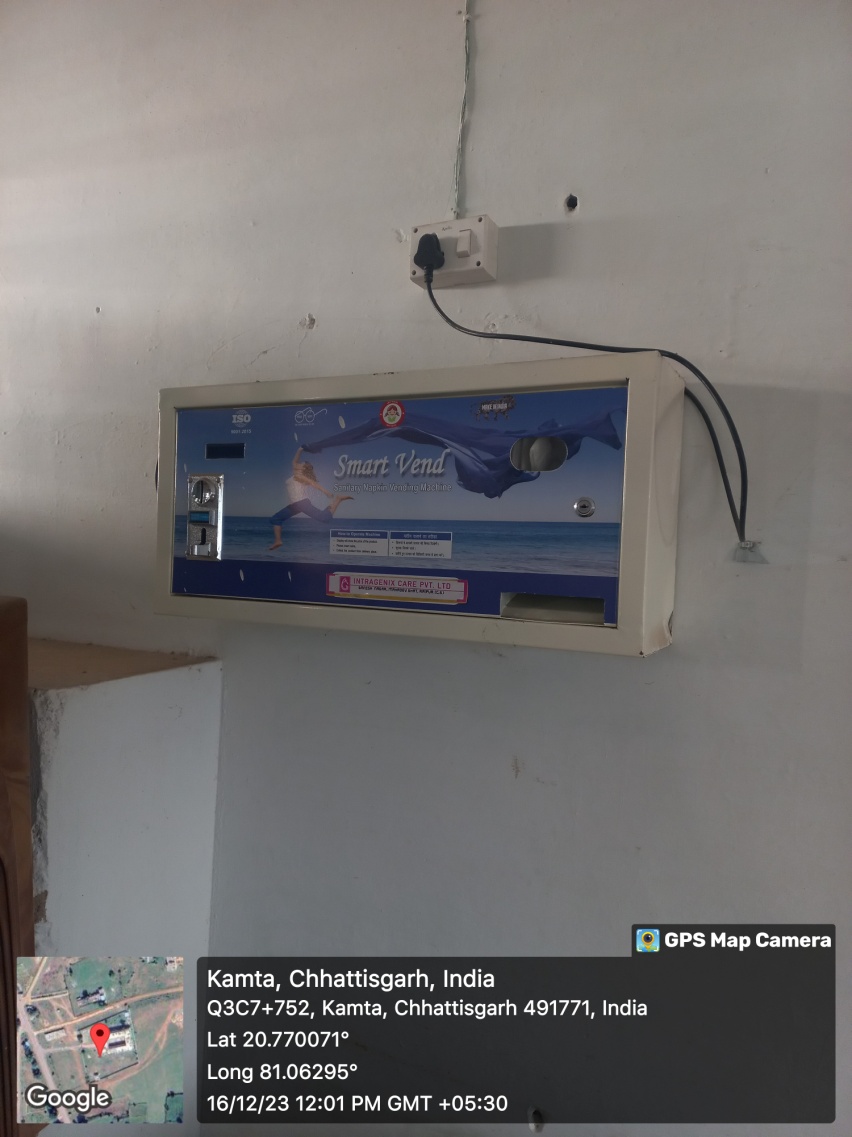 FIRST AID & SANITATION
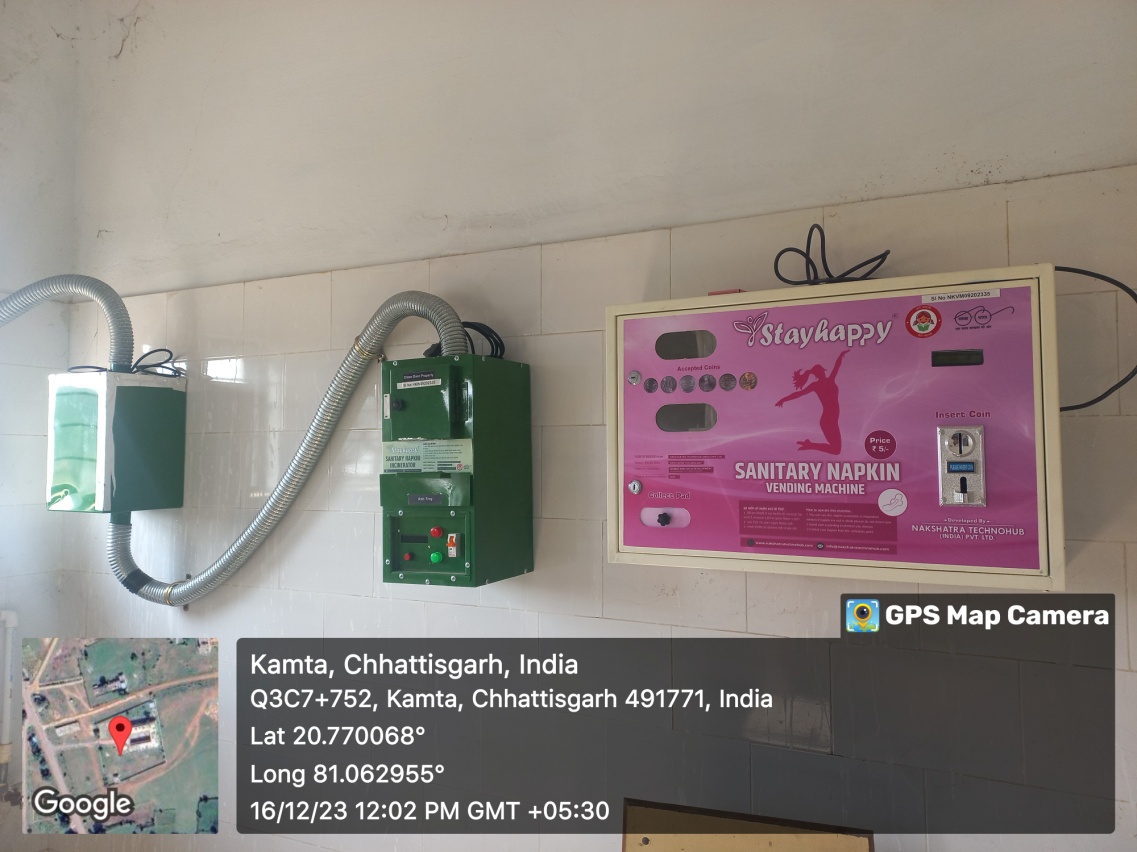 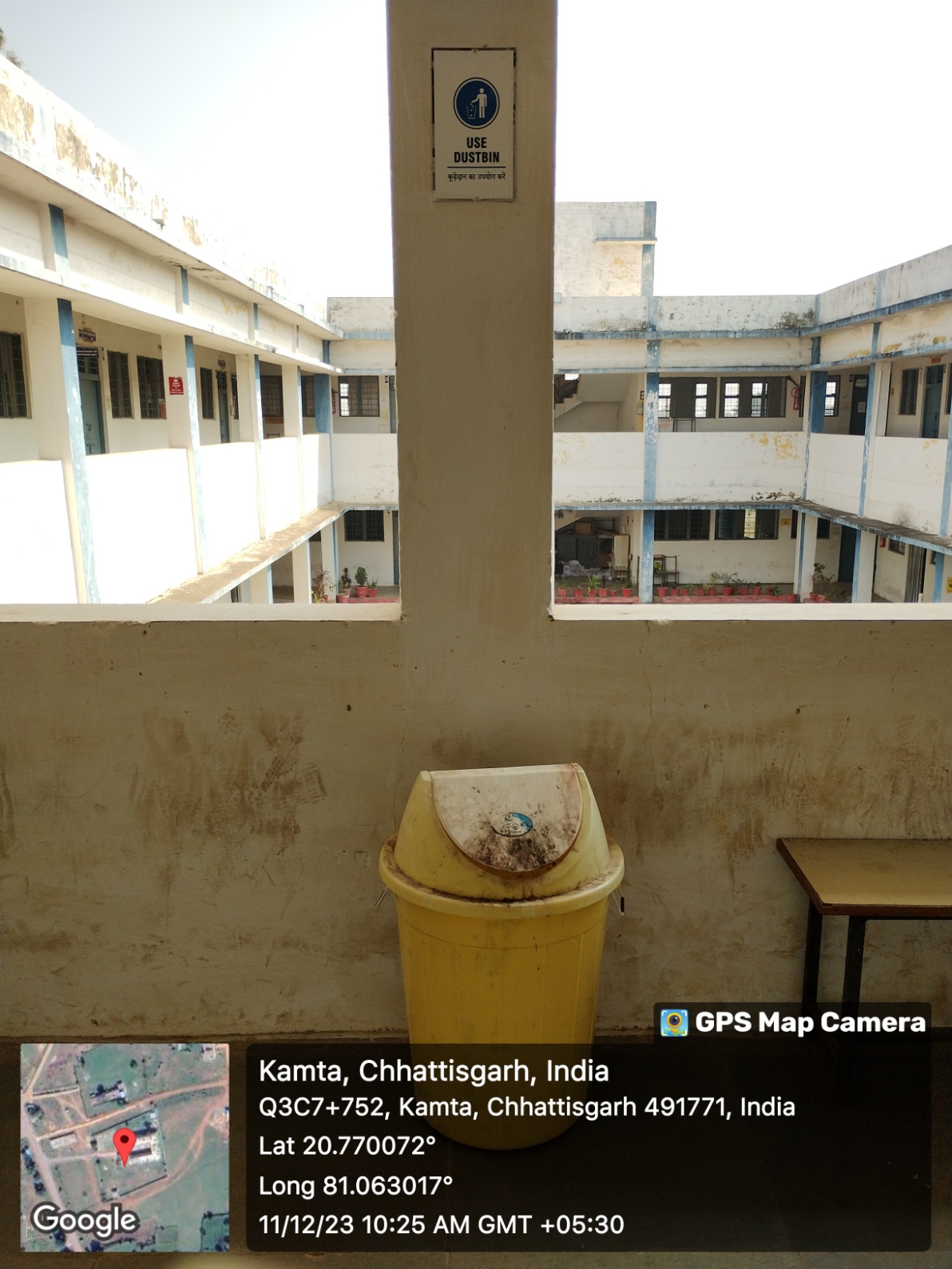 Cleanliness
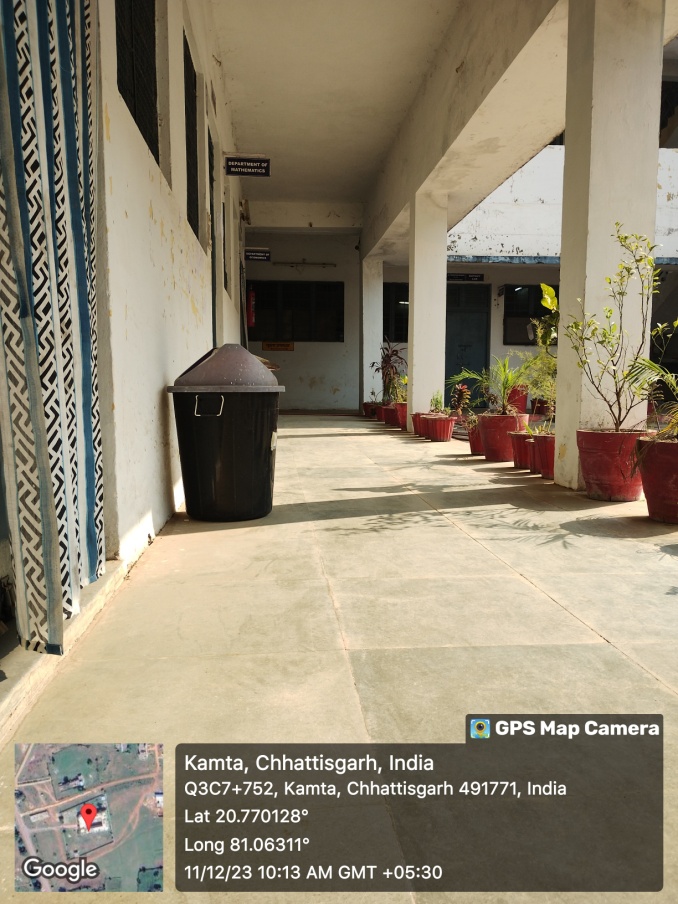 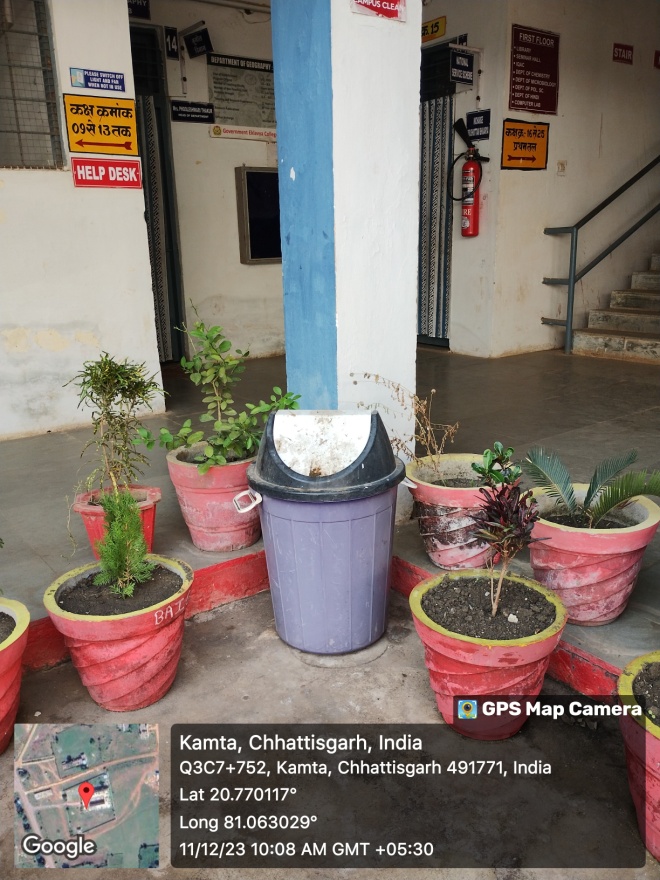 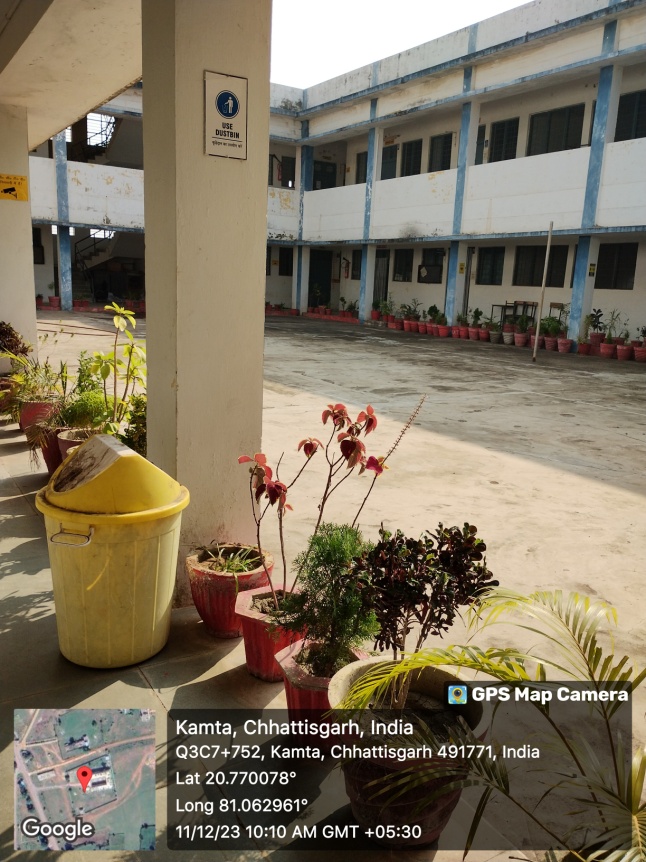 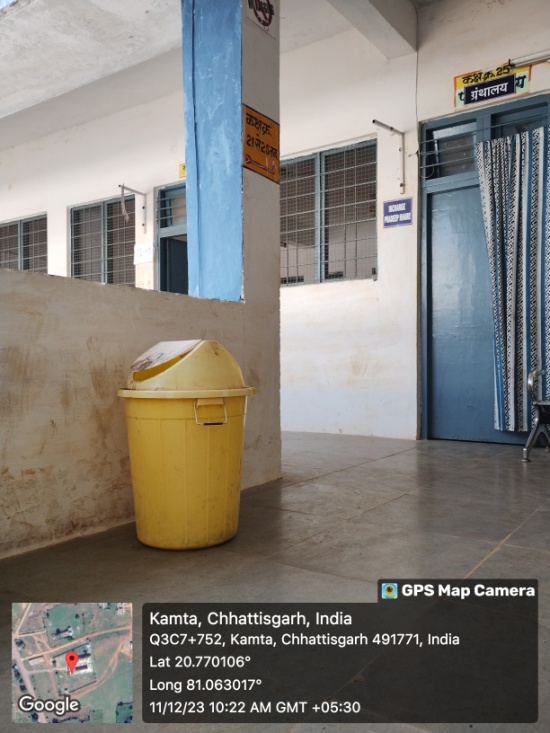 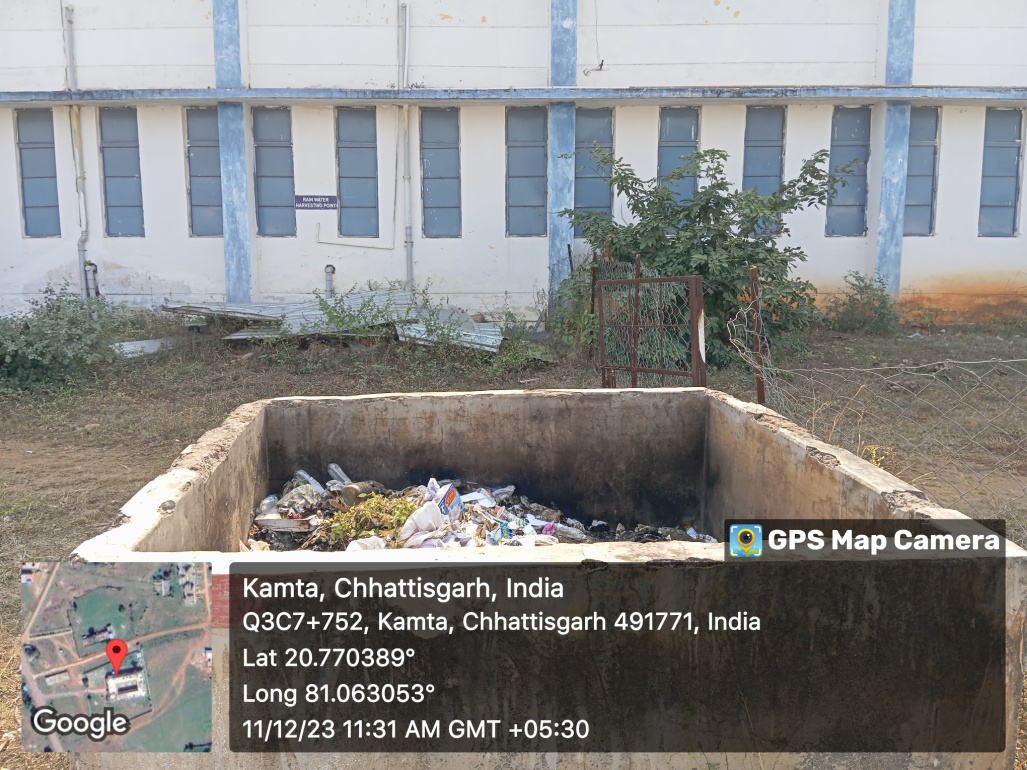 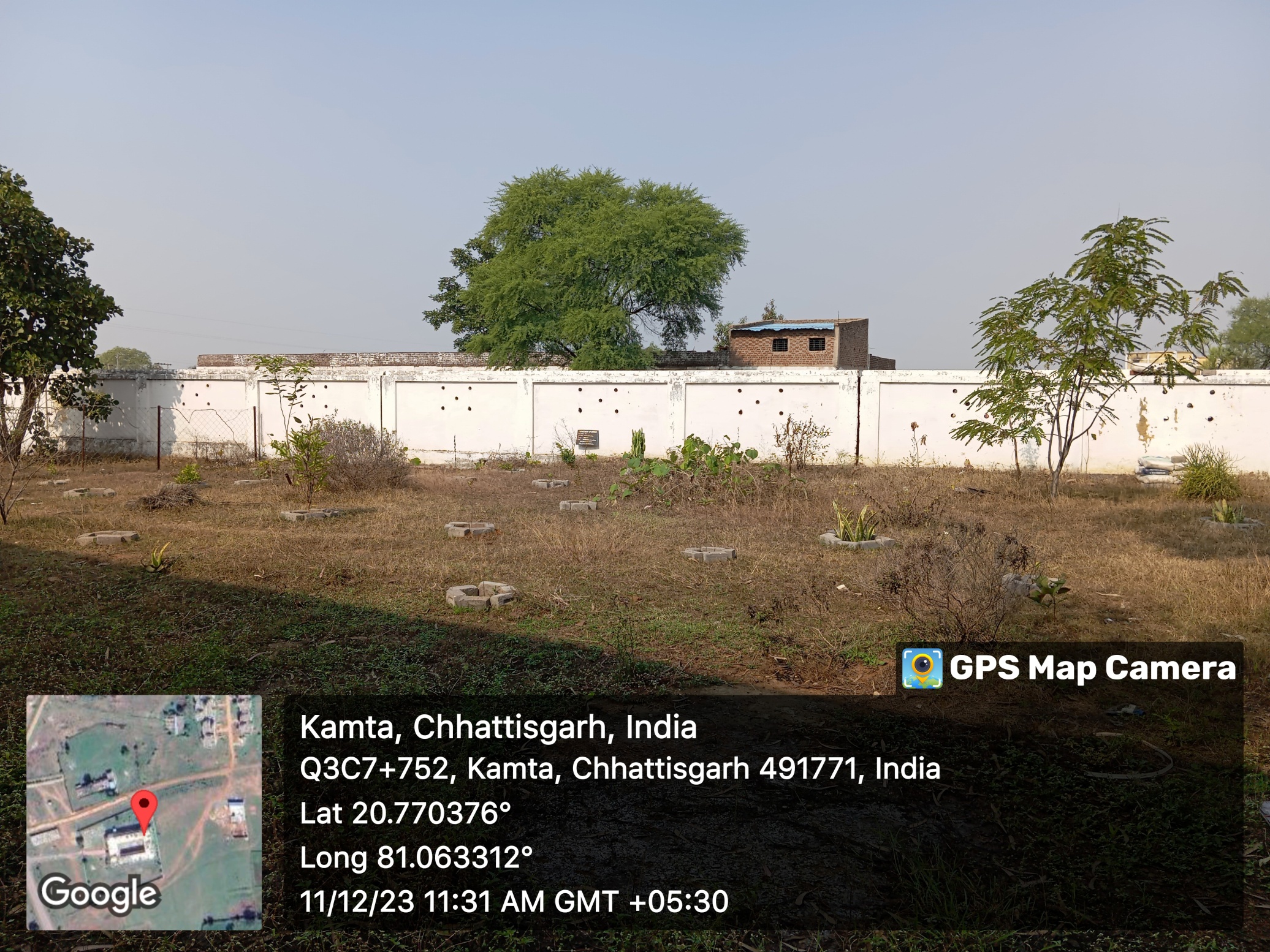 Botanical Garden